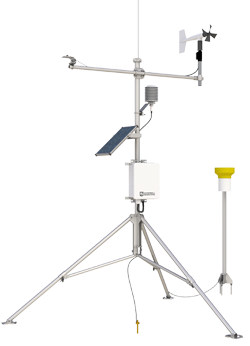 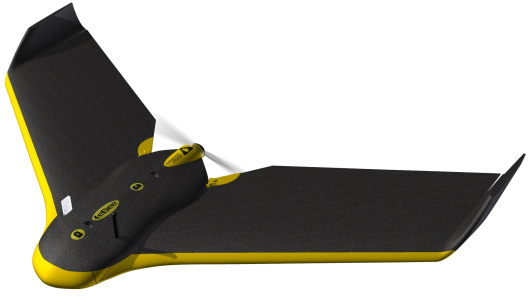 Agroproducción inteligente: nuevo paradigma tecnológico en la actividad agropecuaria
Ing. Agr. Néstor Di Leo
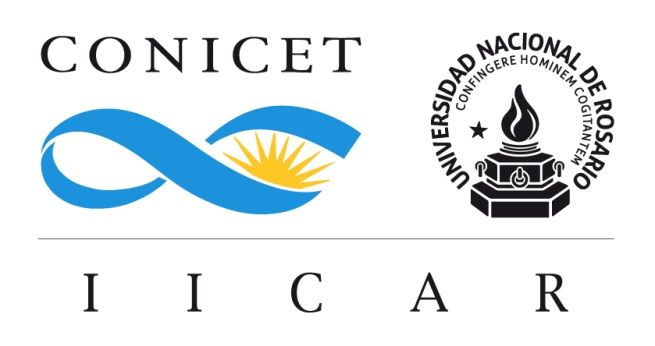 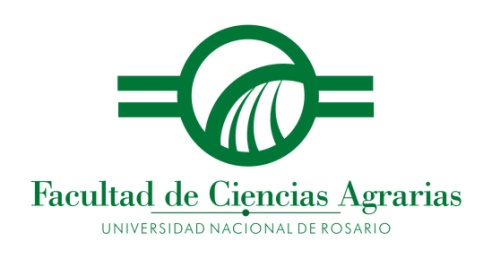 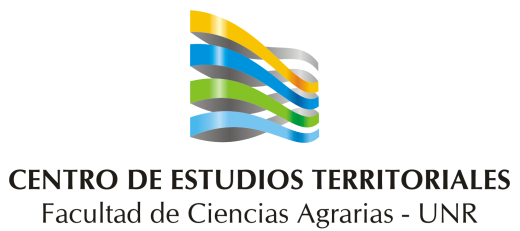 Temas:
Aspectos introductorios
Monitoreo computacional de variables agroambientales
Modelos de simulación
GPS y manejo por ambientes
Sistemas de información e interconectividad
Sensores remotos aerotransportados y satelitales
Agrobótica
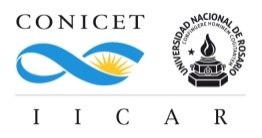 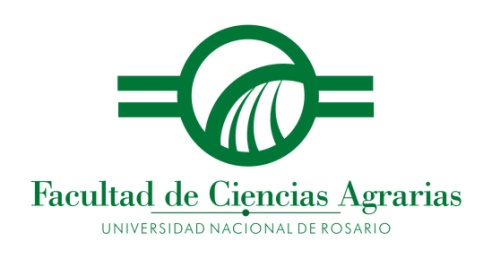 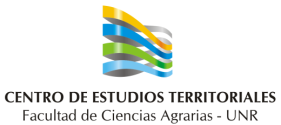 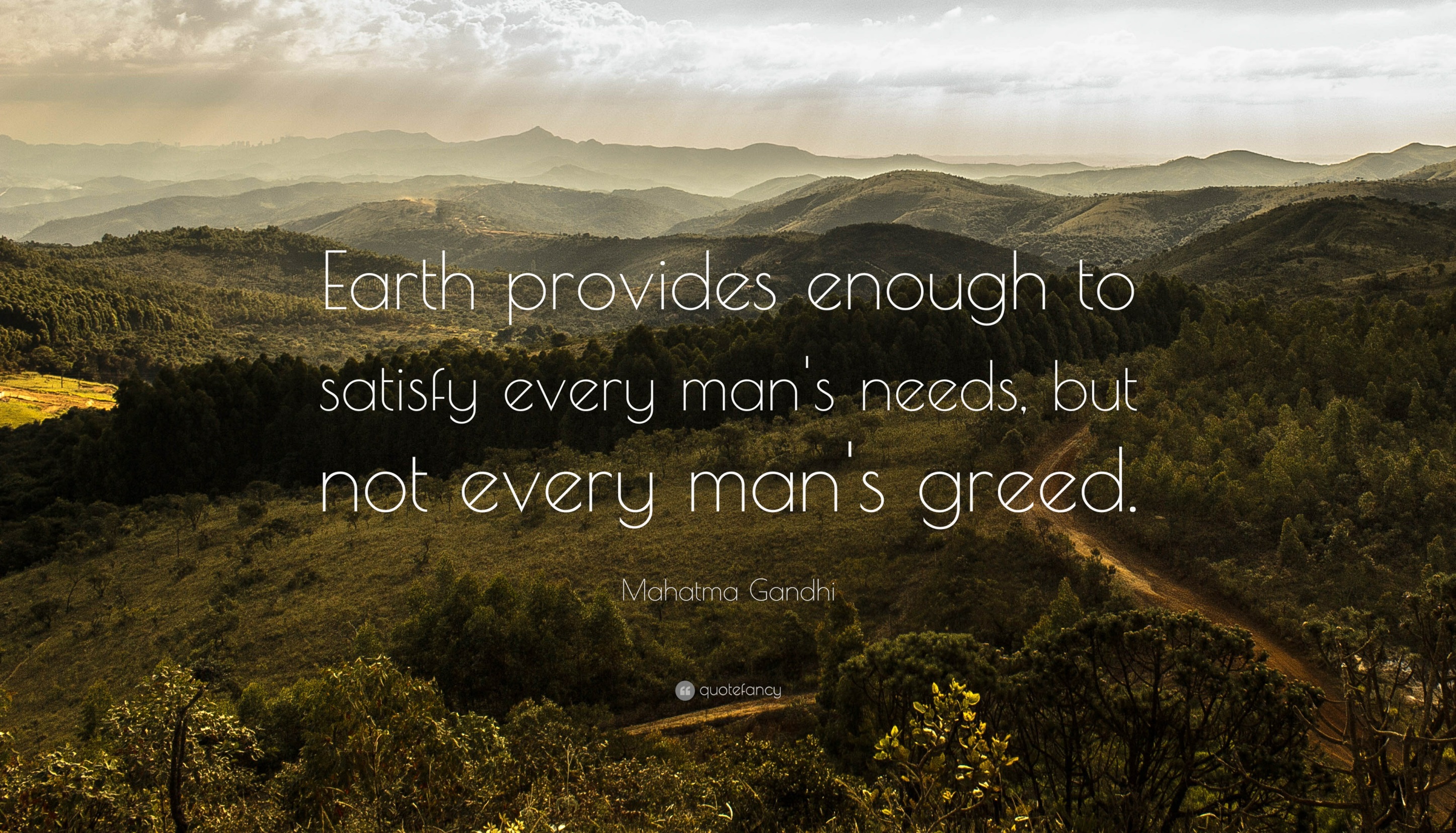 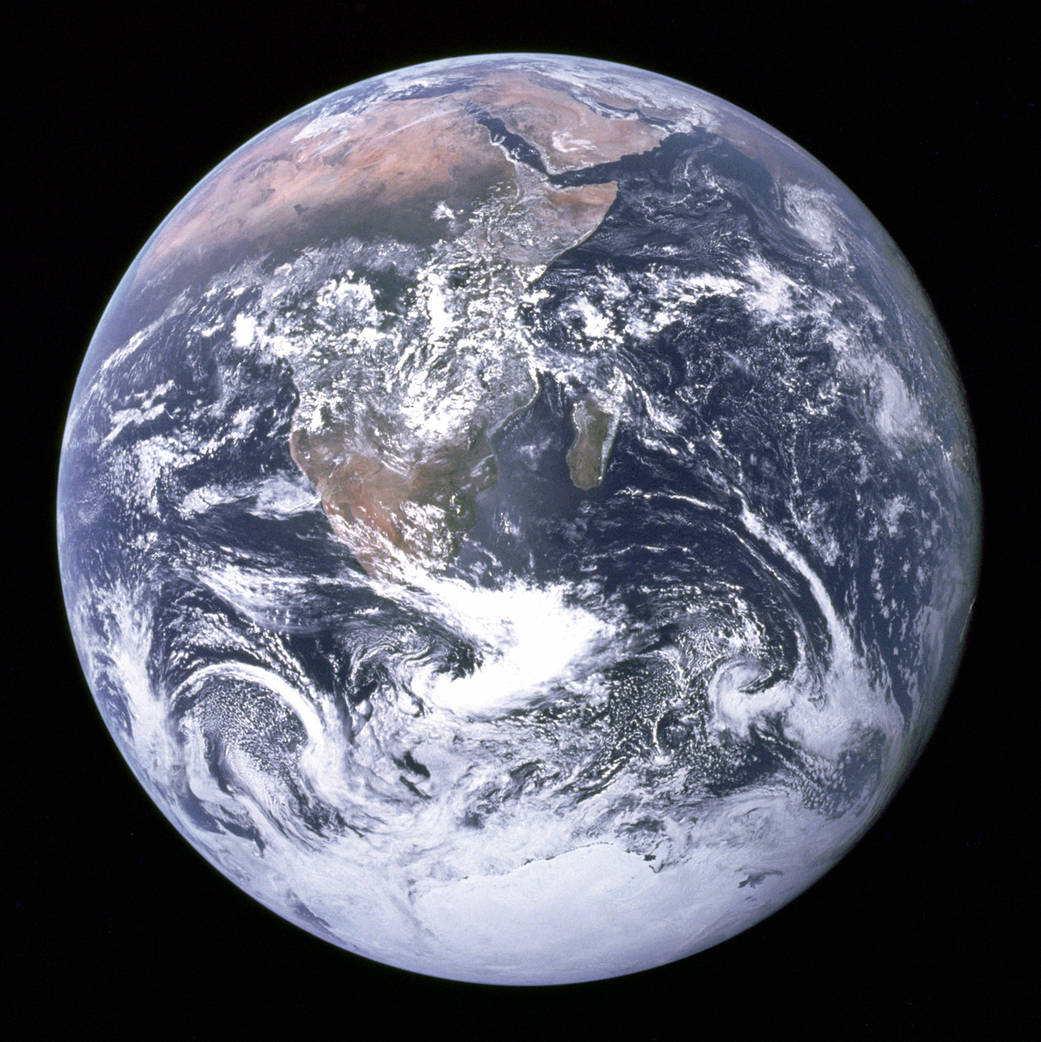 Blue Marble - Image of the Earth from Apollo 17
NASA
PRESIÓN SOBRE LOS RECURSOS NATURALES
PRESIÓN SOBRE LOS RECURSOS NATURALES
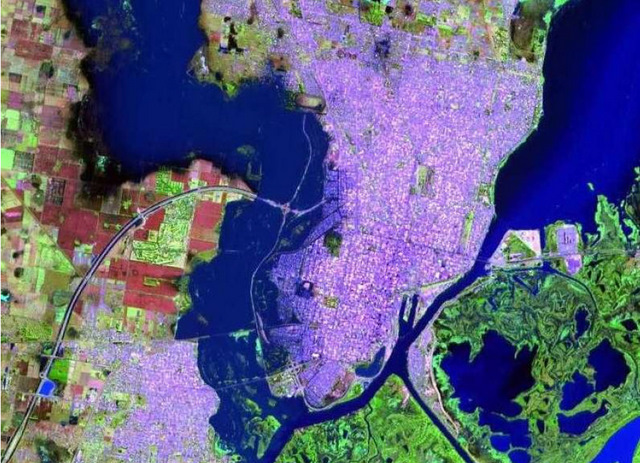 IMPACTOS AMBIENTALES del modelo agrícola dominante
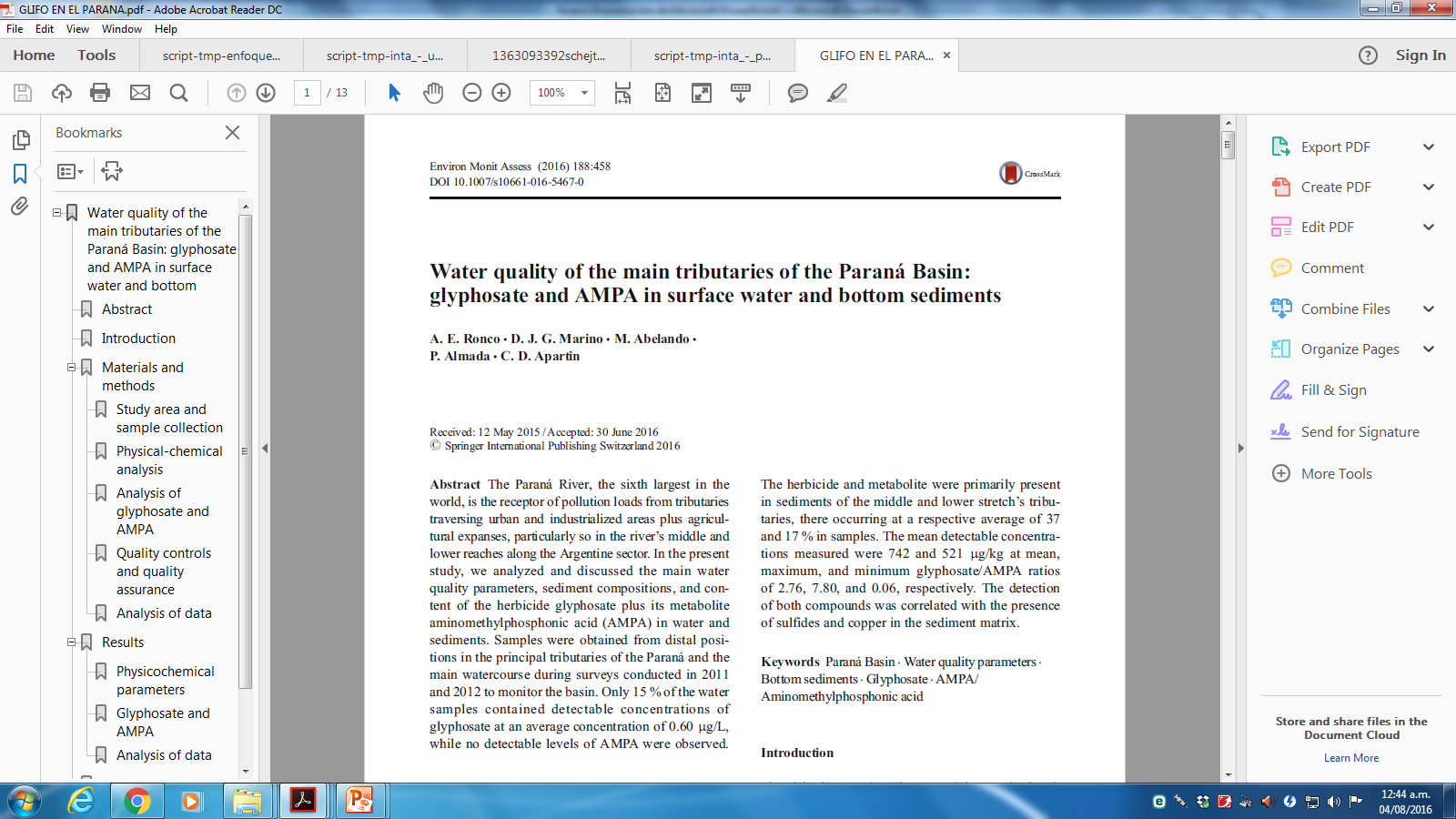 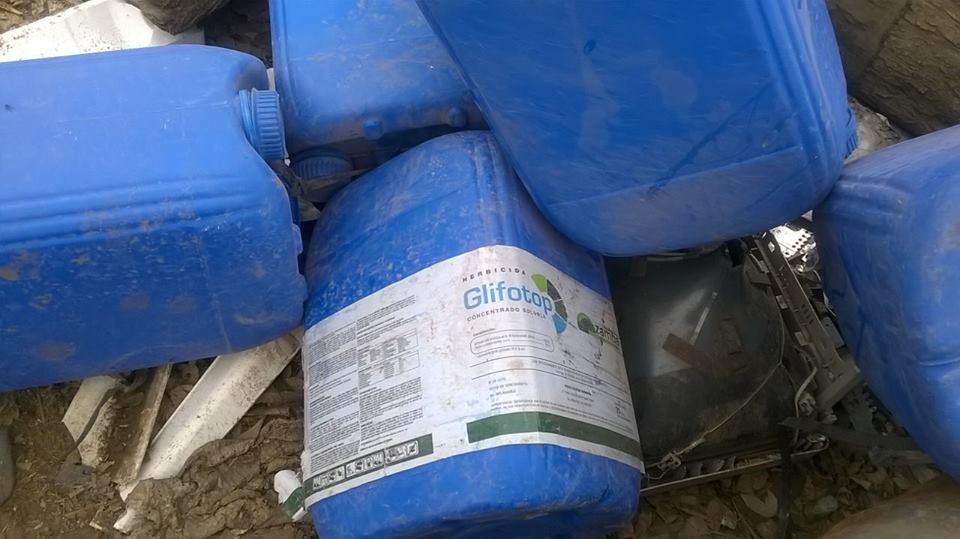 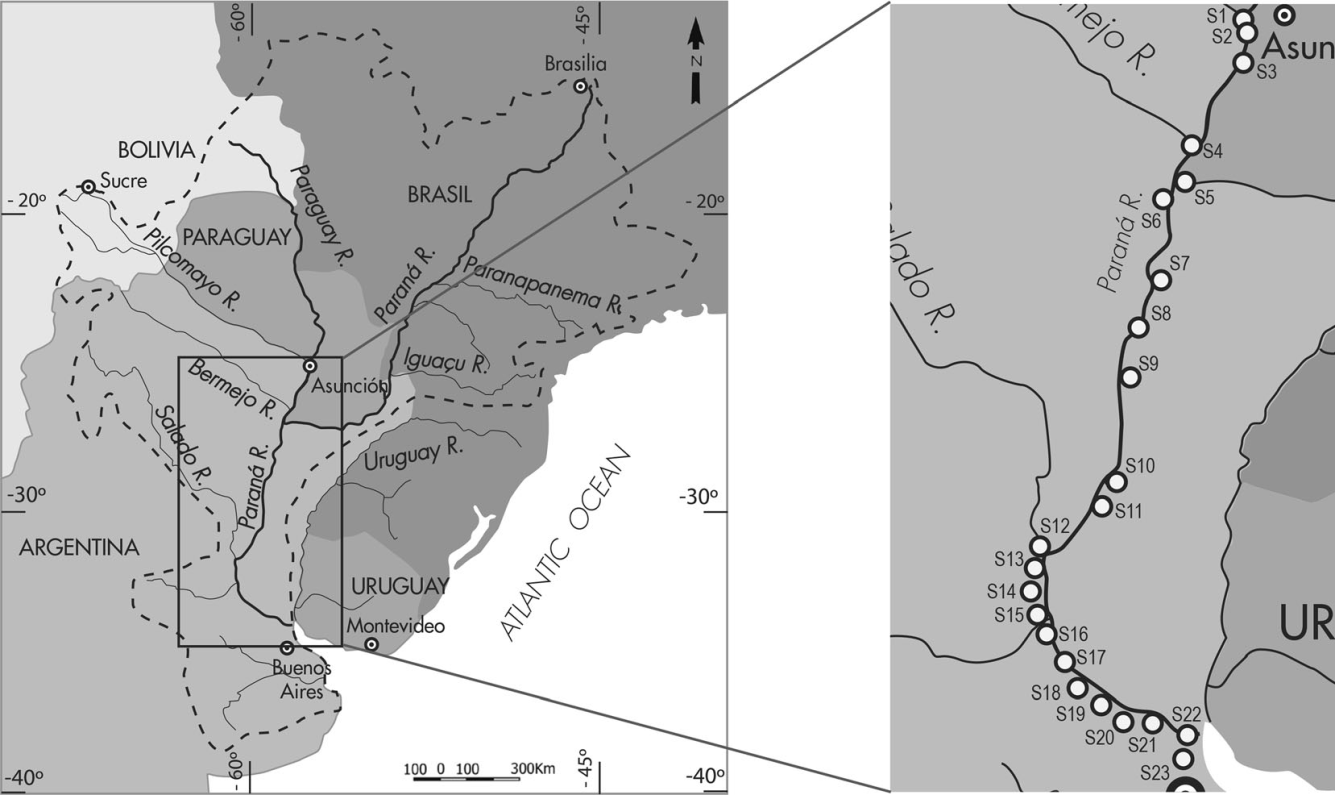 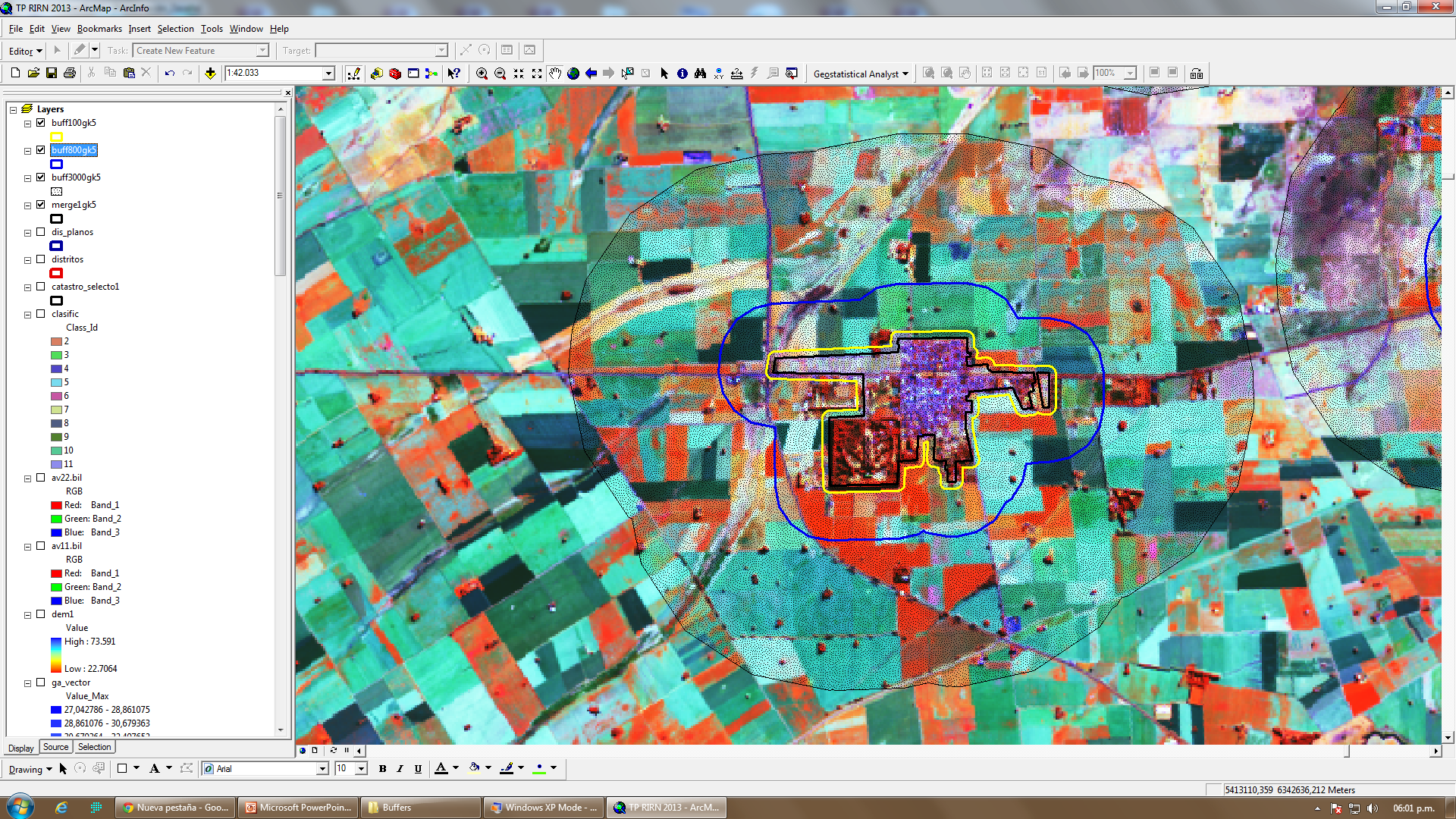 ¿La producción agropecuaria y agroalimentaria Argentina es sustentable?
PILARES:
Ambiental
SUSTENTABILIDAD
Social
Económico
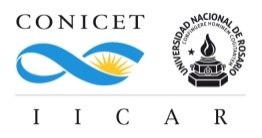 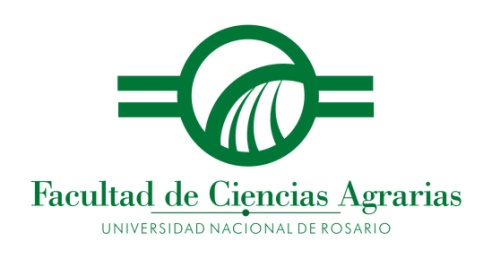 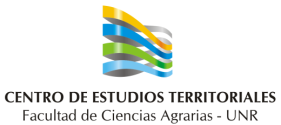 Miradas, intereses y/o motivaciones distintas
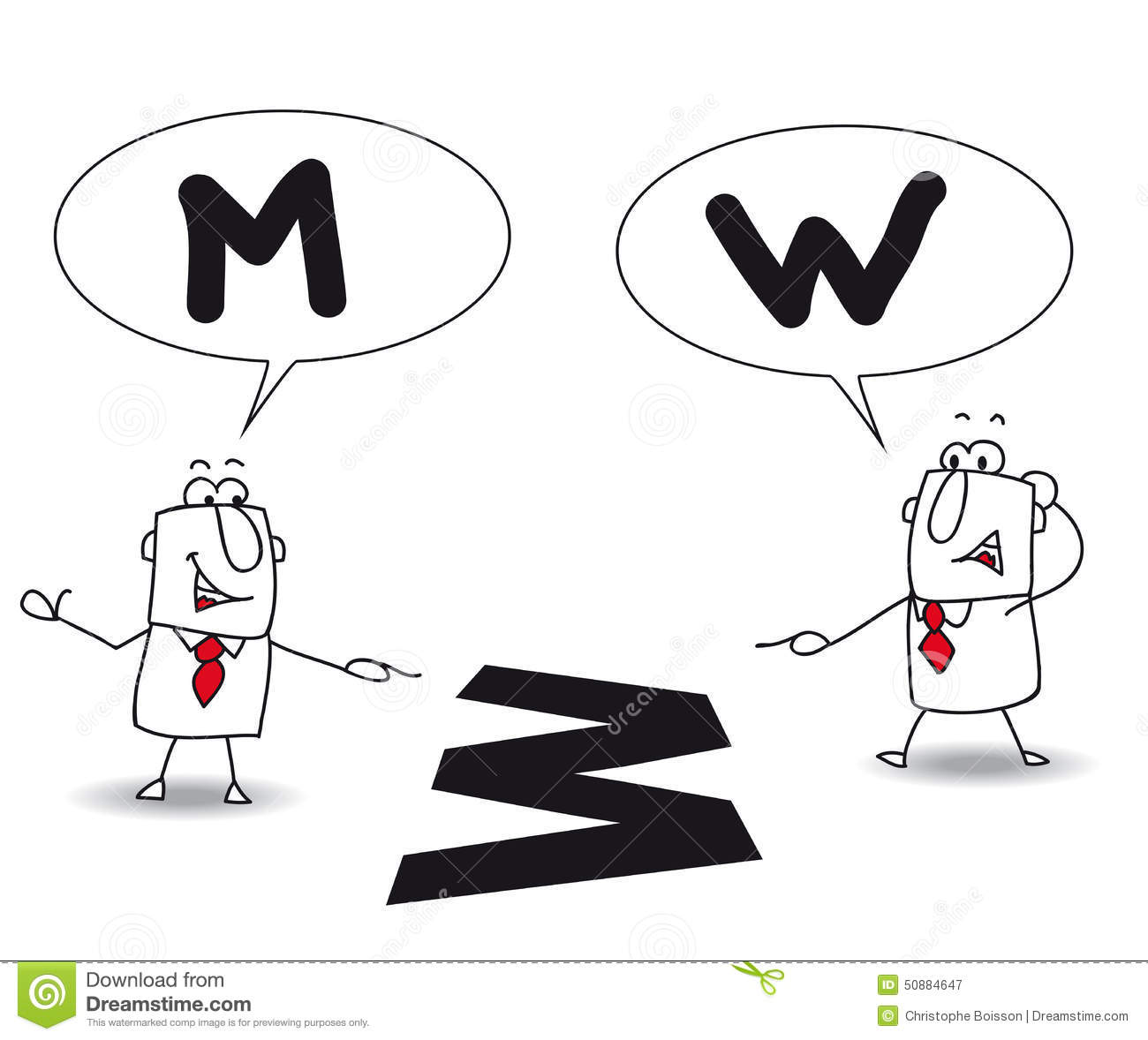 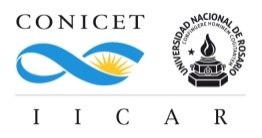 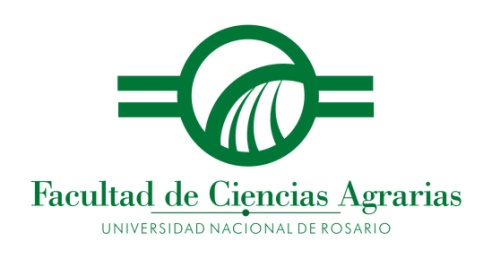 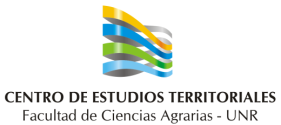 Complejidad
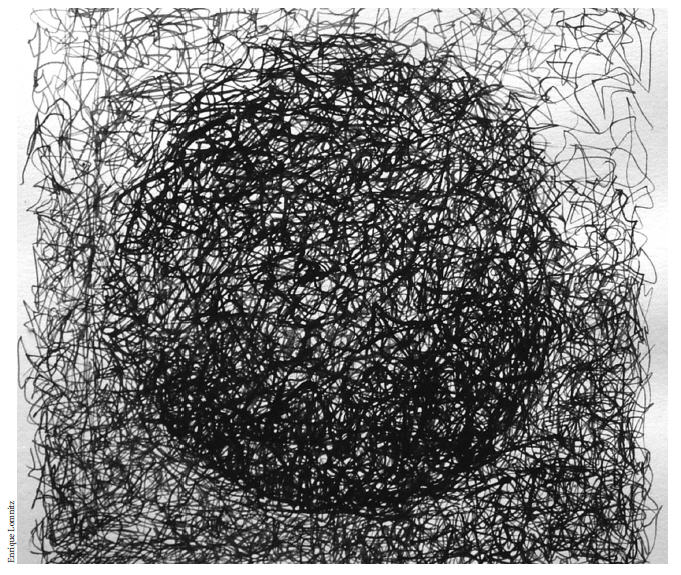 … aspectos filosóficos, biológicos, culturales, espirituales, sociales e históricos
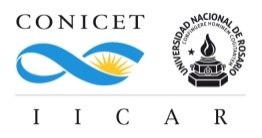 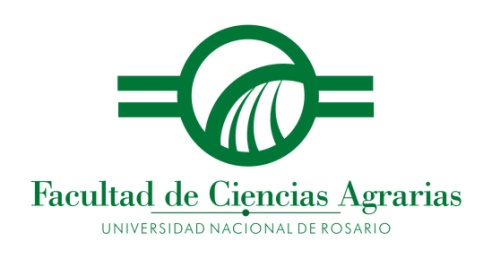 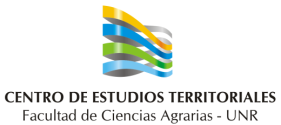 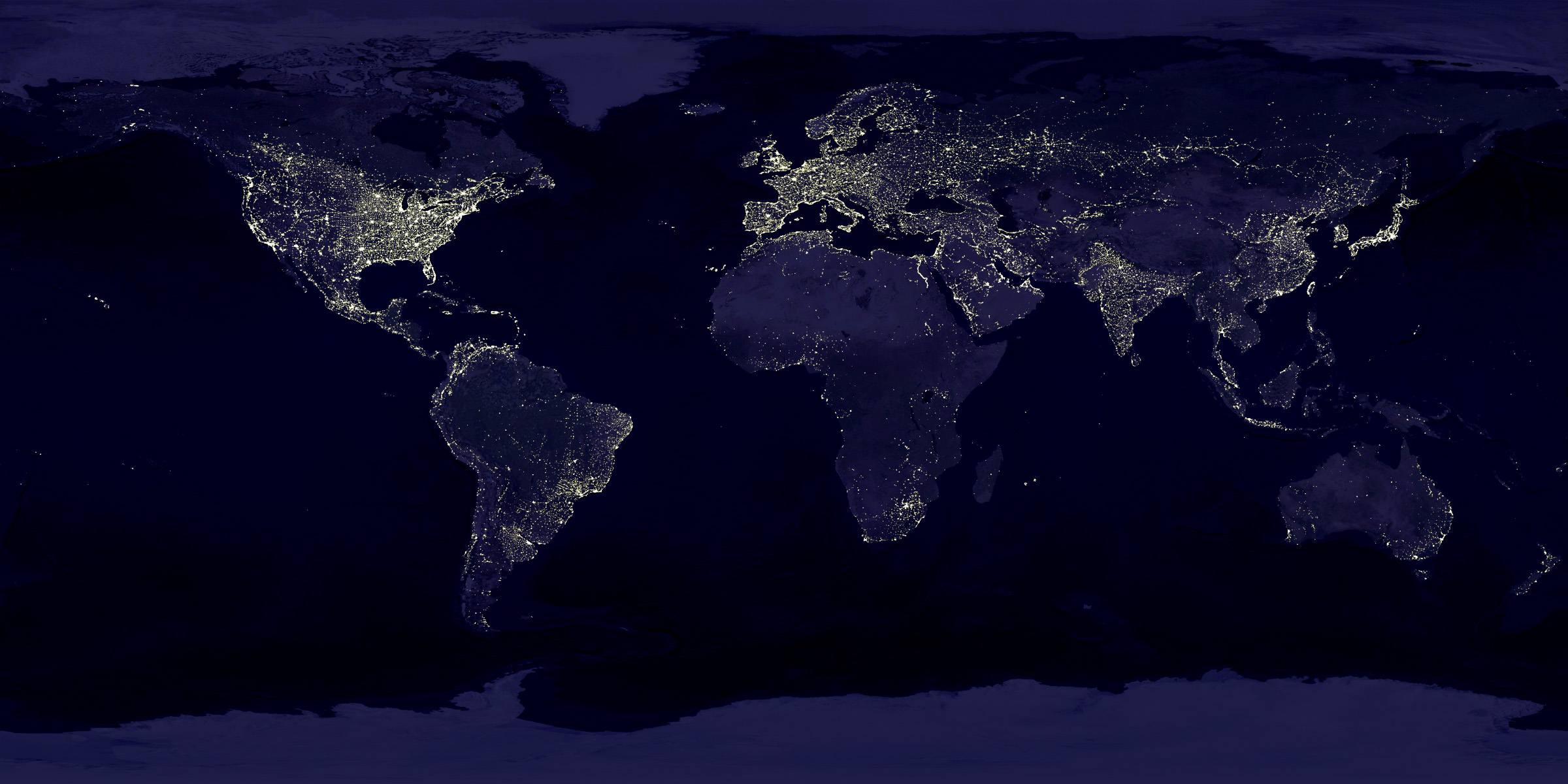 Año 1950: 3.000 M. hab.
Año 2000: 6.000 M. hab.
Año 2050: 9.700 M. hab.

Necesidad creciente de alimentos

En el 2050 respecto al 2016 se duplica la demanda de alimentos por:

50% + de población.
Más clase media (alimentación con más proteína y de calidad).
Menos tierras por urbanización.
Menos agua para los cultivos.
Más restricciones ambientales para producir (costo y productividad).
Cambio climático.
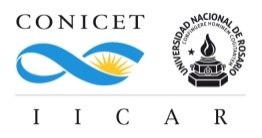 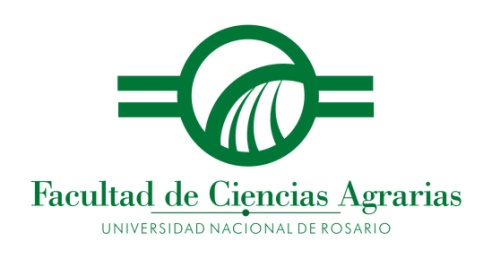 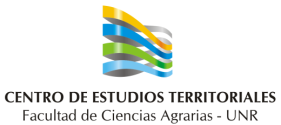 “En una economía global donde lo único seguro es la incertidumbre, la única fuente de ventaja competitiva duradera y segura es el conocimiento.”
(Ikujiro Nonaka, 1991)
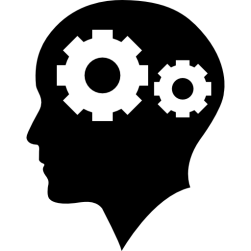 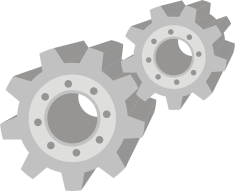 T E C N      L O G I A
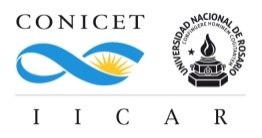 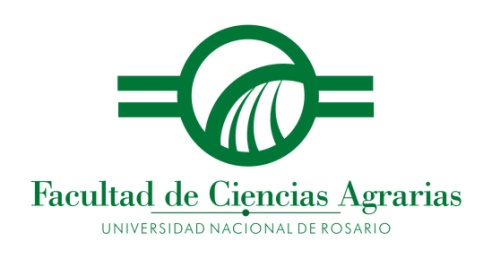 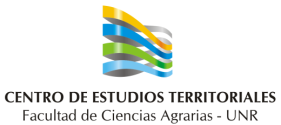 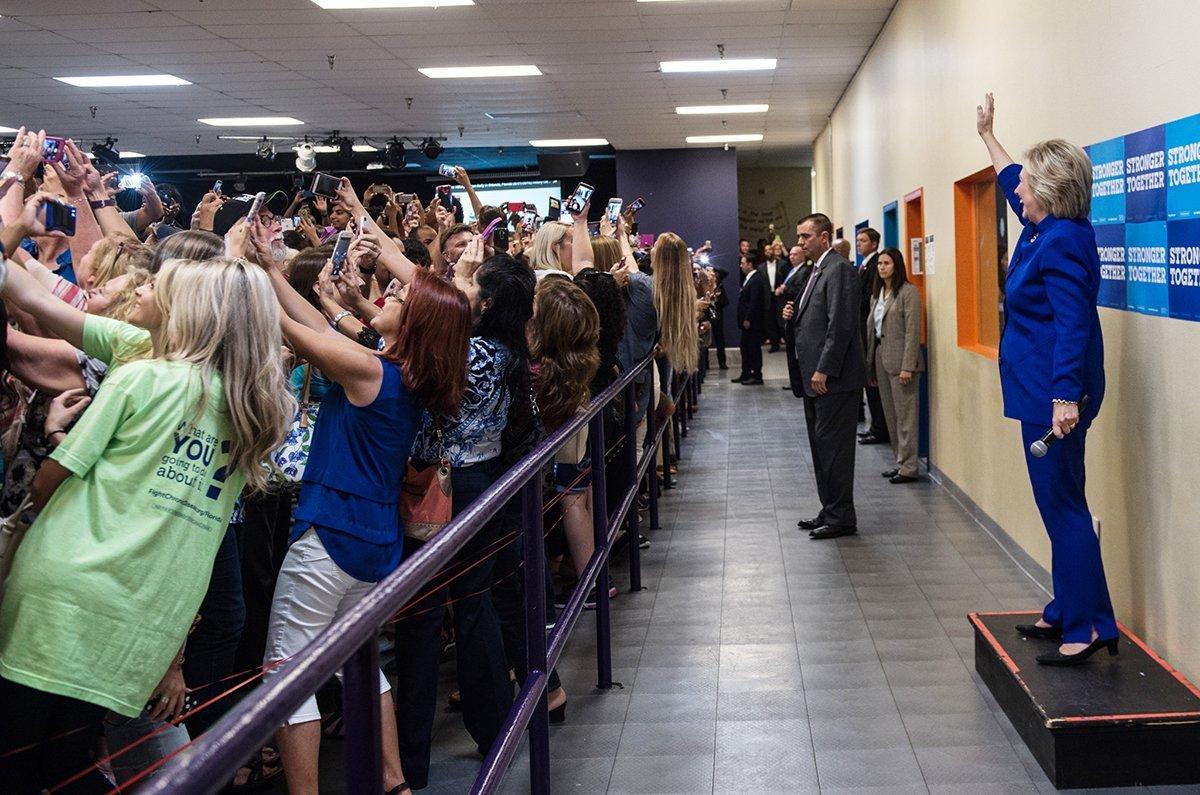 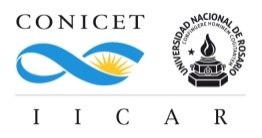 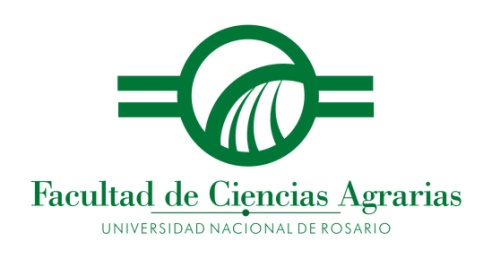 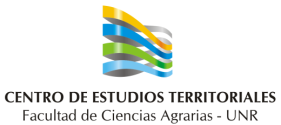 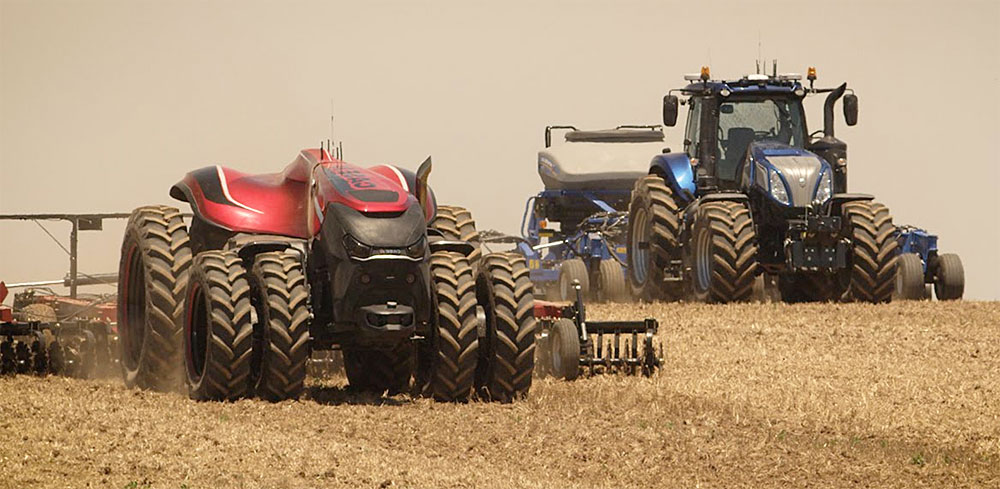 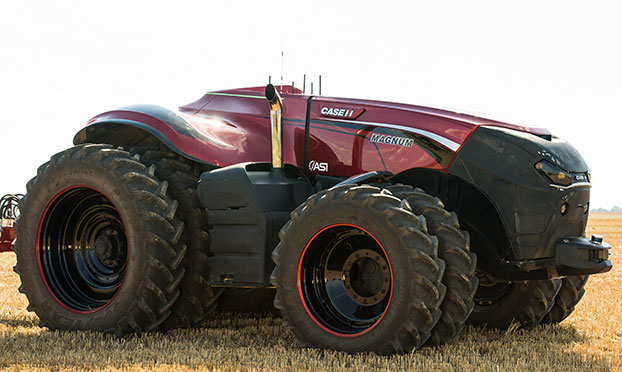 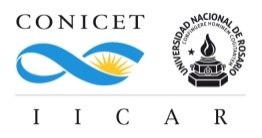 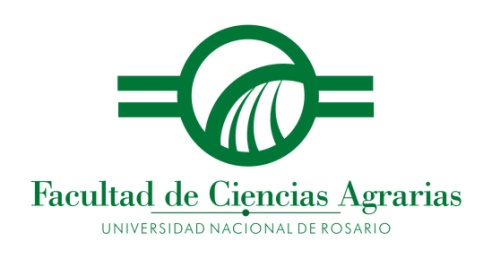 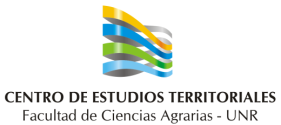 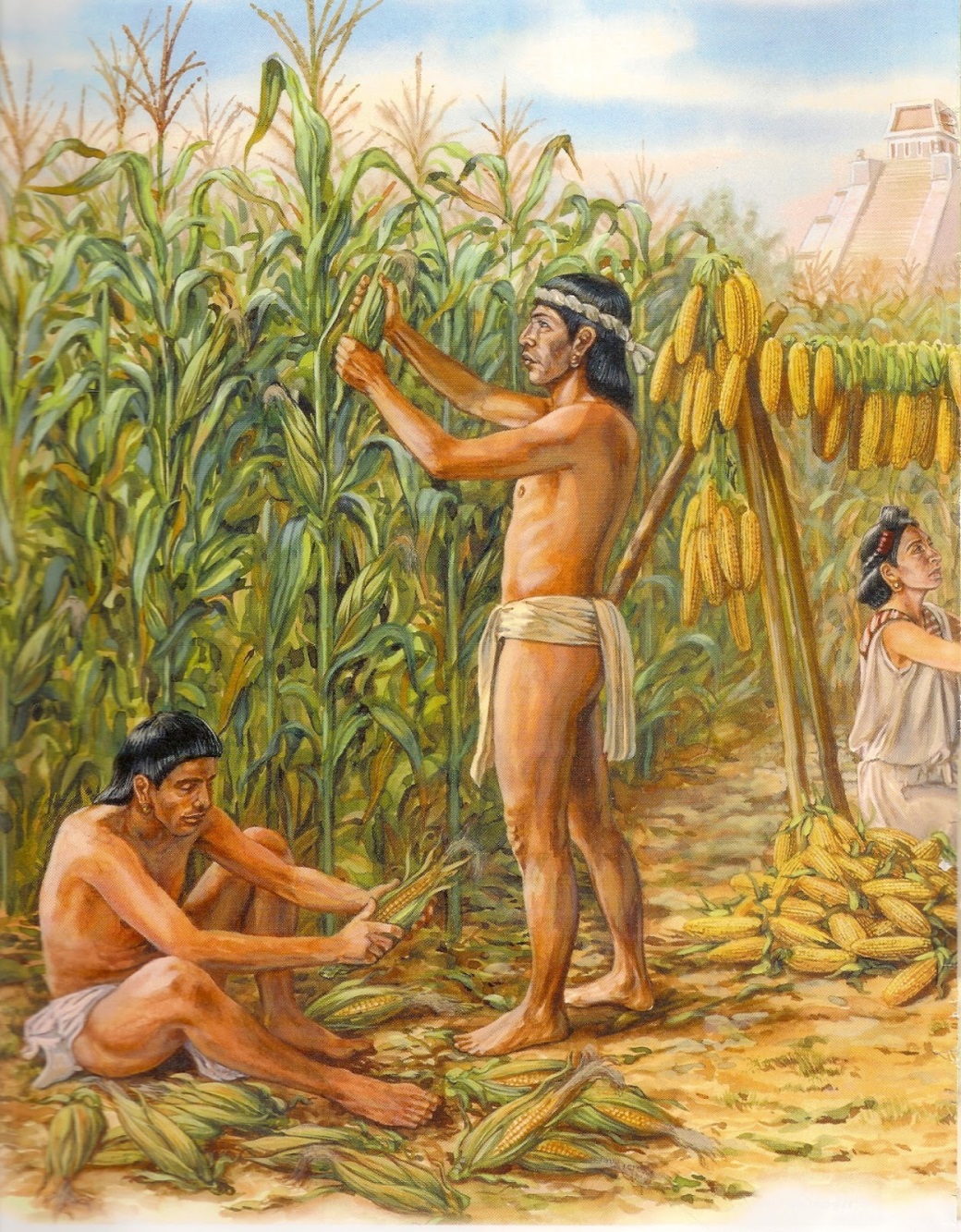 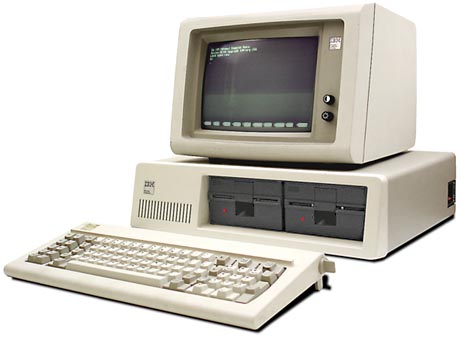 +
AGROMÁTICA
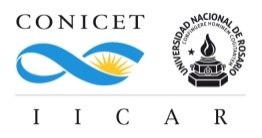 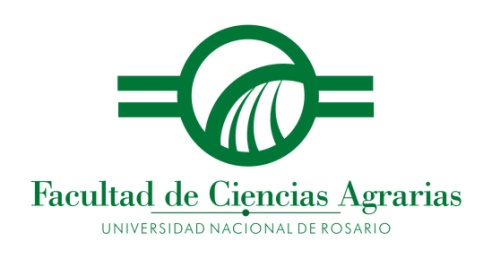 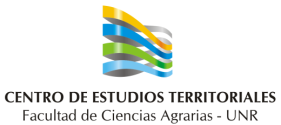 AGROMÁTICA:
….. es la aplicación de los principios y técnicas de la informática y la computación a las teorías y leyes del funcionamiento y manejo de los sistemas agropecuarios, sean estos desde un potrero, una empresa o hasta una región (Grenón, 1994).
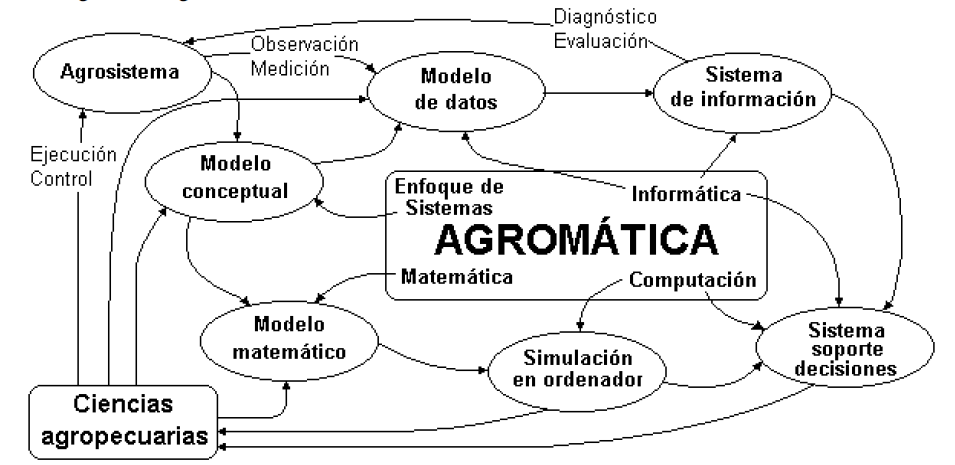 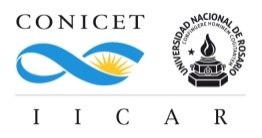 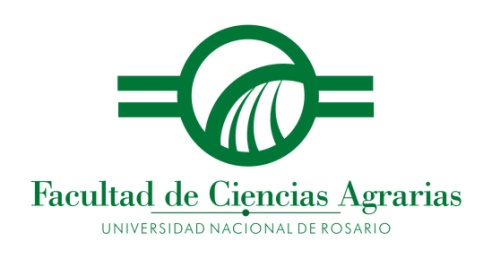 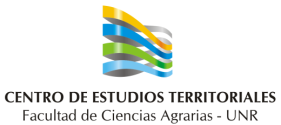 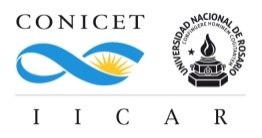 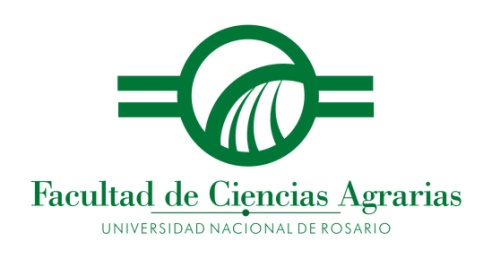 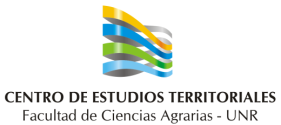 Sistemas para la gestión contable/comercial:
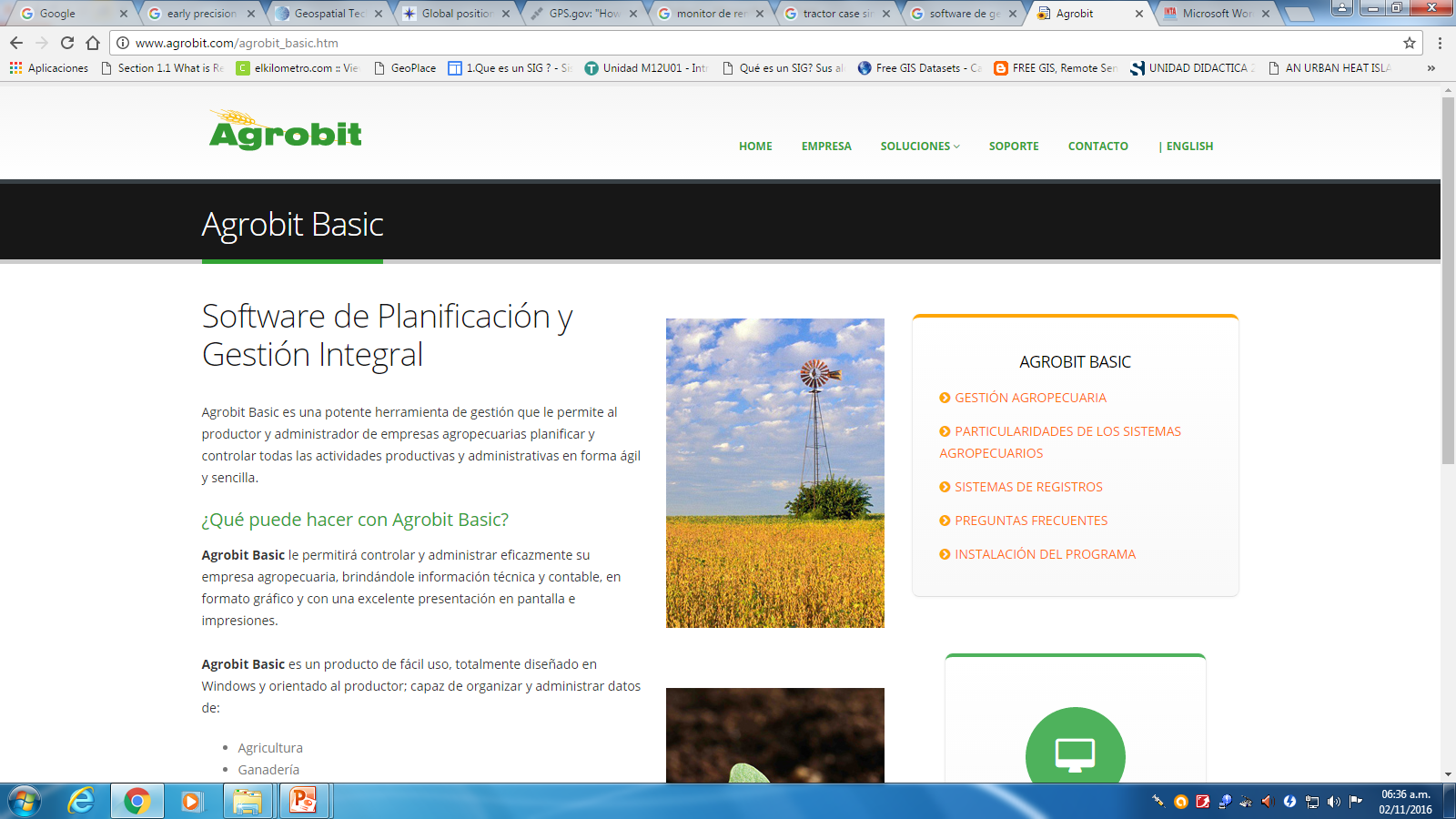 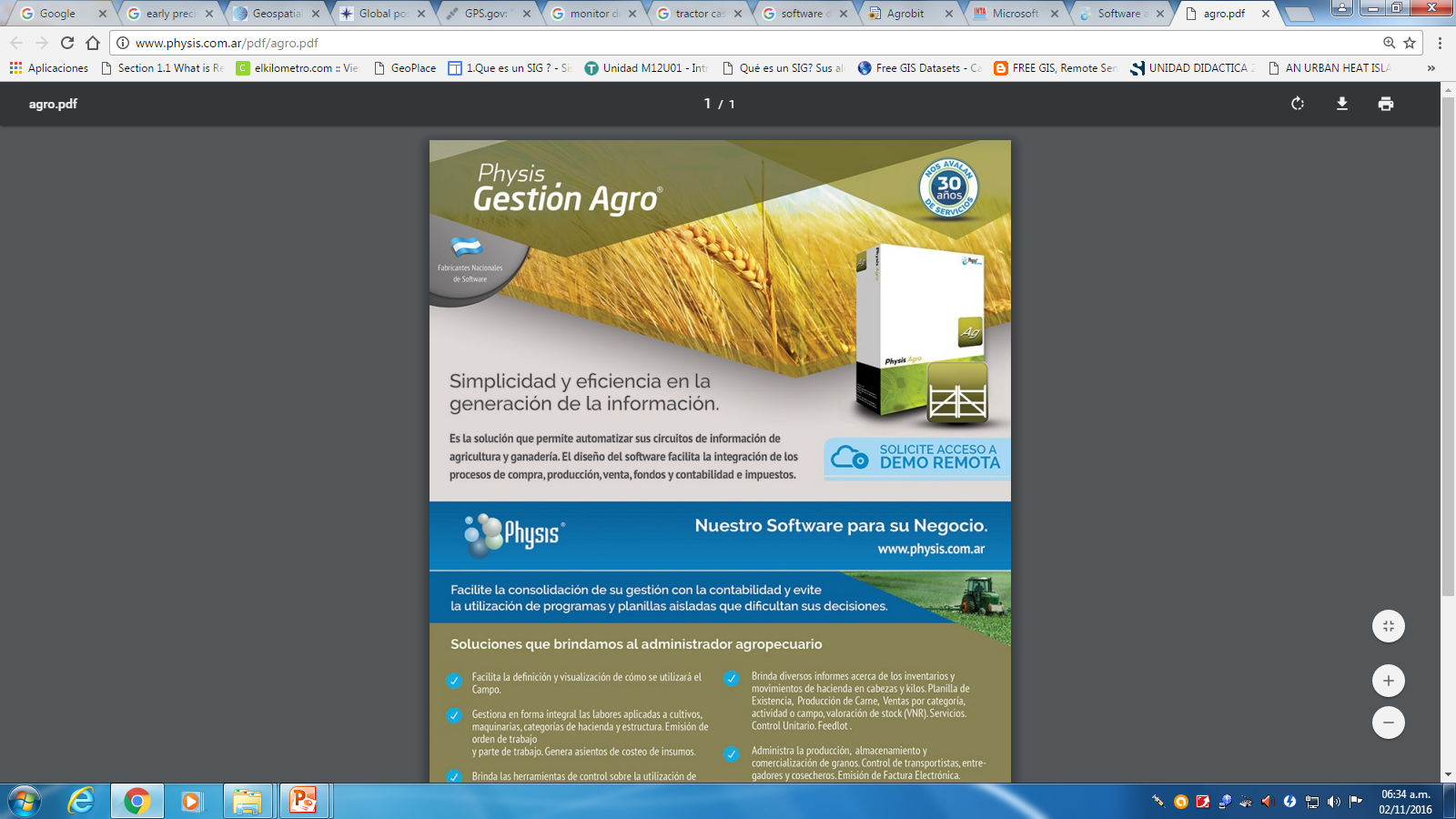 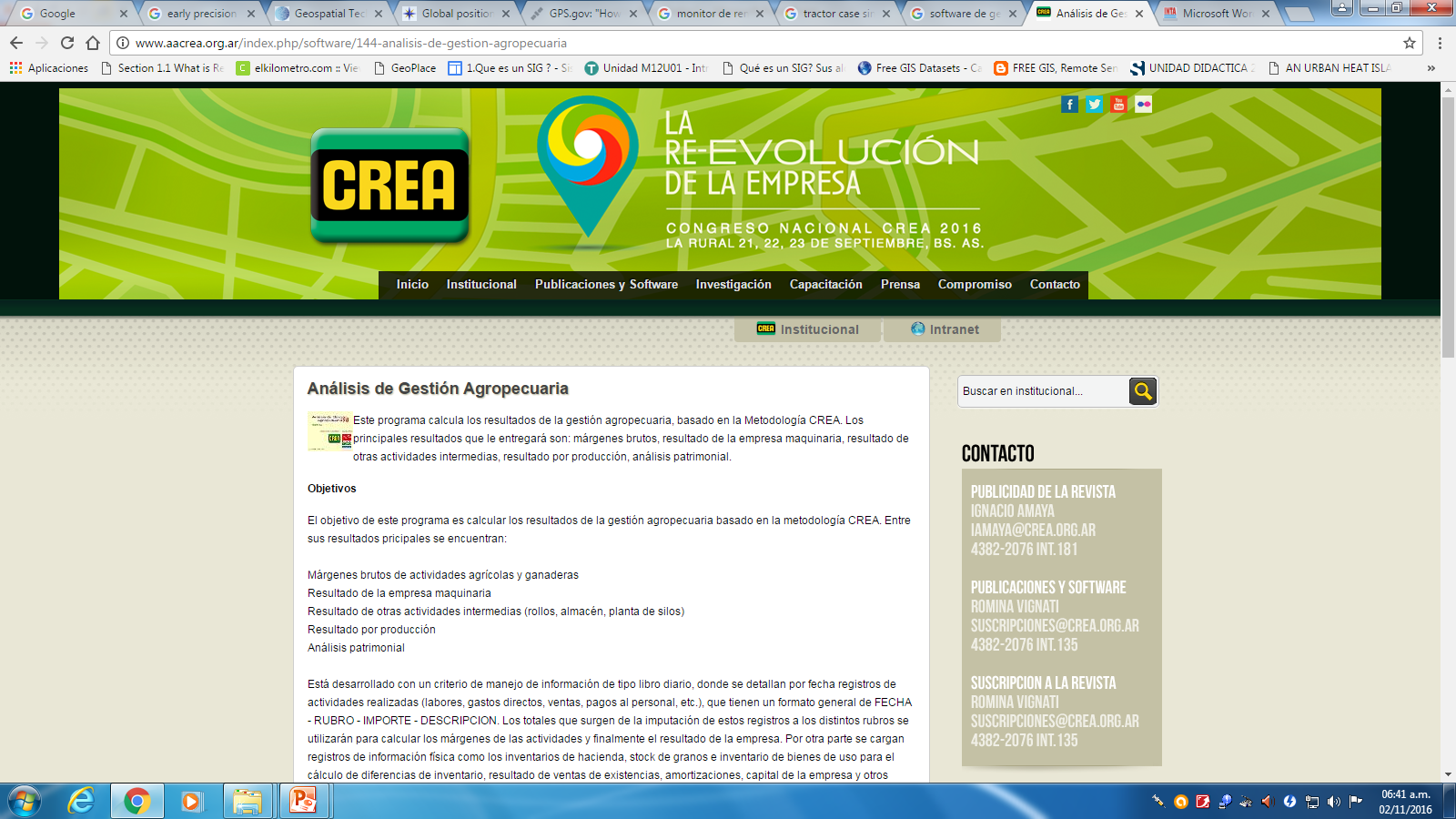 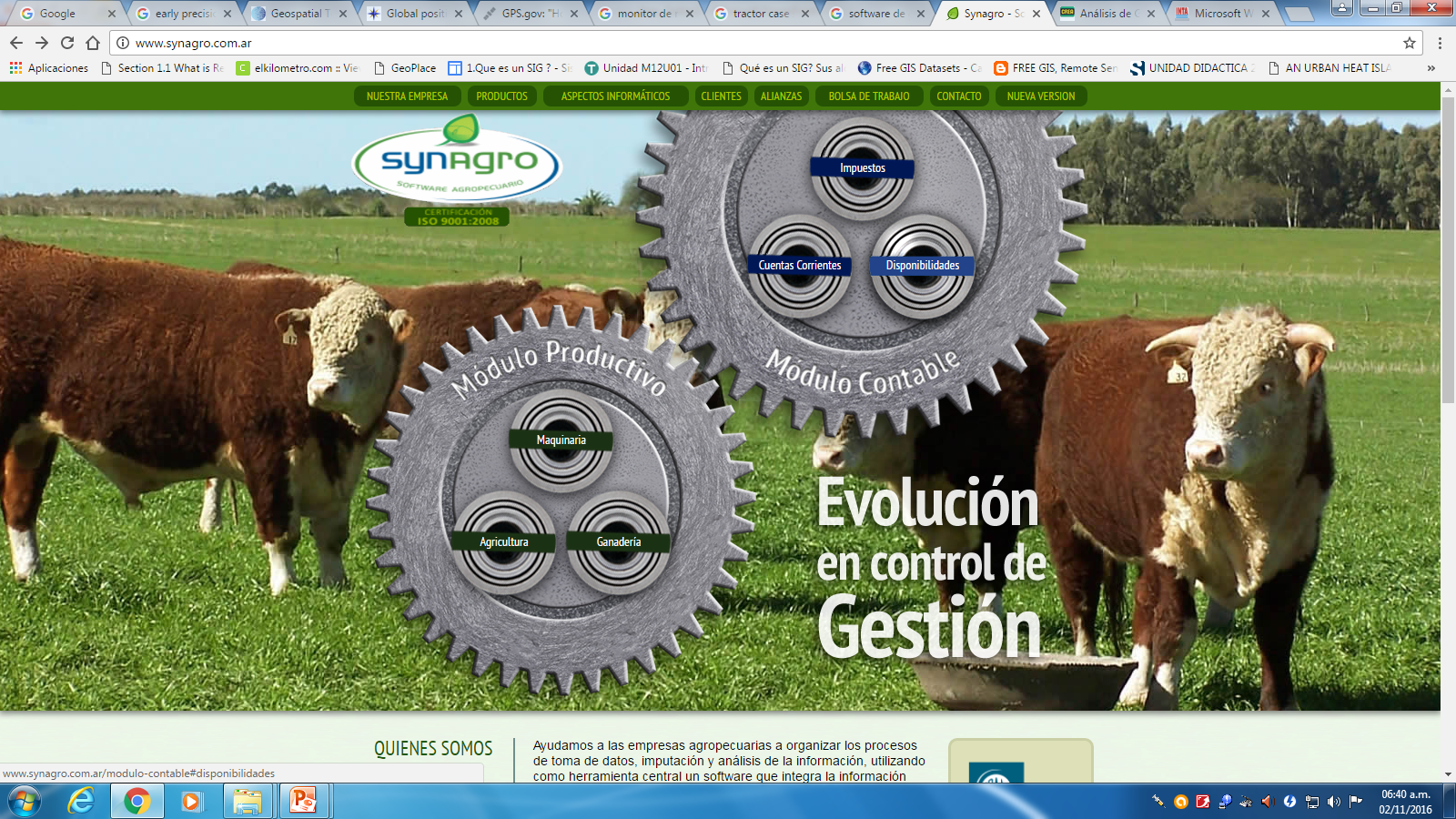 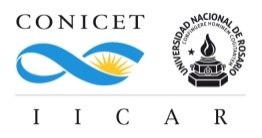 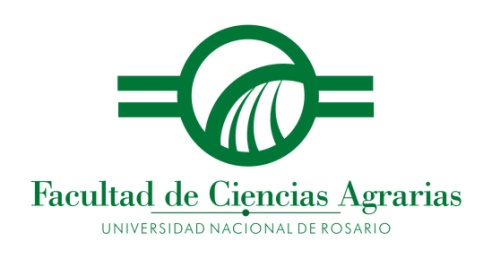 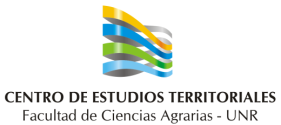 Sistemas para la gestión contable/comercial:
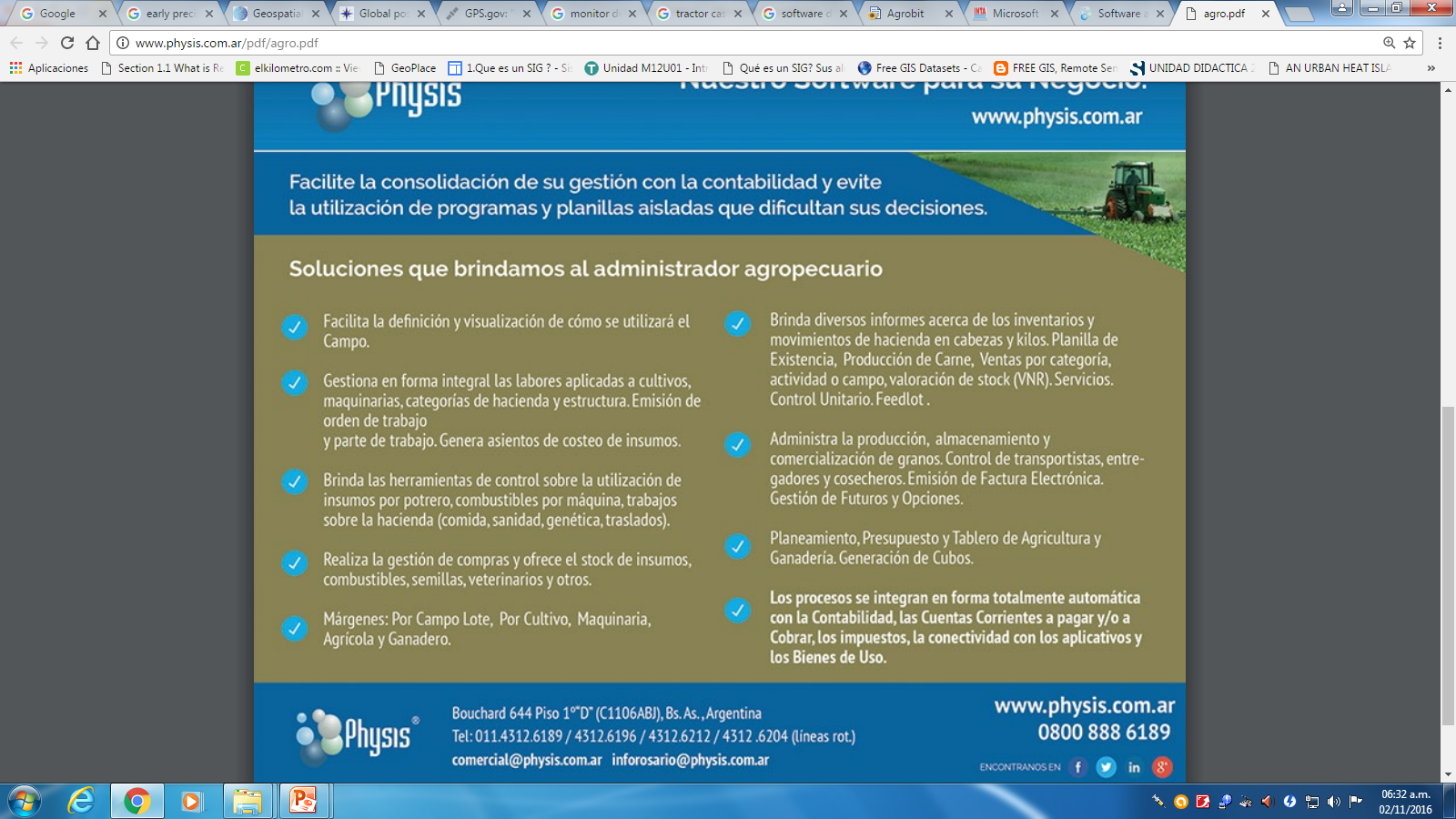 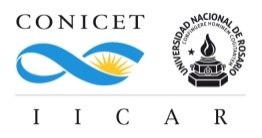 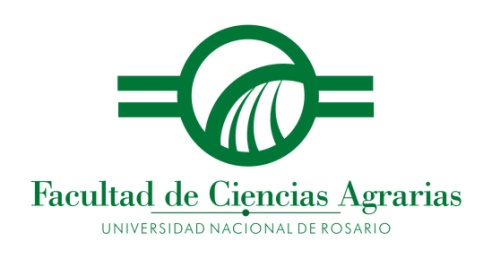 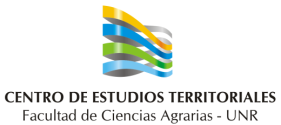 Modelos de simulación:
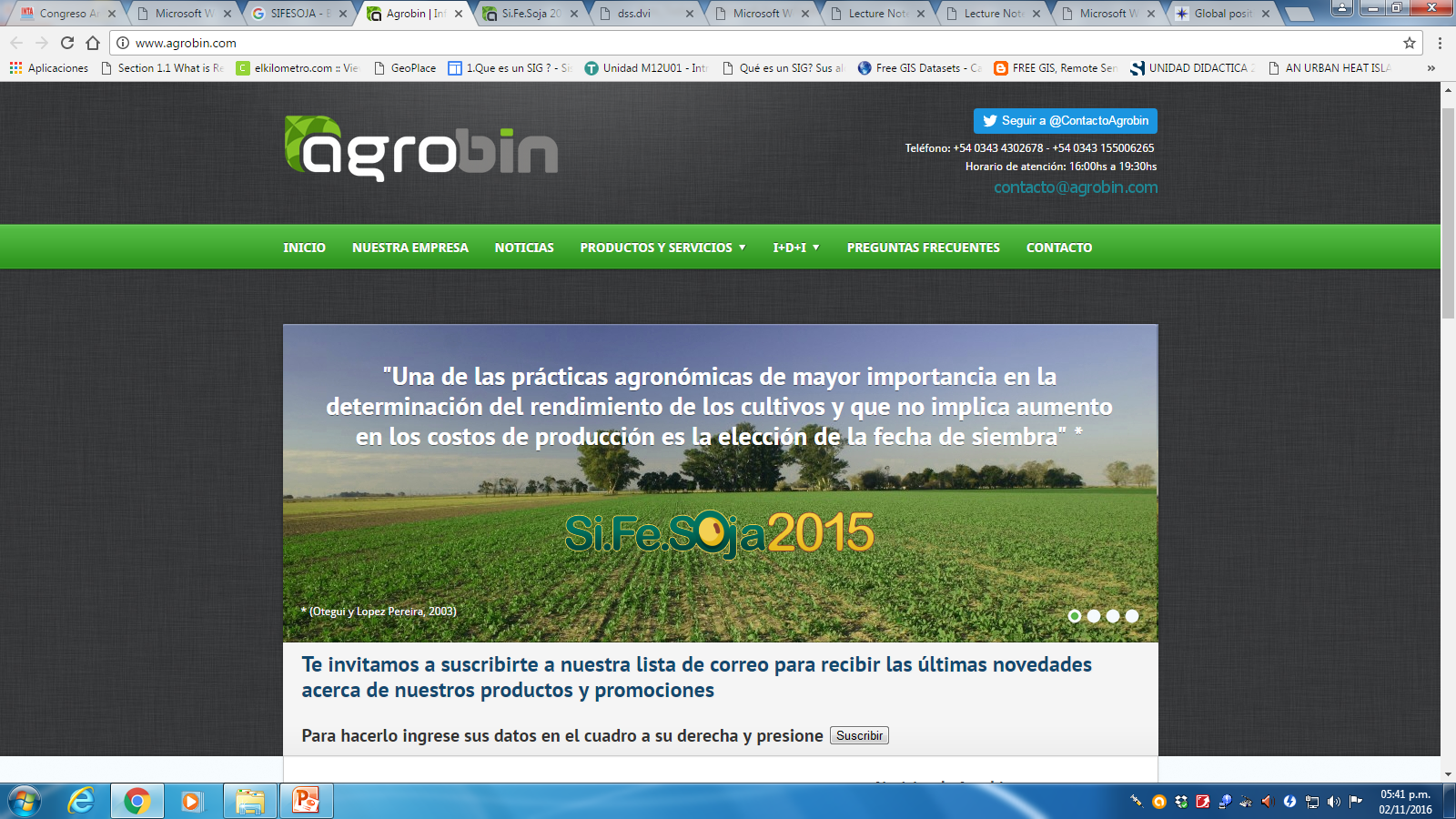 Peltzer & Peltzer. CAI 2016, 8º Congreso de AgroInformática
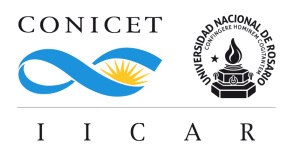 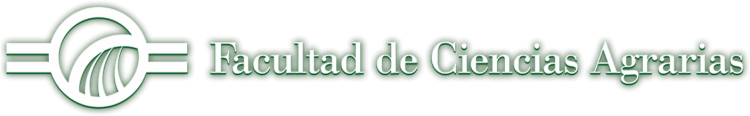 Modelos de simulación:
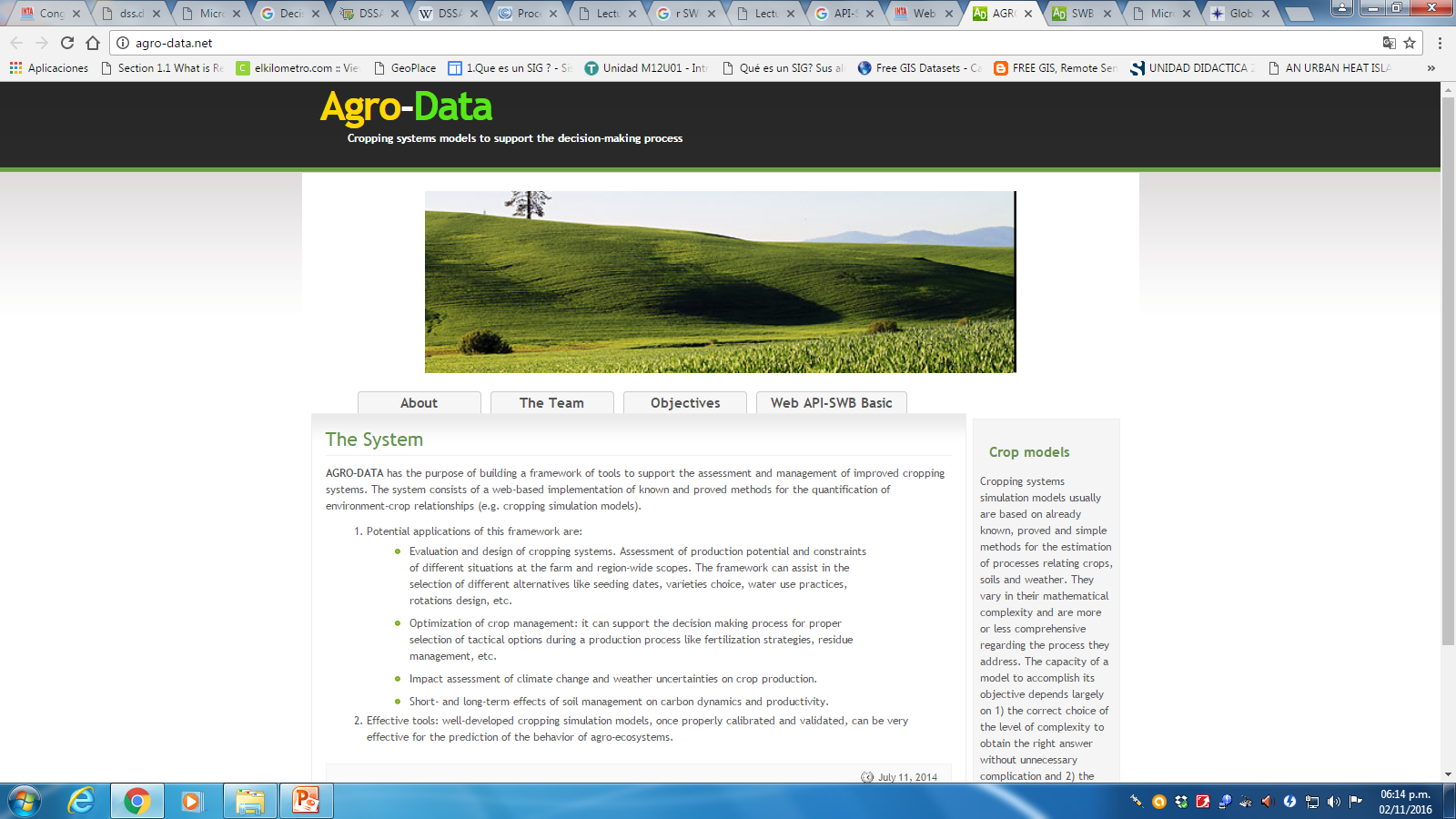 SWB-Rot  - SWB Basic
Videla Mensegue et al.CAI 2016, 8º Congreso de AgroInformática
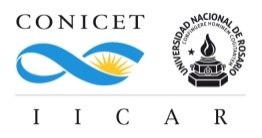 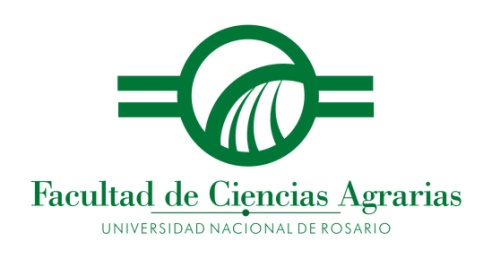 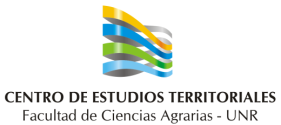 Modelos de simulación:
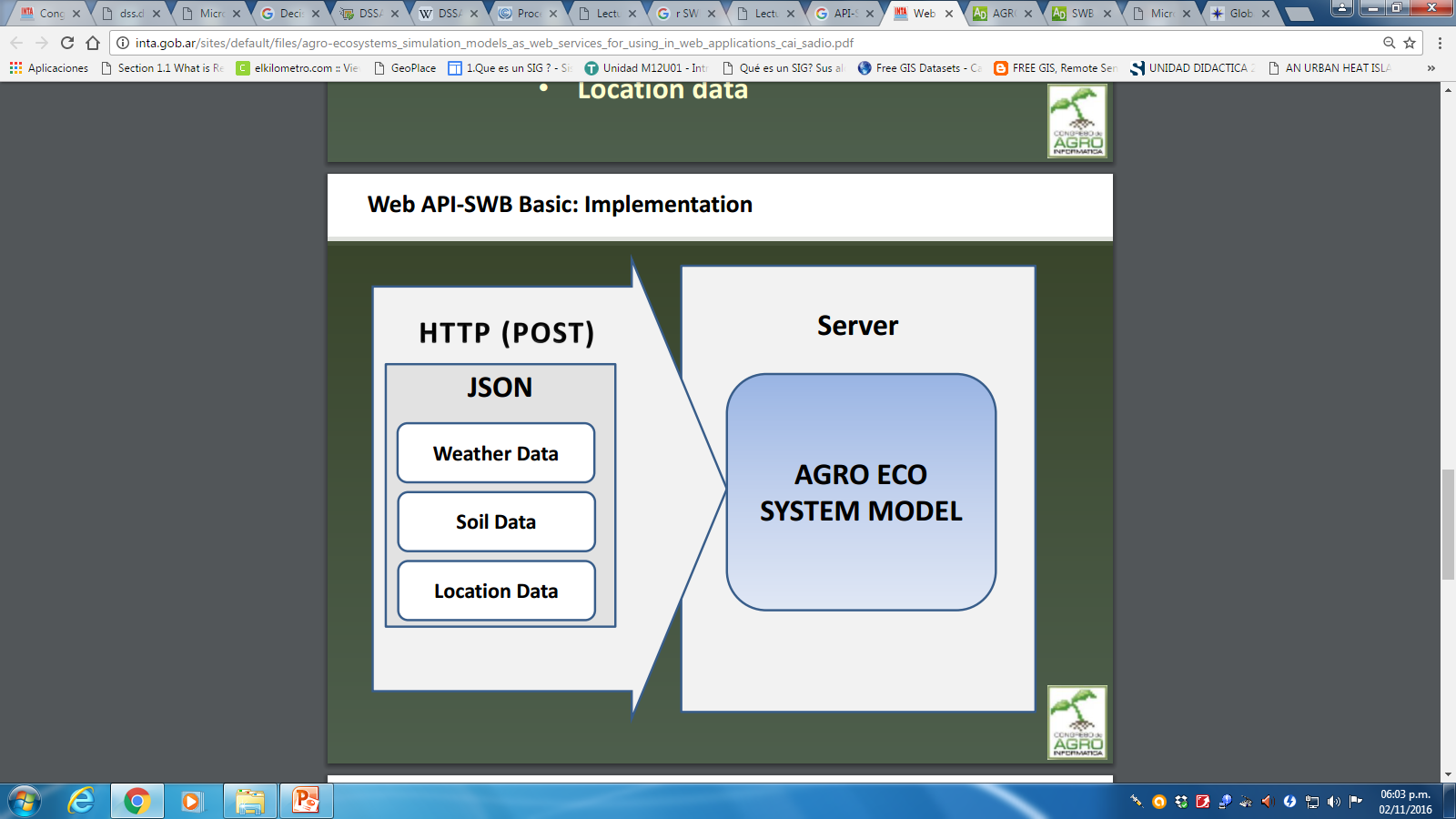 Water content by depth
Plant water stress
Soil Available water
• Infiltration • Runoff
• Drainage • Soil evaporation 
• Transpiration
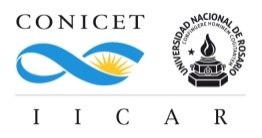 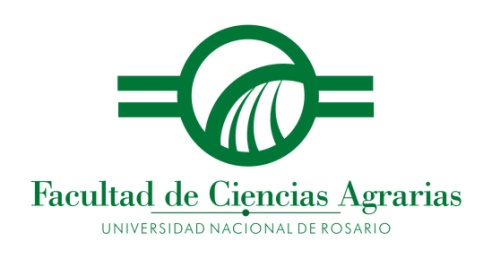 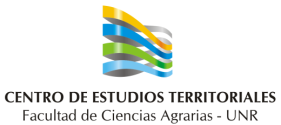 Modelos de simulación:
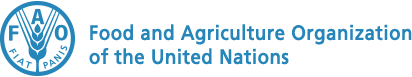 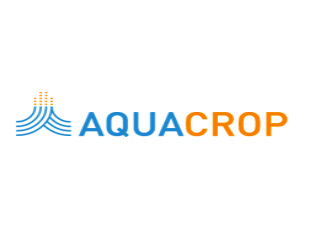 AquaCrop es un modelo de simulación desarrollado por la División de Tierra y Agua de la FAO.

Evalúa la respuesta del rendimiento físico de cultivos herbáceos según la disponibilidad de agua.

Extensión AquaCrop GIS
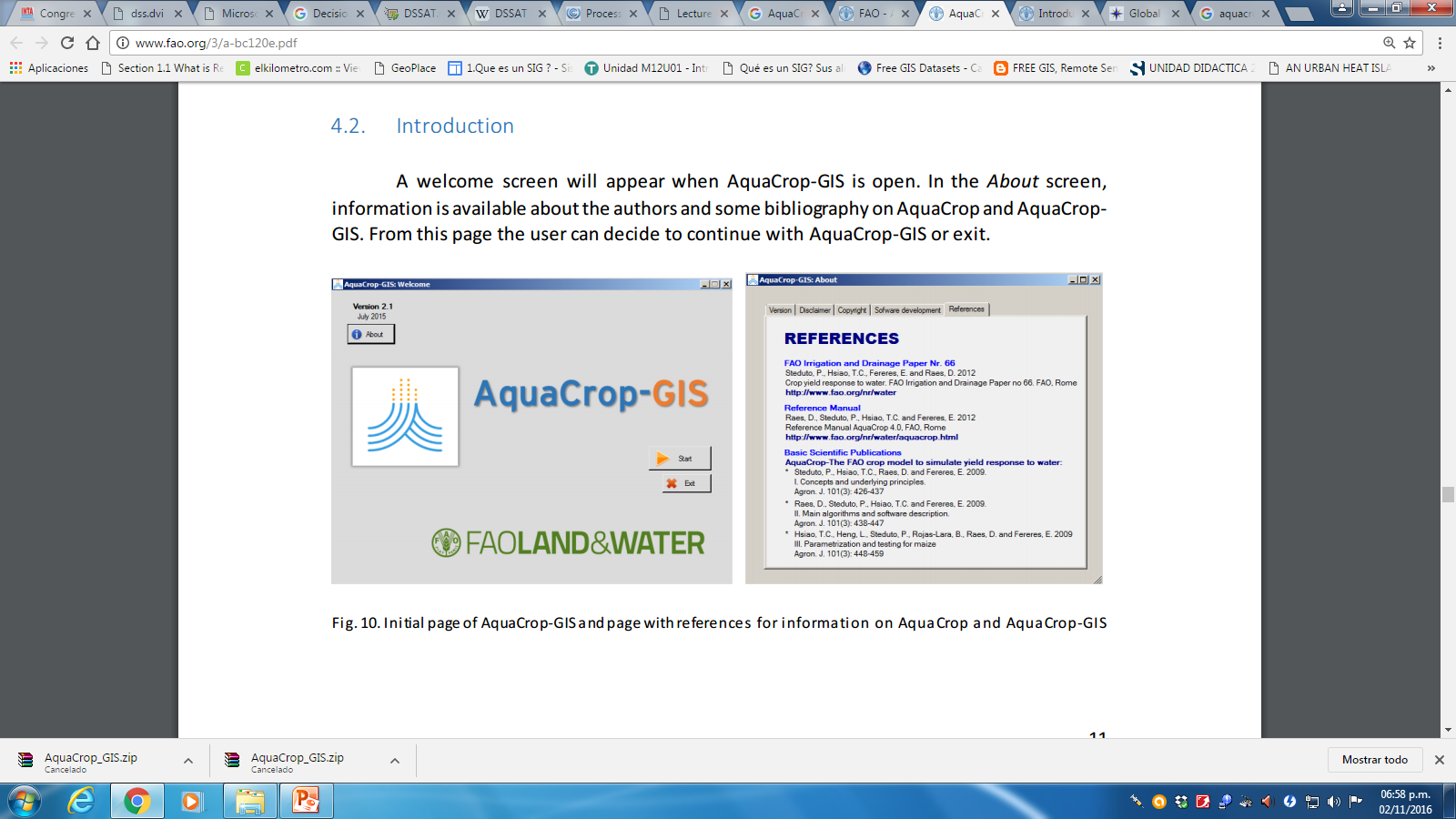 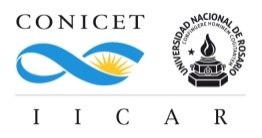 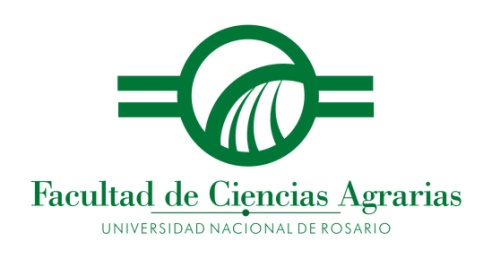 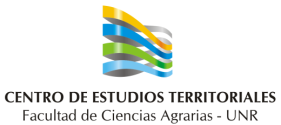 Modelos de simulación:
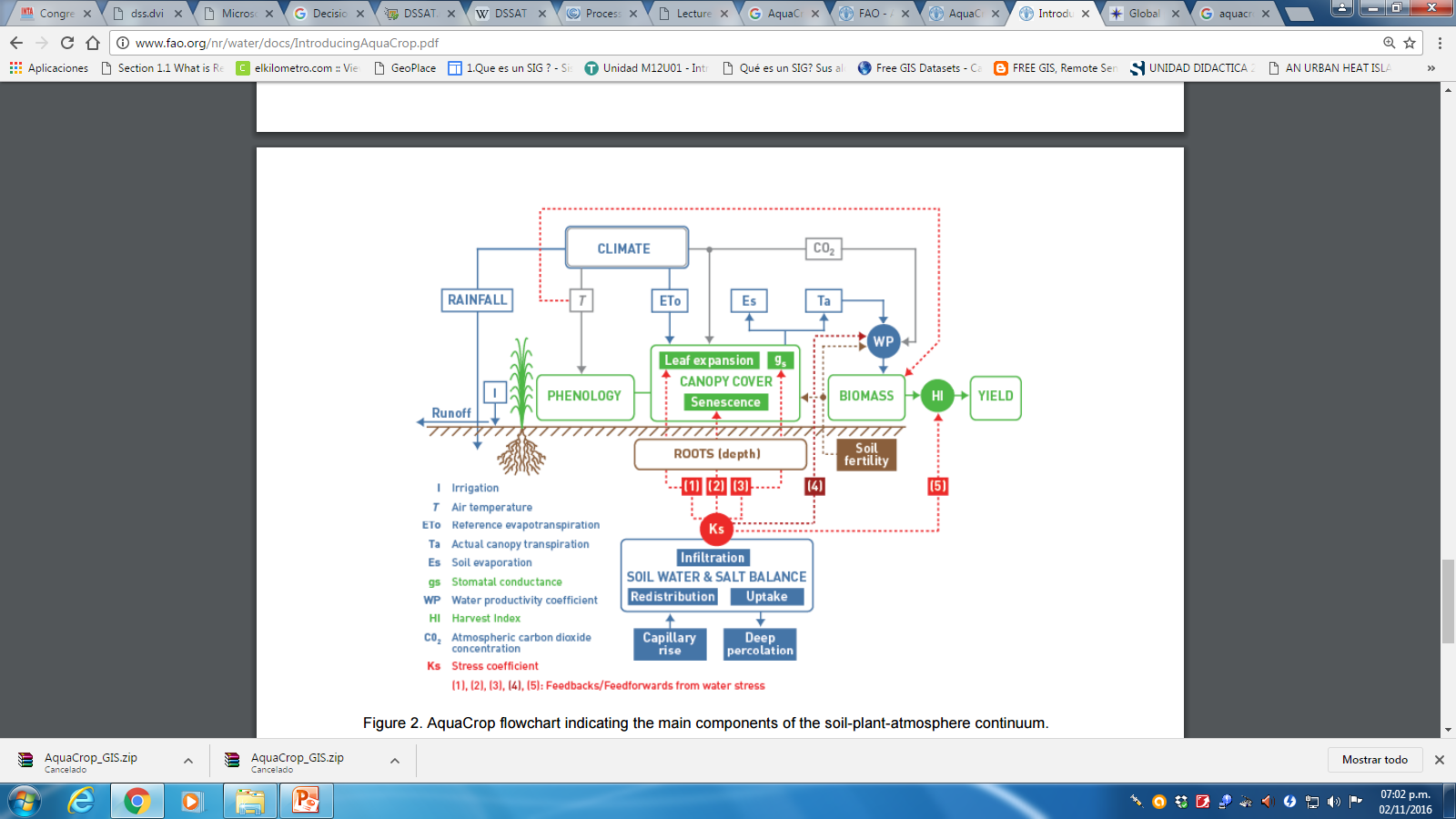 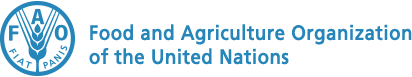 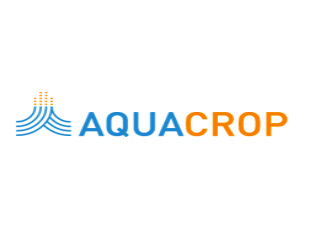 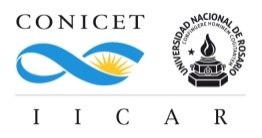 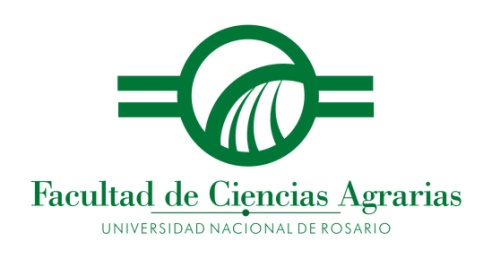 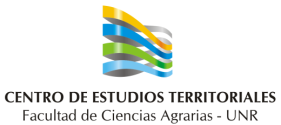 Modelos de simulación:
Decision Support System for Agrotechnology Transfer
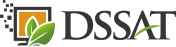 Comprende modelos de simulación de cultivos para más de 42 cultivos.

Predice el rendimiento, fenología, uso de agua y nutrientes de los cultivos como una función de manejo cultural y, de las condiciones edáficas y meteorológicas
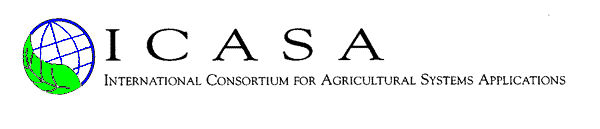 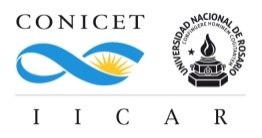 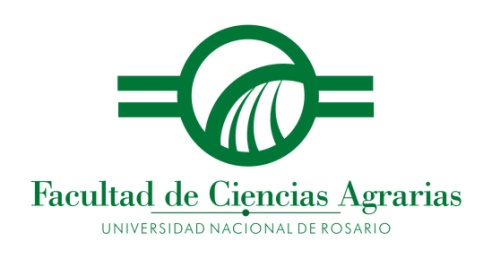 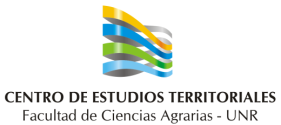 Modelos de simulación:
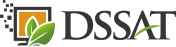 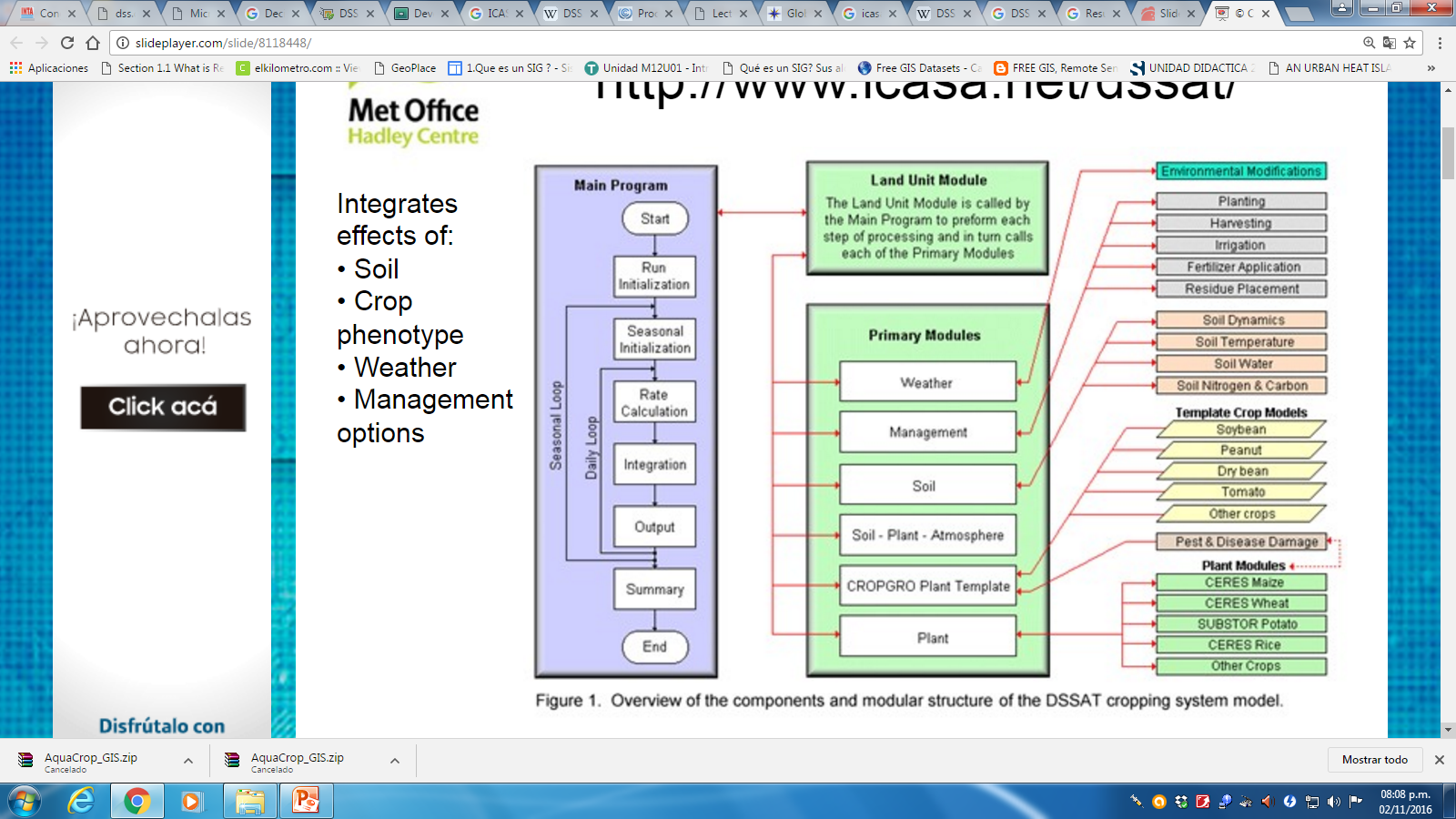 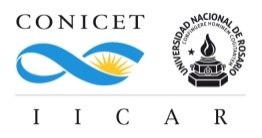 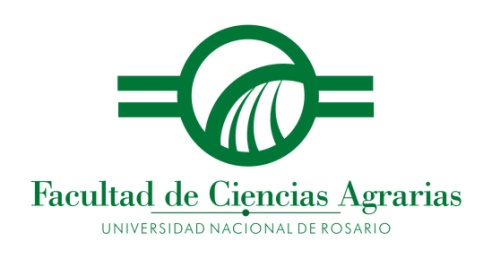 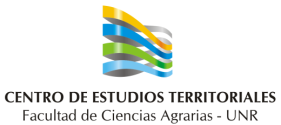 Modelos de simulación:
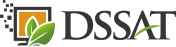 Actualidad
1989
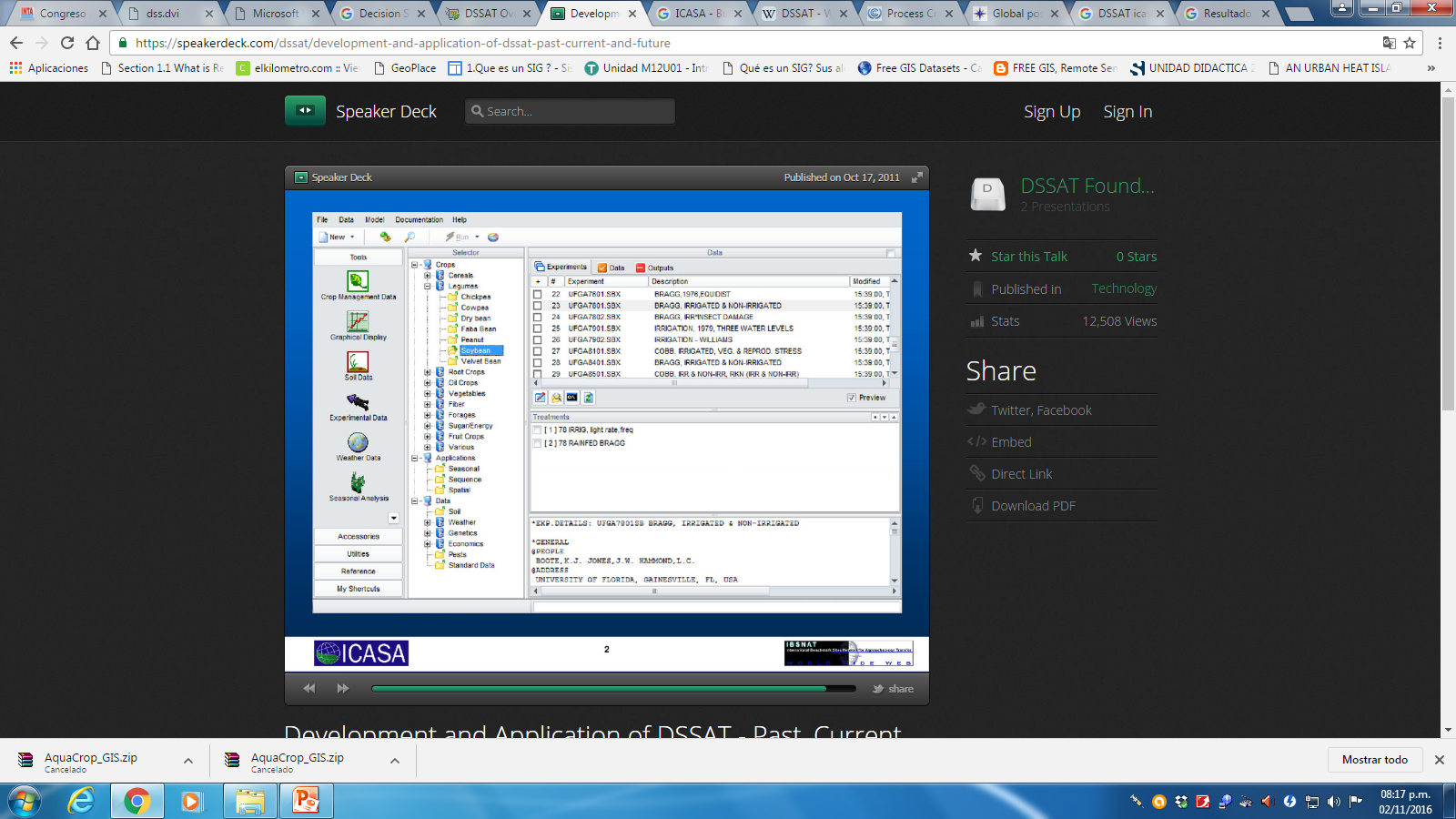 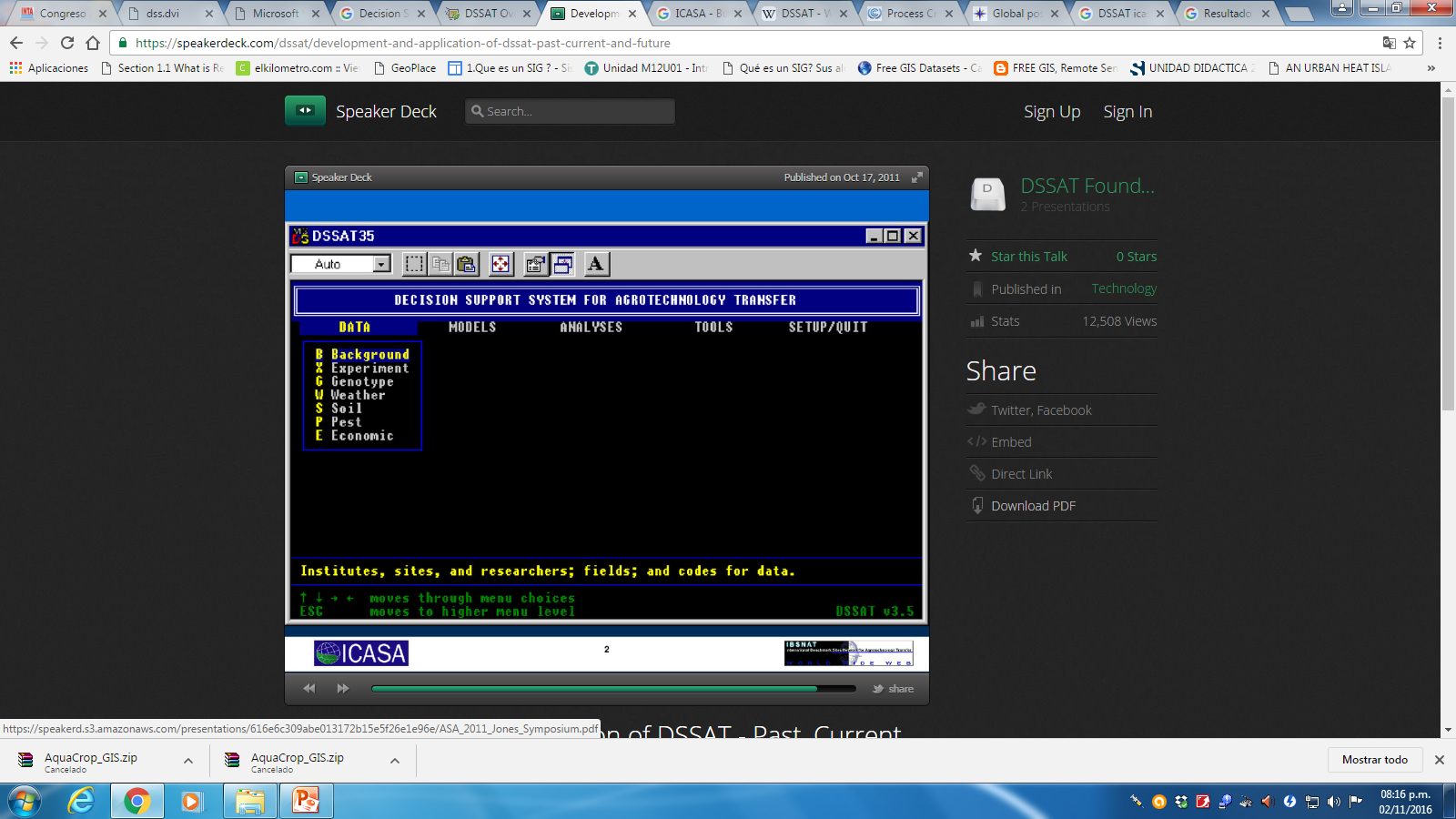 Más de 2000 usuarios en casi 100 países
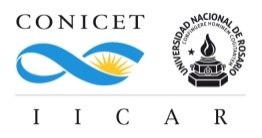 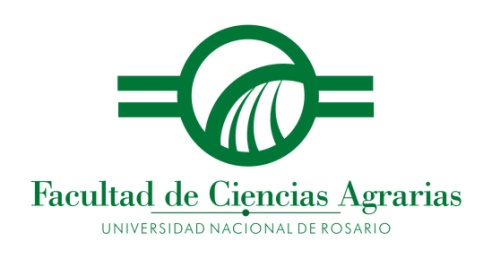 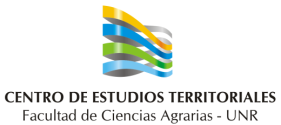 Modelos de simulación:
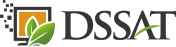 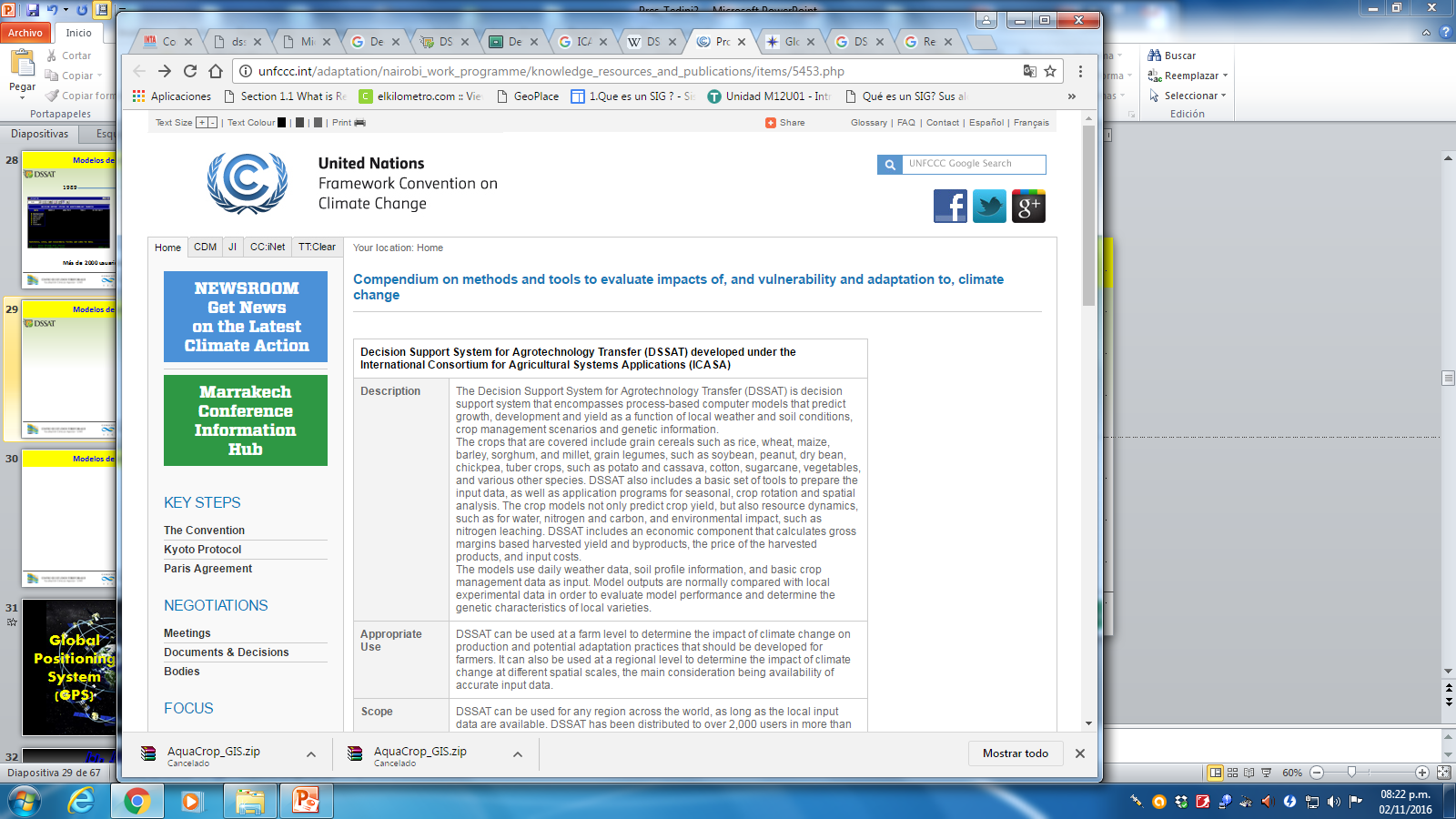 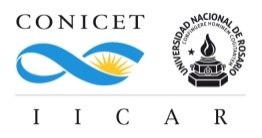 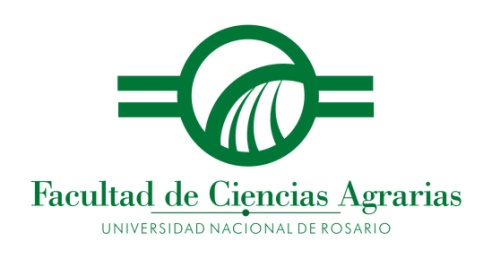 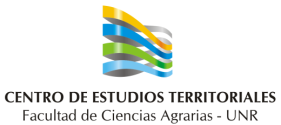 Modelos de simulación:
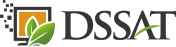 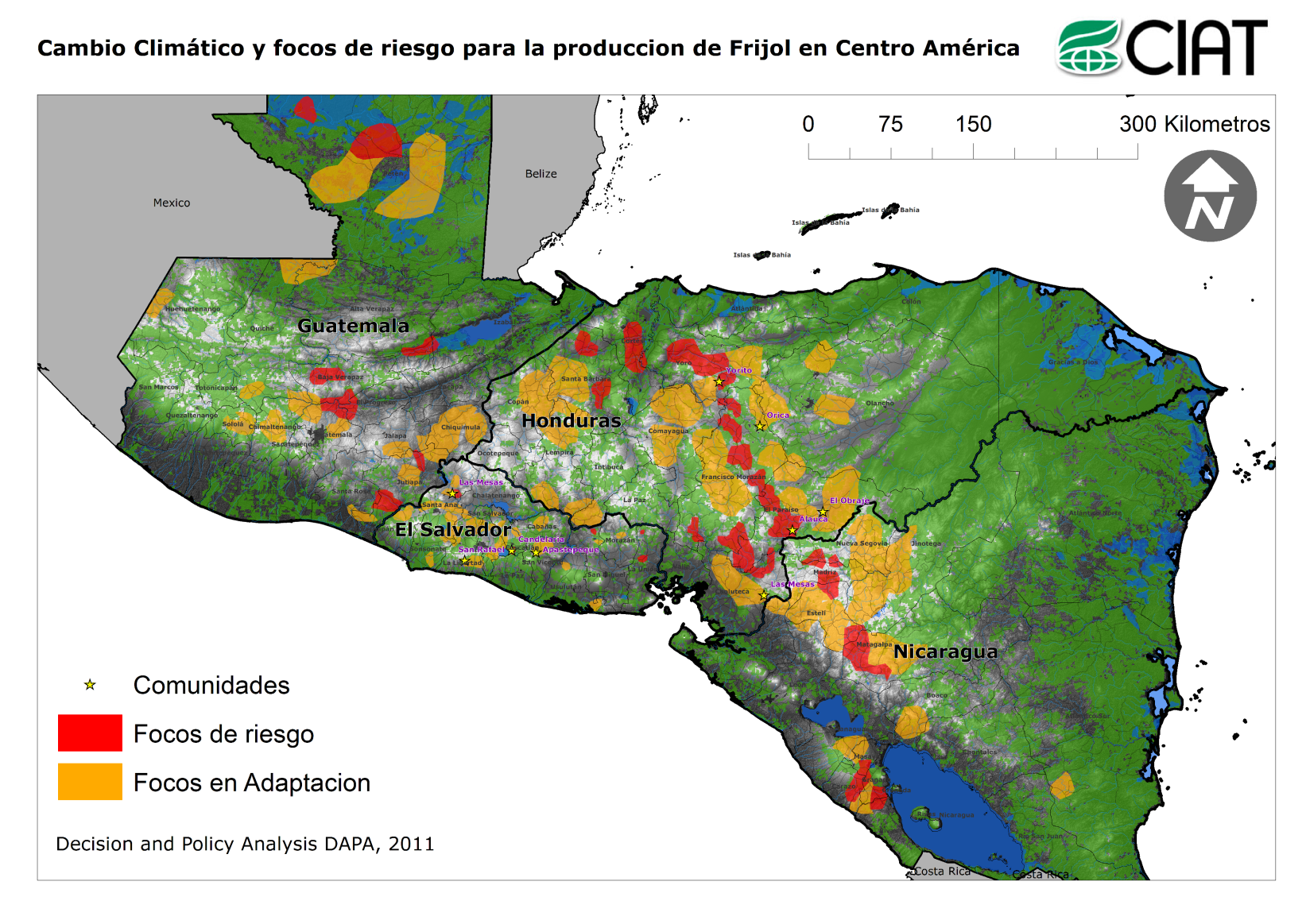 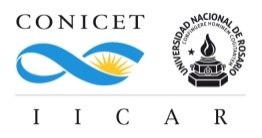 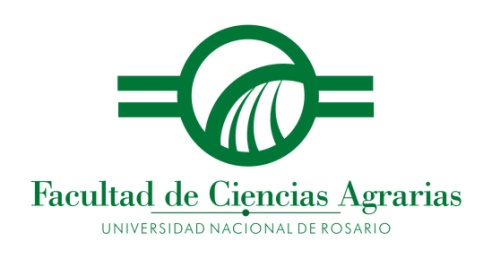 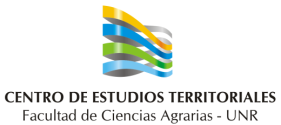 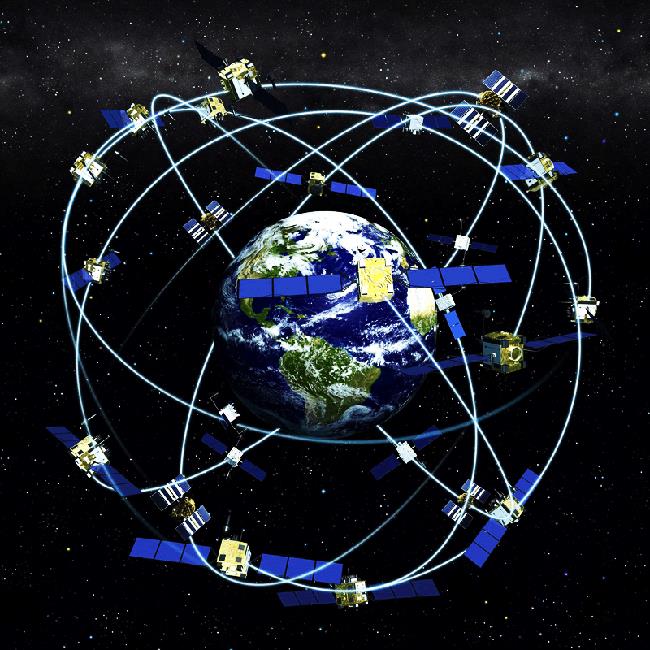 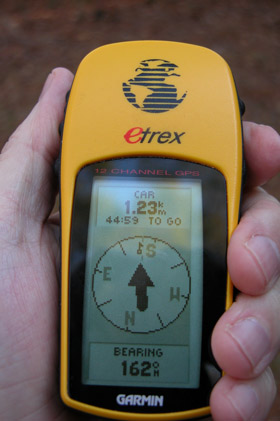 Global Positioning System
(GPS)
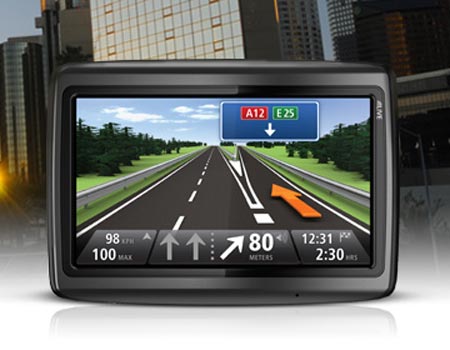 Space Segment
User Segment
Control Segment
Monitor Stations
Master Station
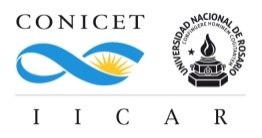 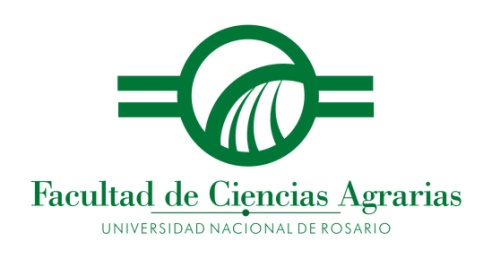 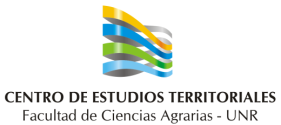 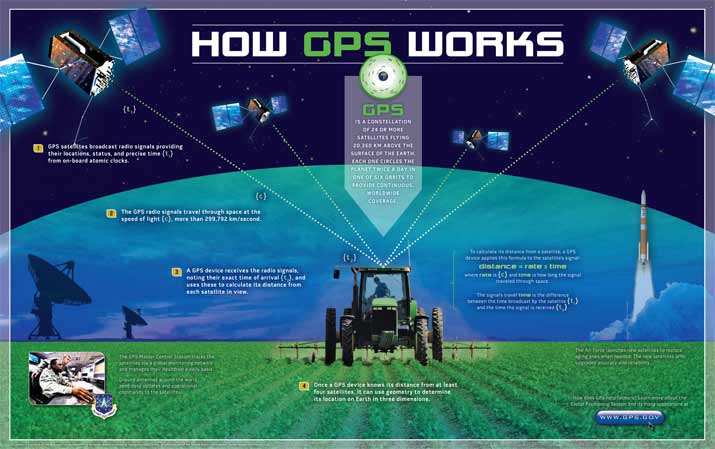 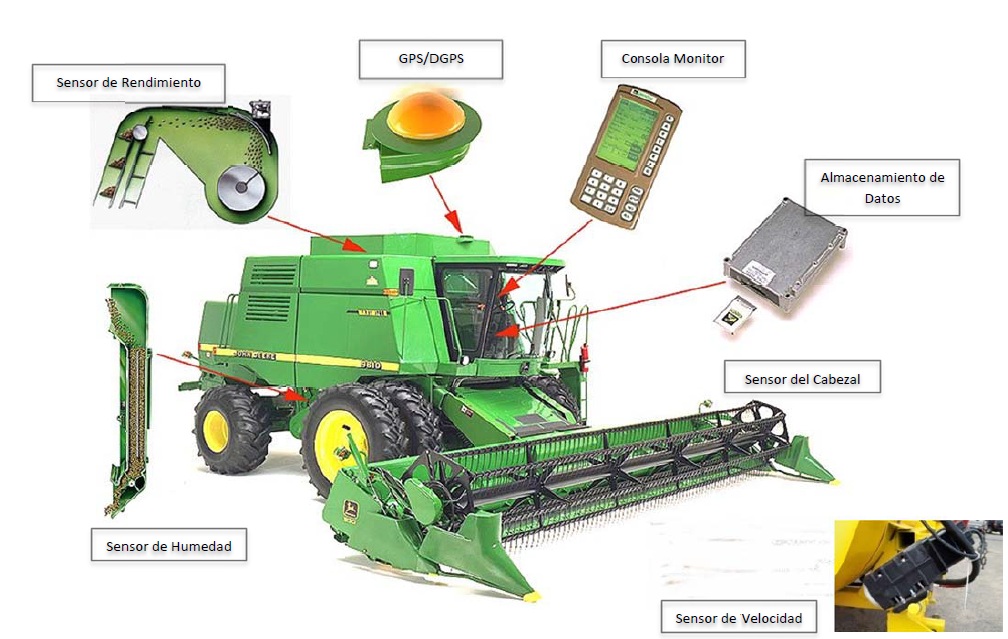 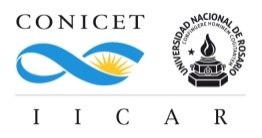 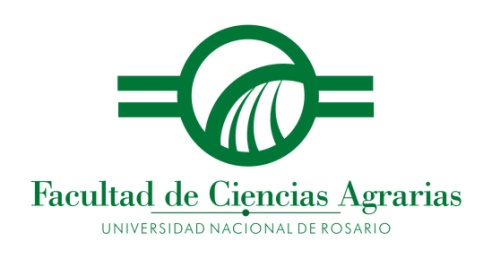 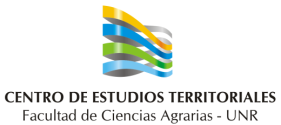 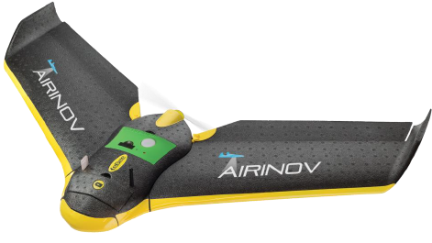 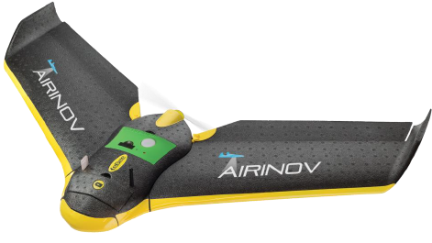 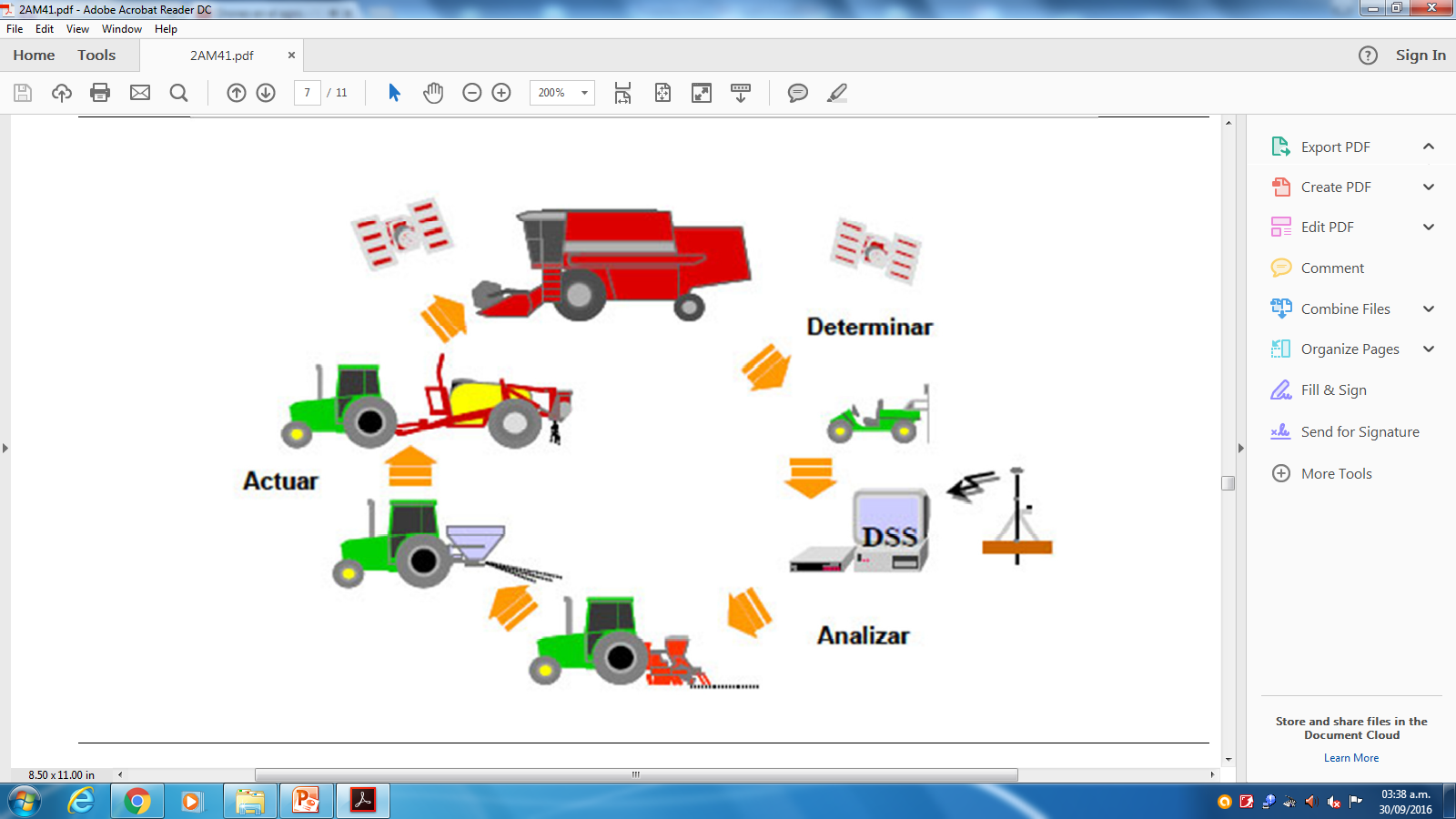 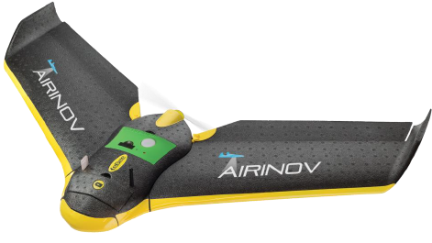 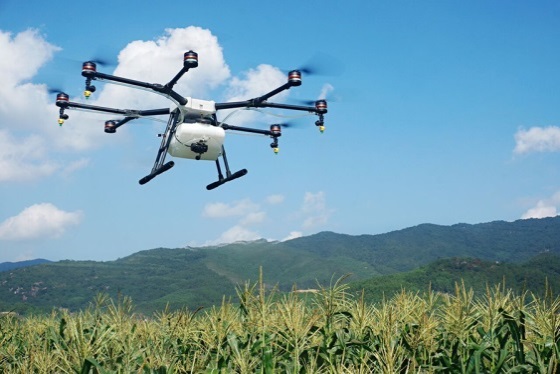 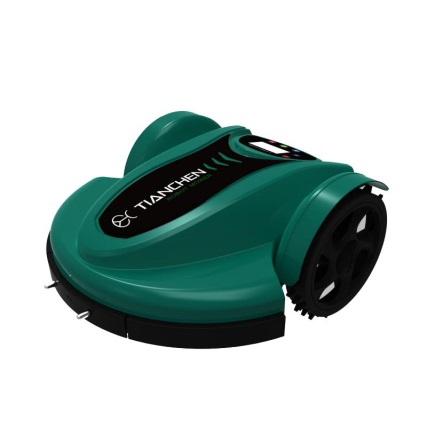 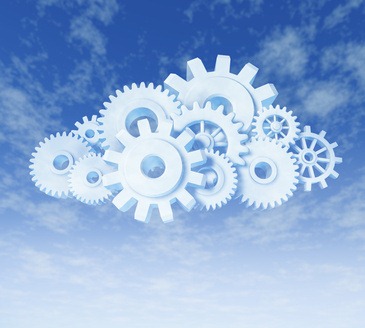 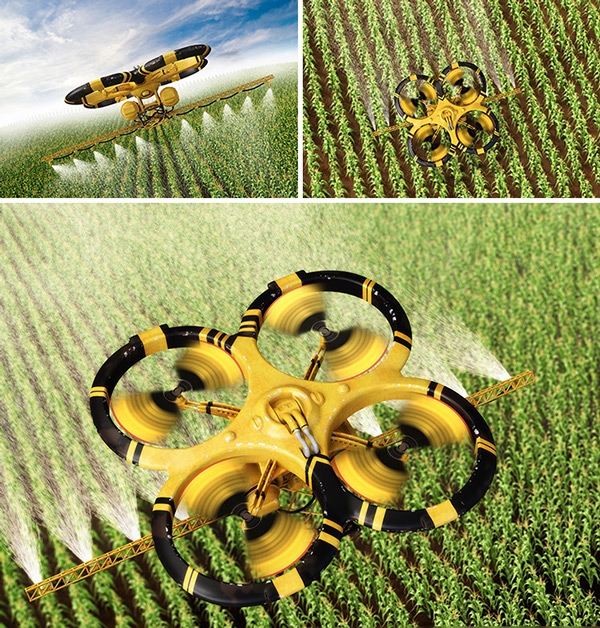 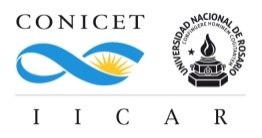 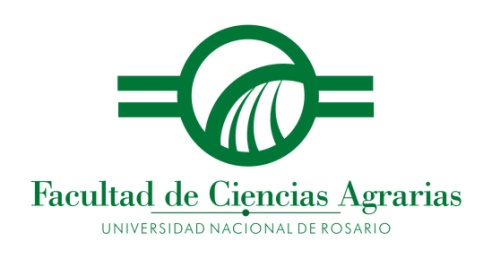 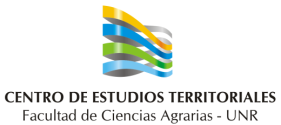 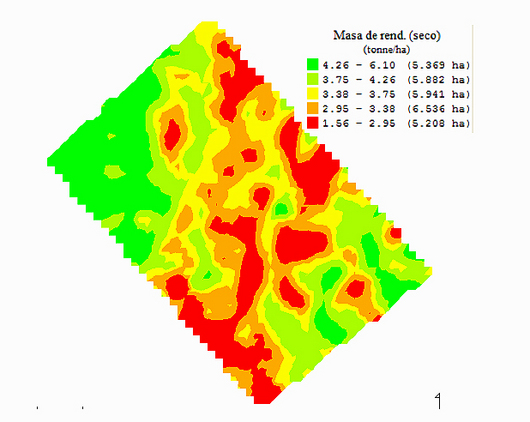 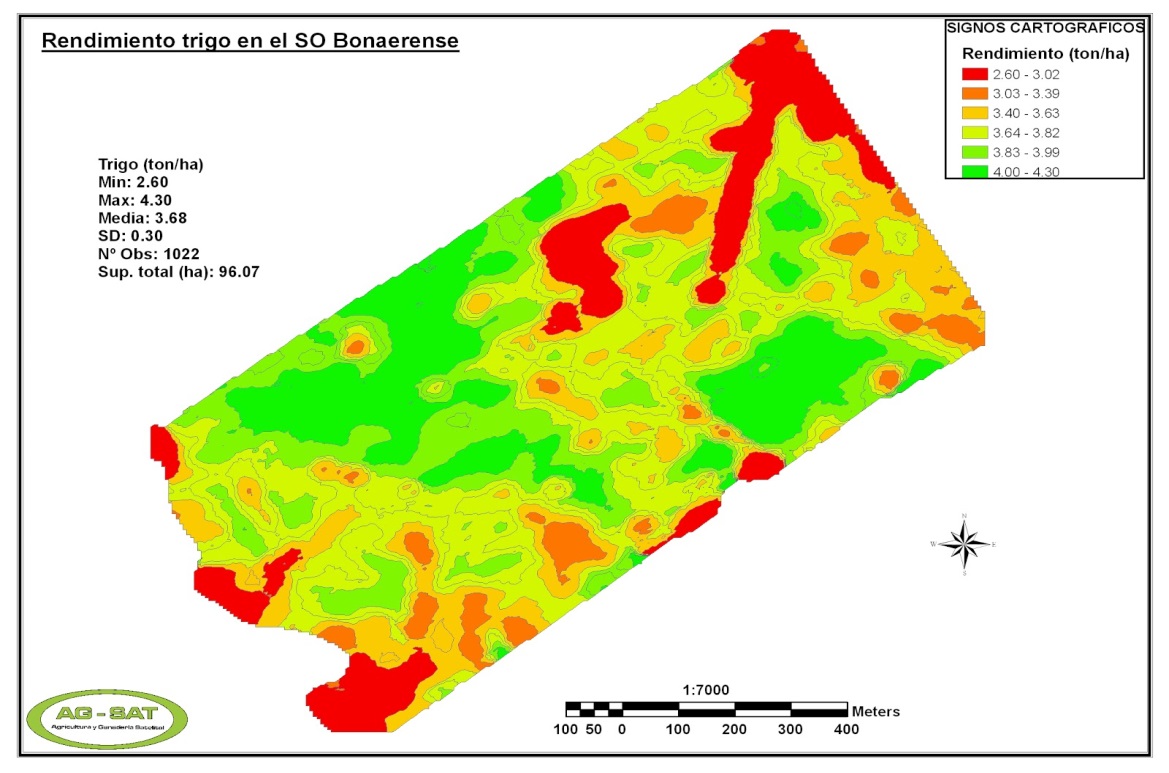 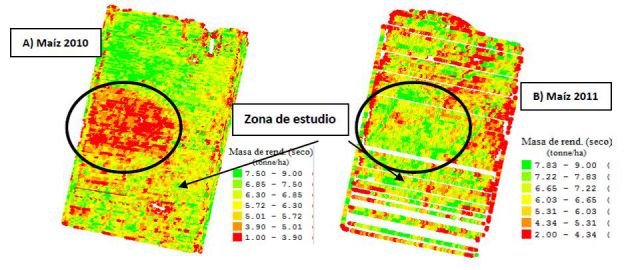 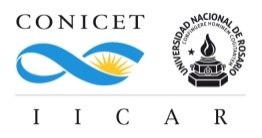 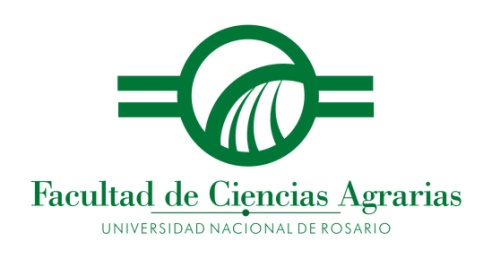 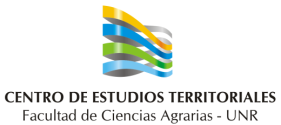 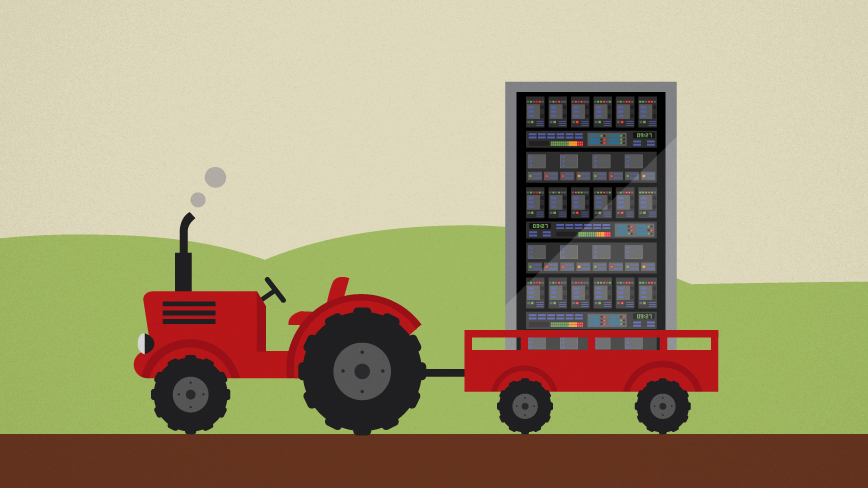 En los últimos años ha comenzado a desarrollarse una nueva tendencia relacionada a la agricultura denominada “data­-driven agriculture” (agricultura guiada por los datos) en la cual la tecnología de la información se posiciona en el corazón de la explotación agrícola (Zhang et al., 2002)
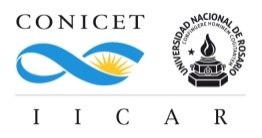 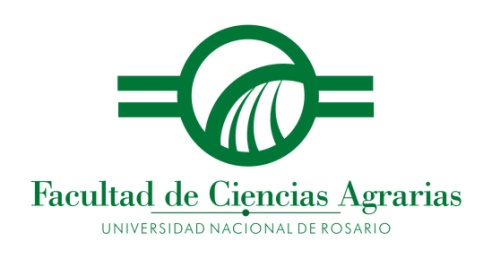 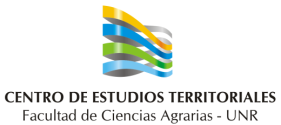 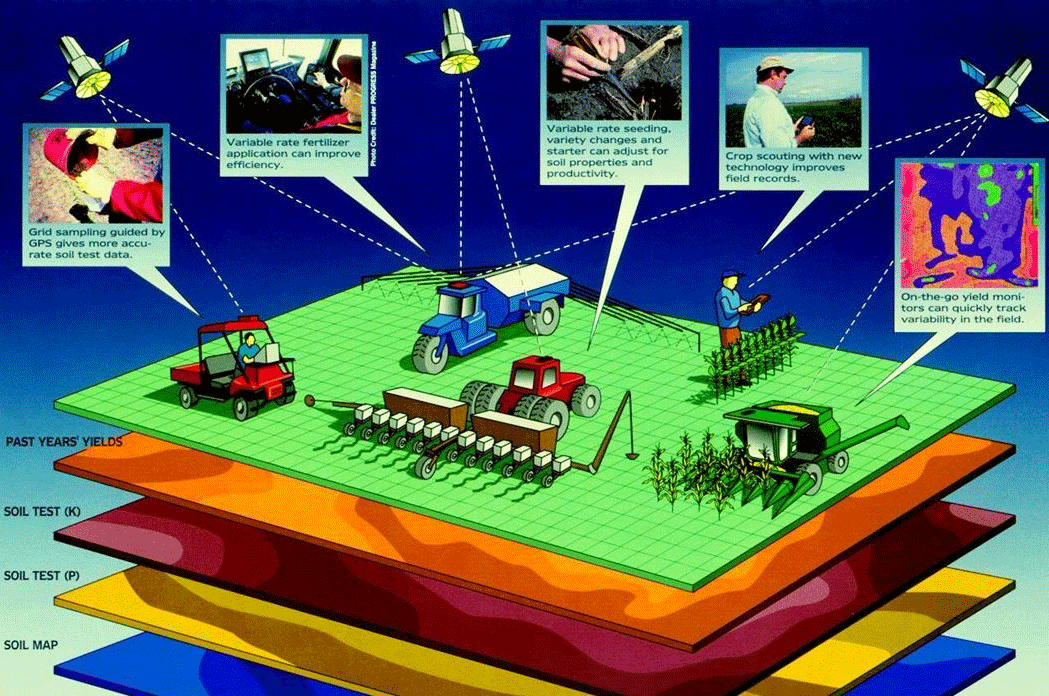 gps4us.com
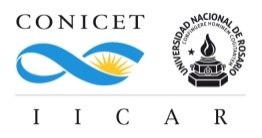 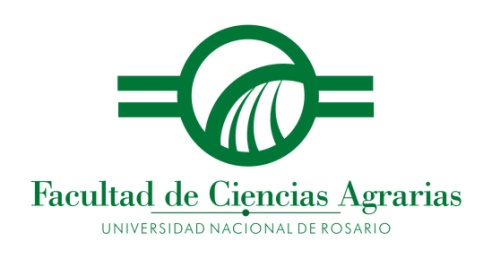 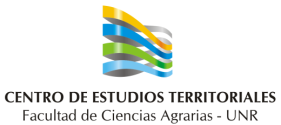 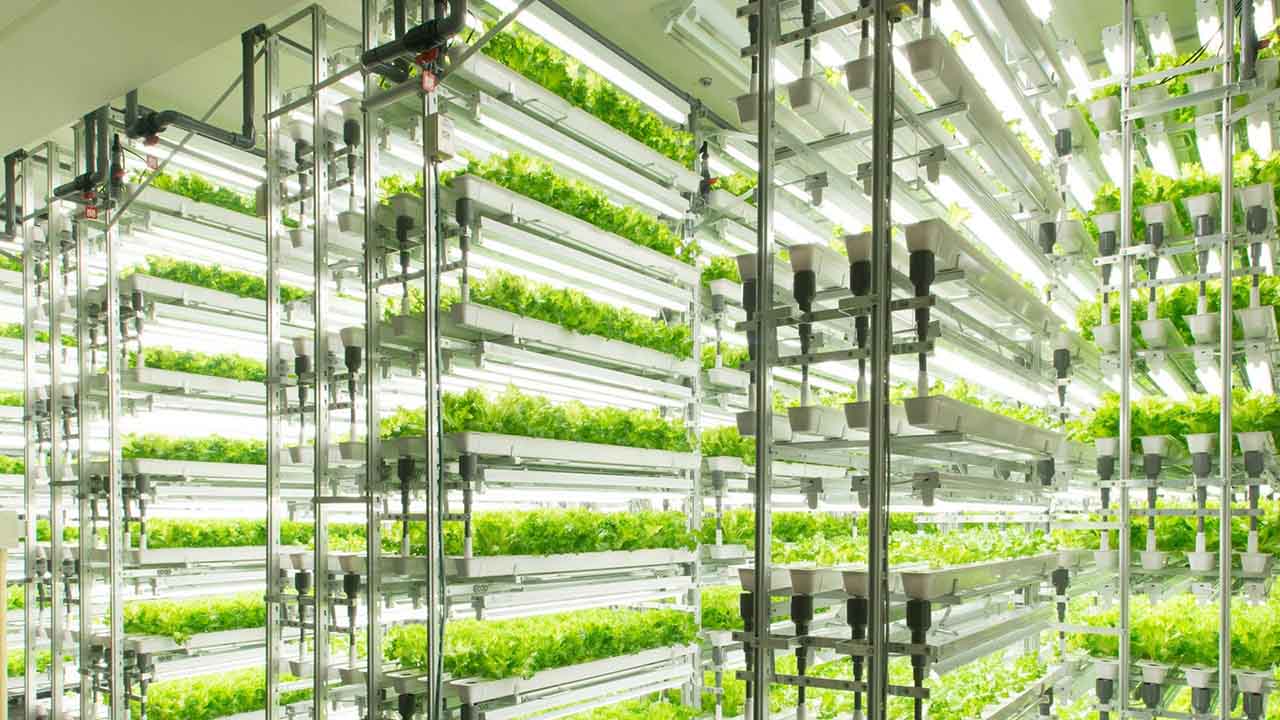 Open Agriculture Project – MIT Lab
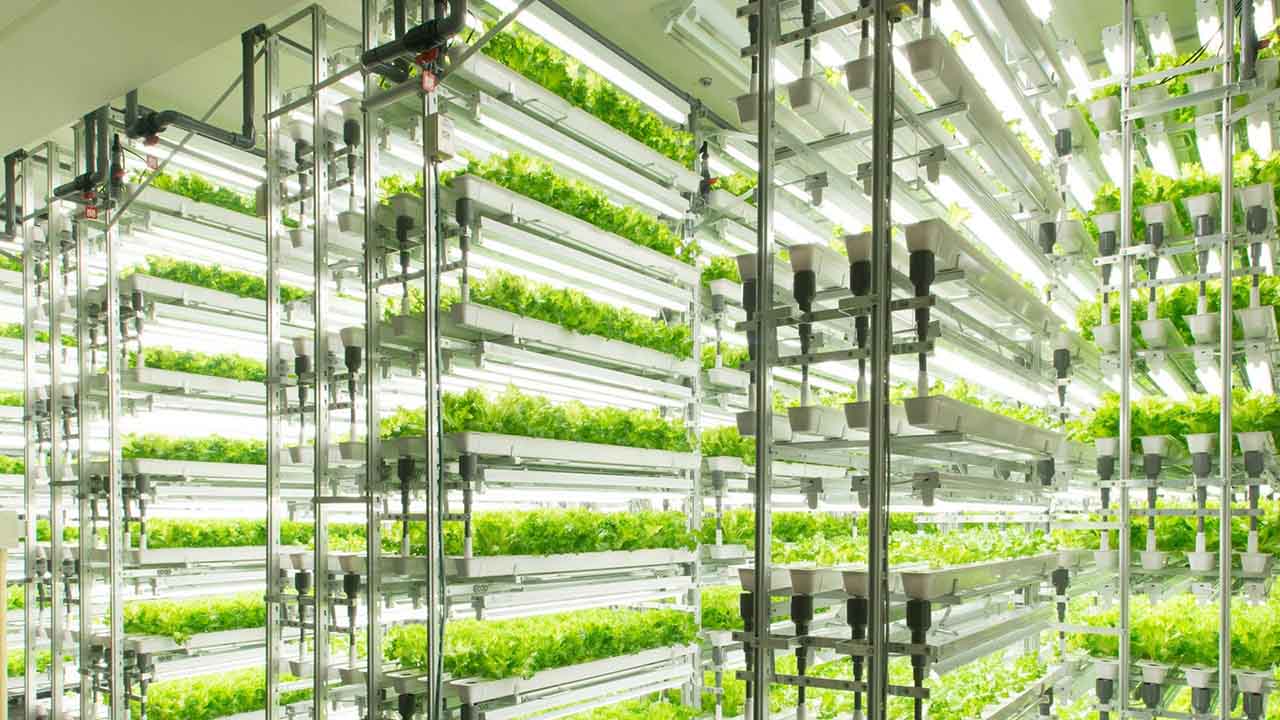 BIG DATA
INTERNET of THINGS
AGROPRODUCCIÓN INTELIGENTE
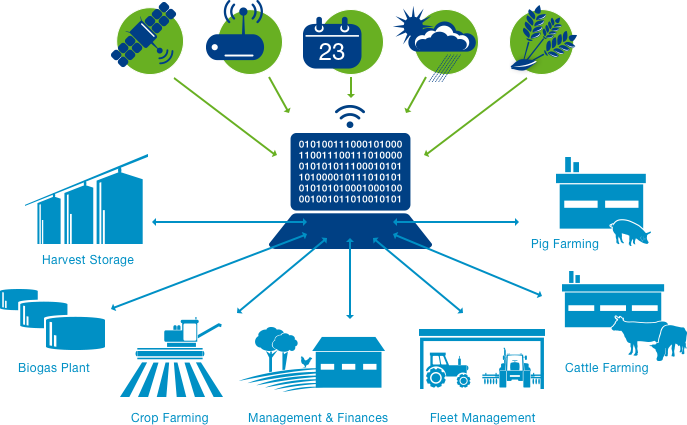 © Bayer CropScience
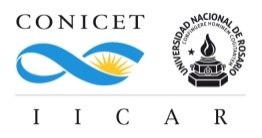 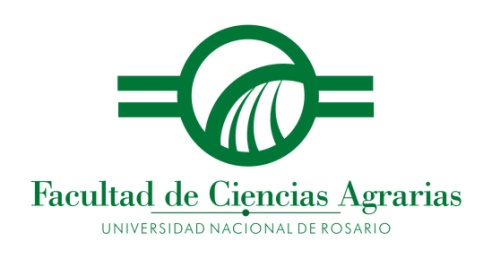 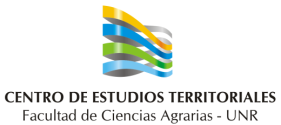 Drones, satélites y sensores terrestres aportan información online sobre el estado y condiciones de los cultivos/pasturas.
Los analizadores de imágenes teledetectadas, junto con sensores meteorológicos, conjugadas con bases de datos geográficas de condiciones predisponentes, permiten anticipar la posibilidad de un ataque de plagas.
Los pronósticos agrometeorológicos y los sensores agrohidrológicos, junto con los modelos de simulación de cultivos permiten planificar acciones y detectar situaciones problemáticas.
La telemática asociada al control del parque de maquinarias y la logística monitorea su estado operativo para poder intervenir ante cualquier contingencia puntual y localizada.
La gestión integrada incluye a las actividades vinculadas al AVO (ej., conversión de granos y fibras en proteína animal), y al control de los pasivos ambientales mediante el aprovechamiento de fluentes y subproductos.
La administración de insumos y productos, y el control de stocks, aportan información valiosa para la toma de decisiones económico-financieras.
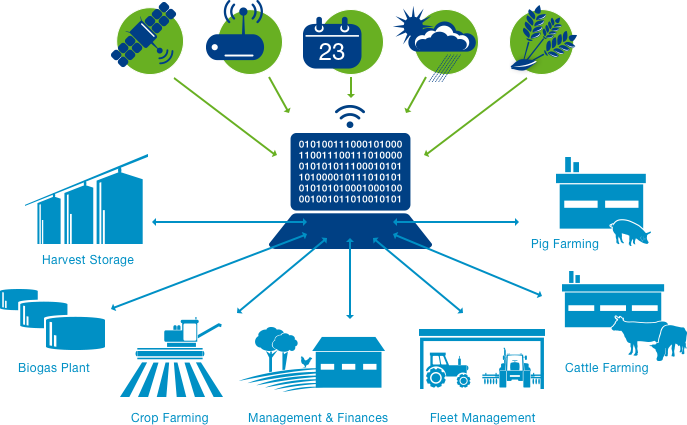 © Bayer CropScience
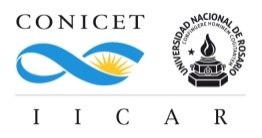 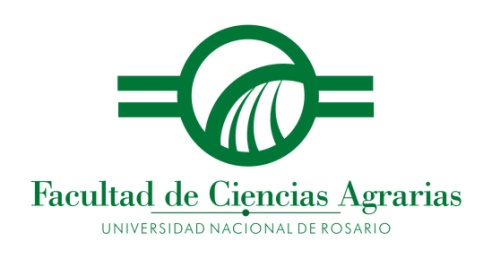 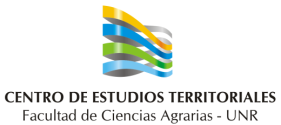 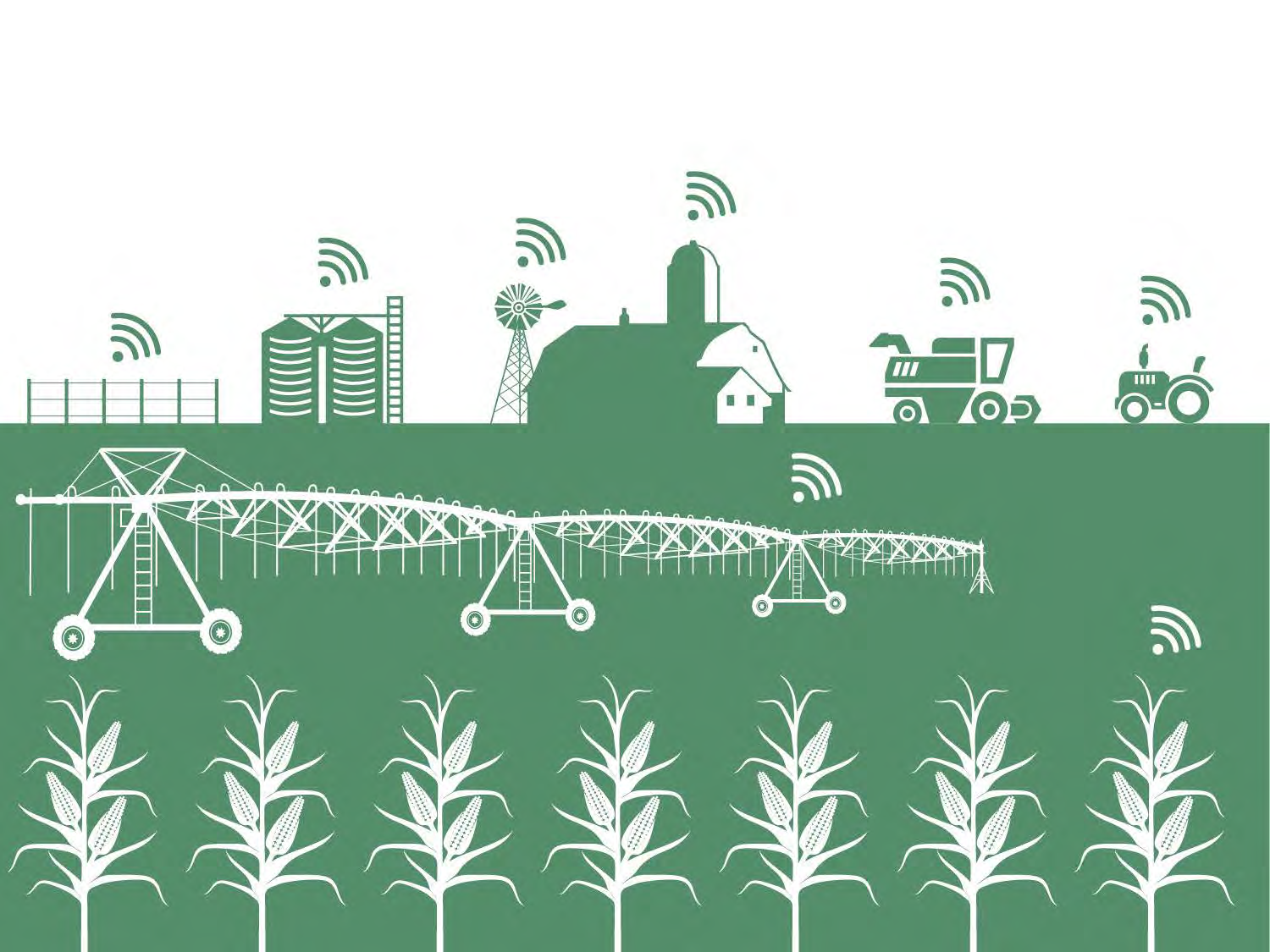 Sistemas agroproductivos innovadores y sustentables
BD & IoT
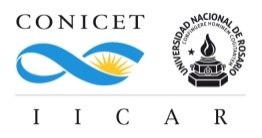 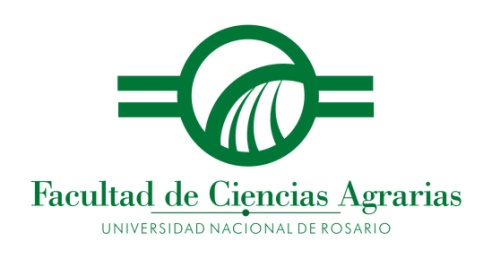 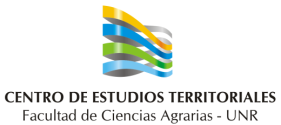 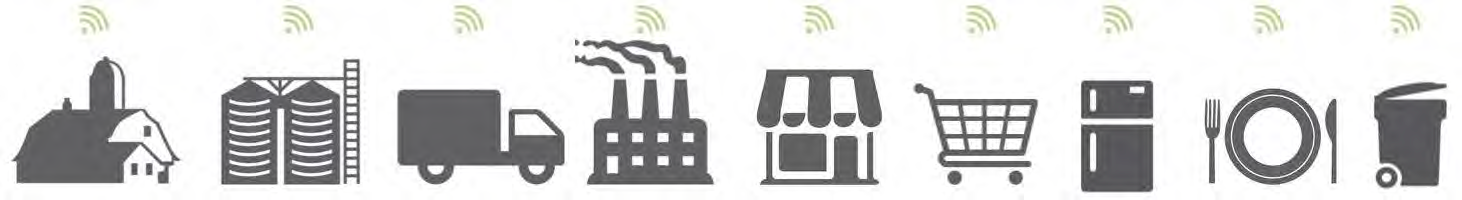 Genética de cultivos
Conservación del suelo, agua, nutrientes
Plagas / Agroquímicos
Energía
Trazabilidad y seguimiento
Protocolos de calidad
Gestión de la cadena de suministros
Procesamiento
Inspección / Auditoría
Transporte
Almacenamiento
Expendio minorista
Inventario
Acceso
Refrigeradores inteligentes
Seguridad alimenticia
Envases / Packaging
Gestión de desperdicios
Servicios inteligentes
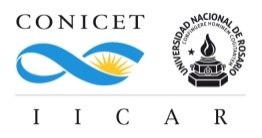 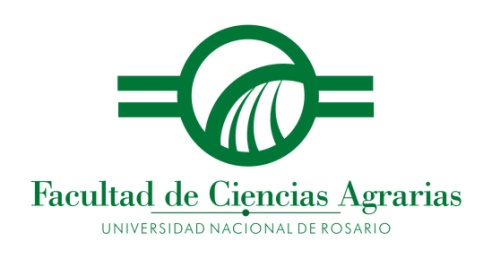 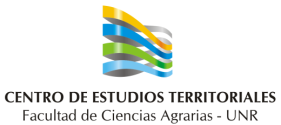 Desafíos para la industria de la maquinaria y los servicios agropecuarios
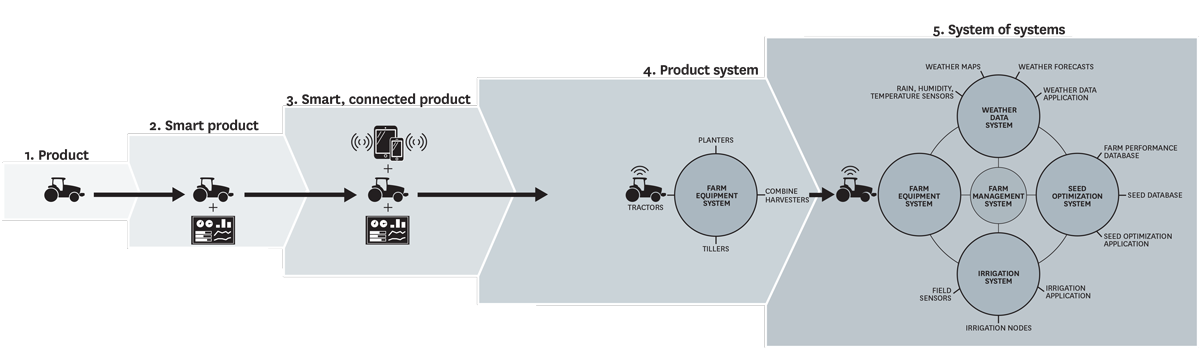 © Porter and Heppelmann, Harvard Business Review, 2014
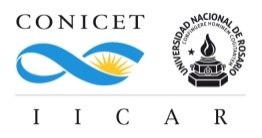 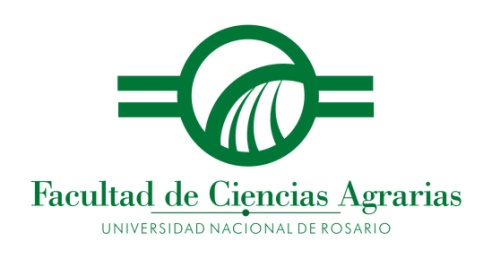 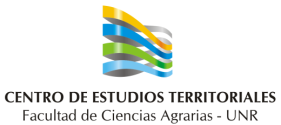 Desafíos para la industria de la maquinaria y los servicios agropecuarios
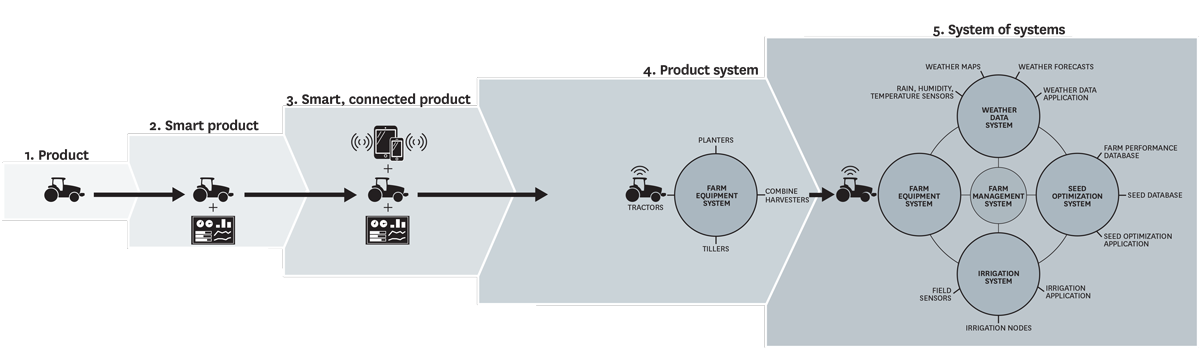 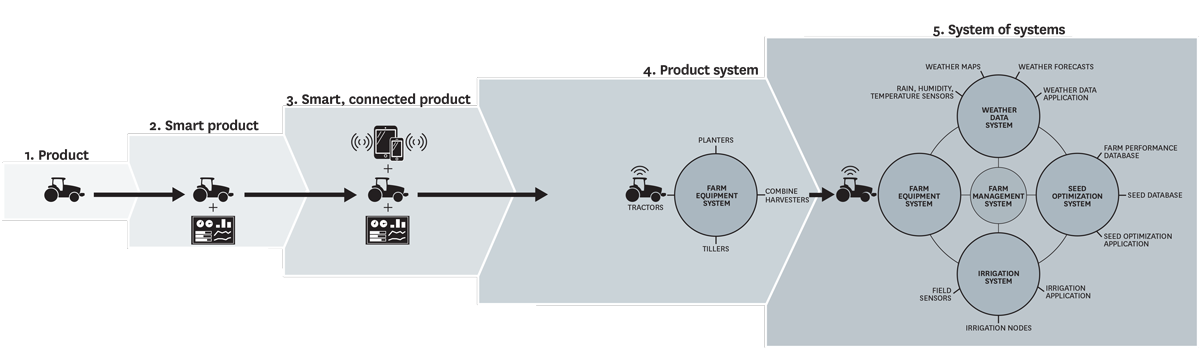 © Porter and Heppelmann, Harvard Business Review, 2014
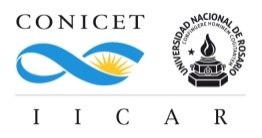 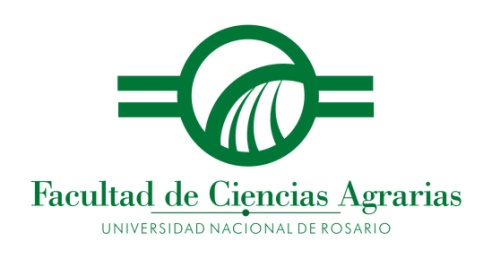 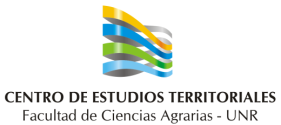 Integración de datos		Toma de decisiones
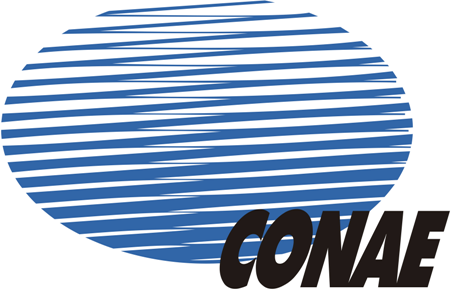 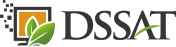 +
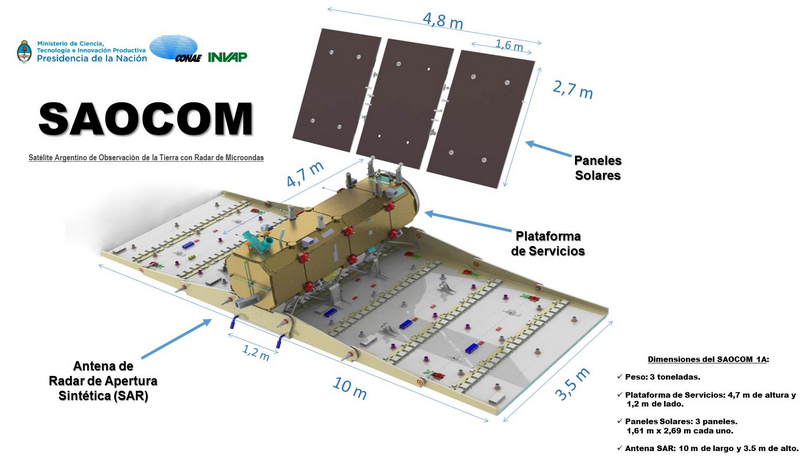 Portal de WEB-GIS
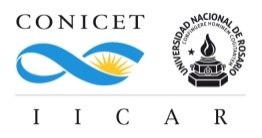 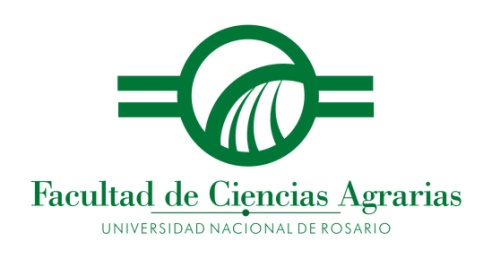 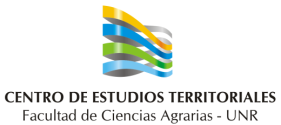 Integración de datos		Toma de decisiones
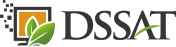 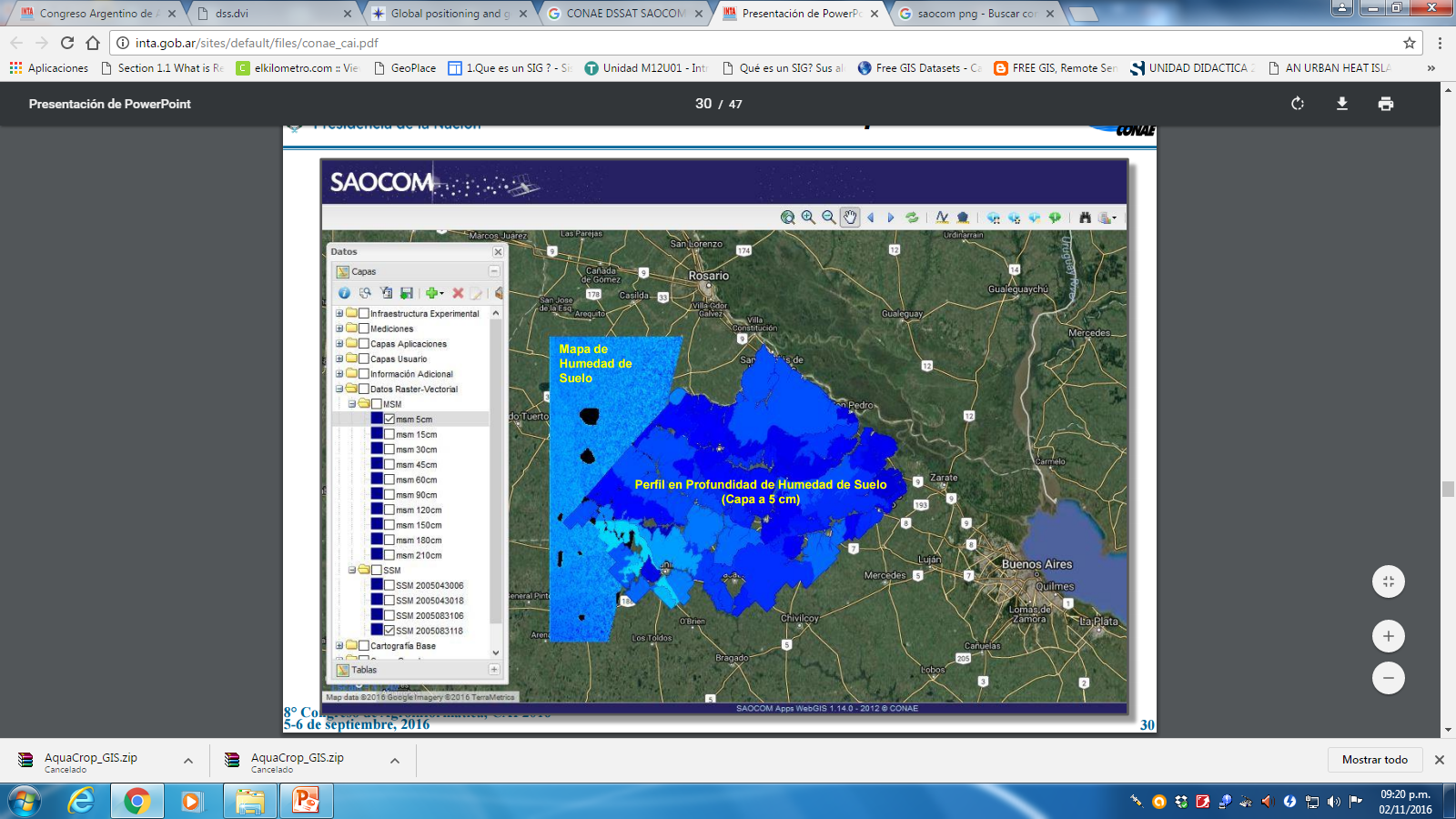 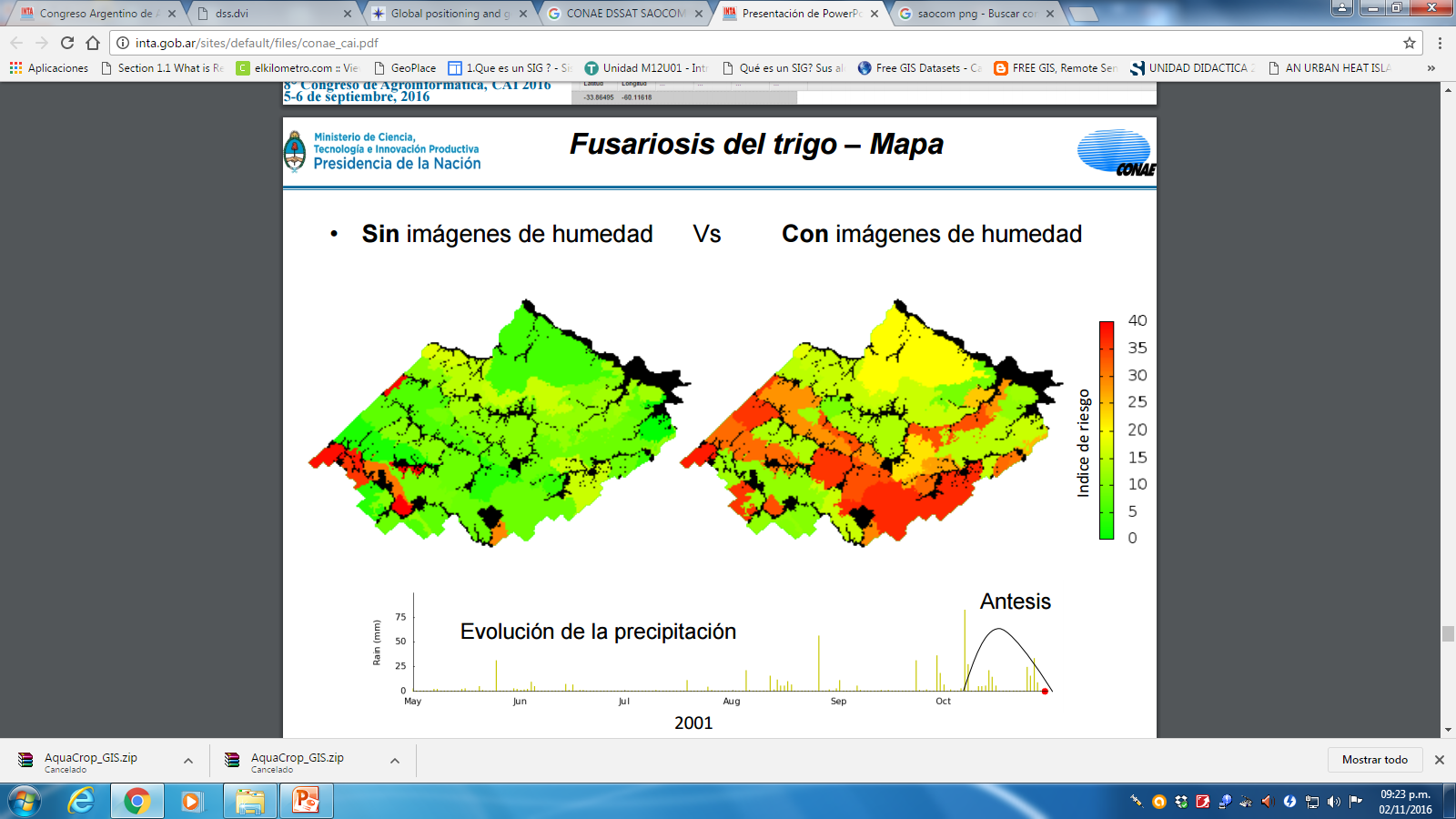 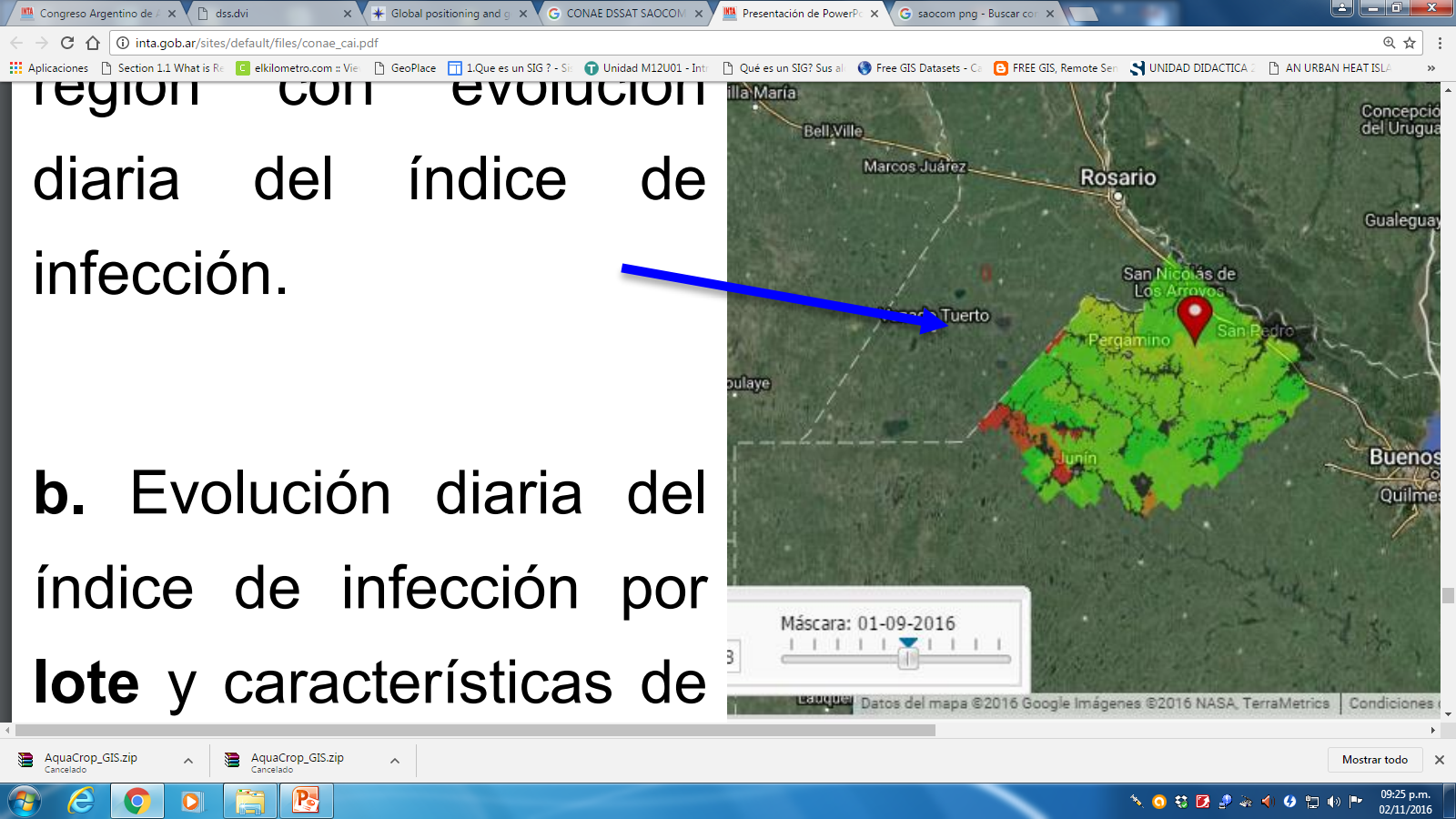 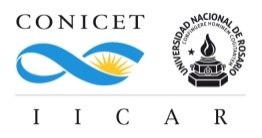 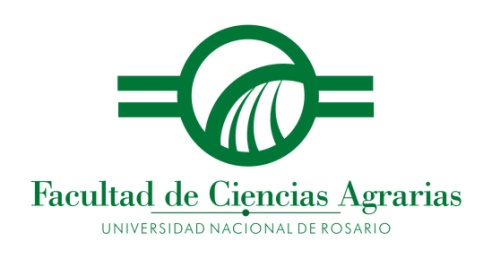 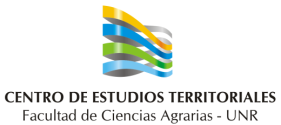 Integración de datos		Toma de decisiones
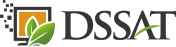 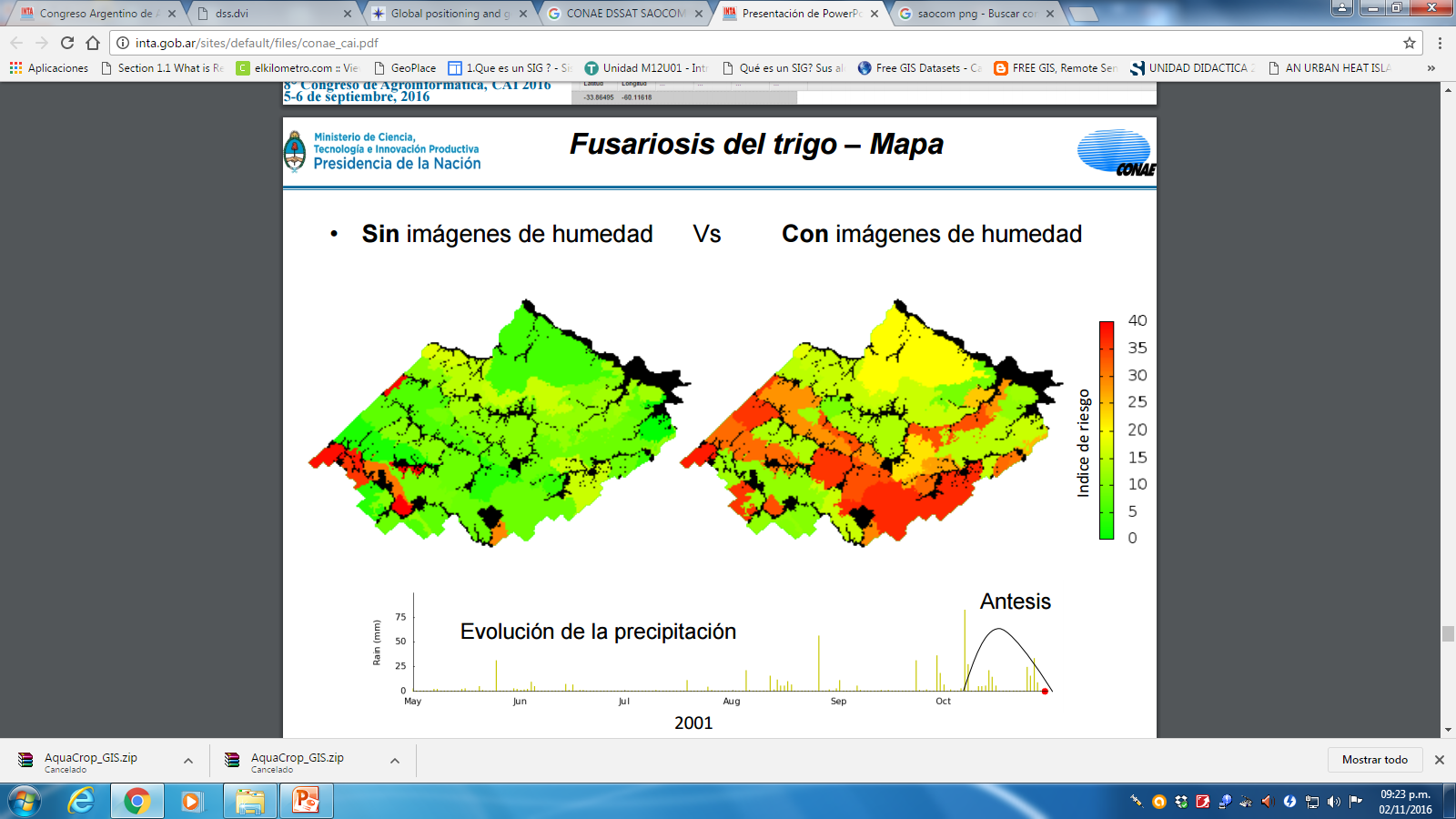 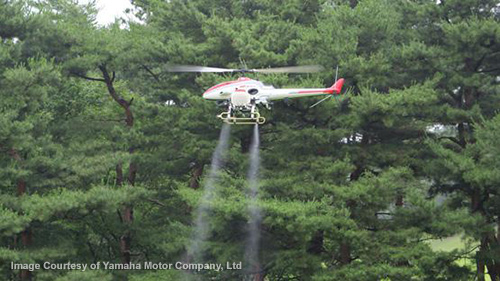 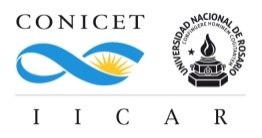 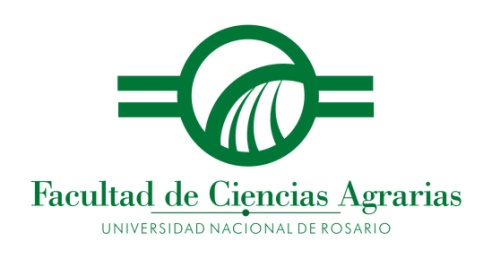 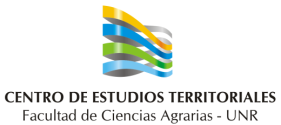 TELEMÁTICA APLICADA AL CONTROL DE MÁQUINAS Y OPERACIONES LOGÍSTICAS
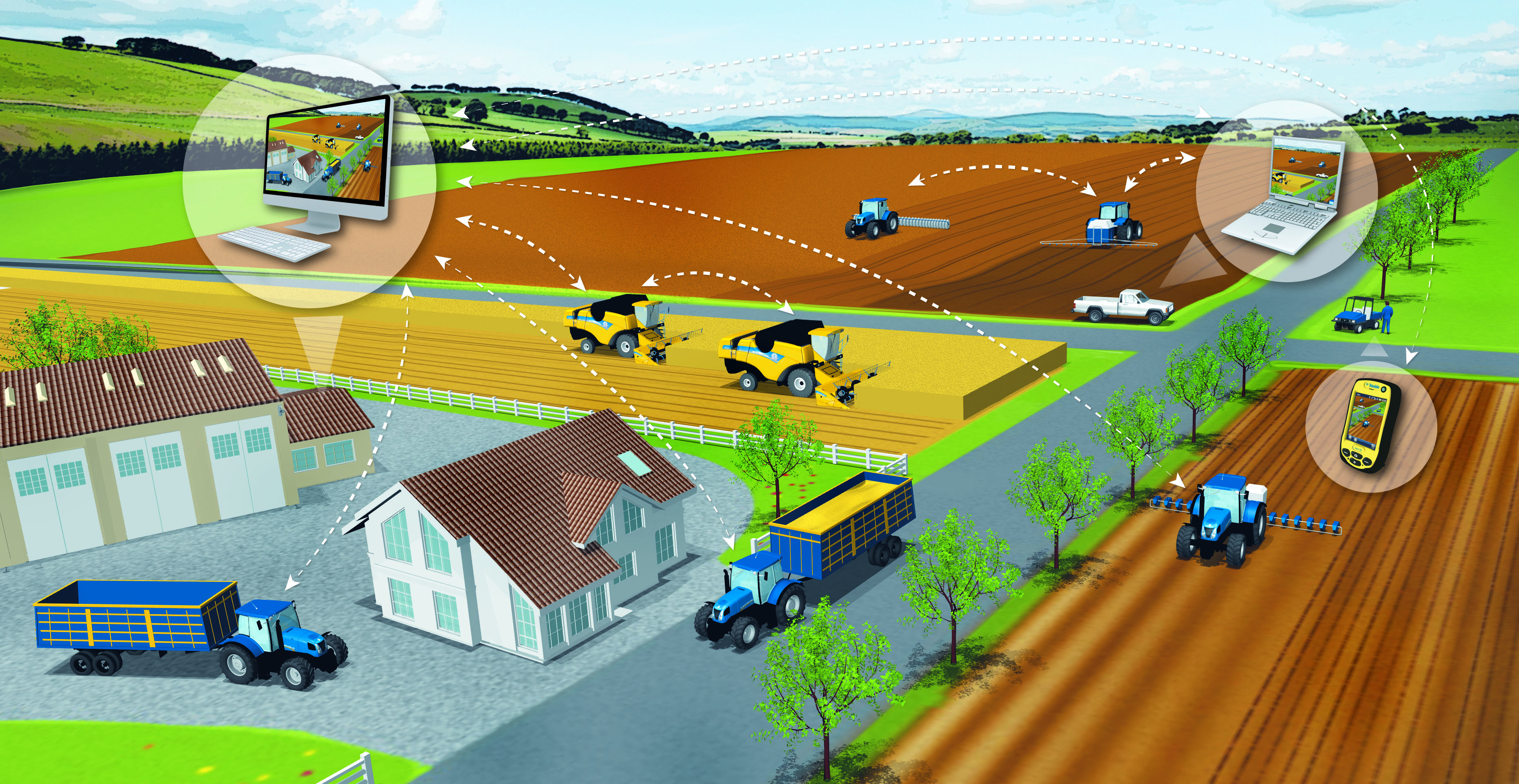 New Holland PLM™ Connect
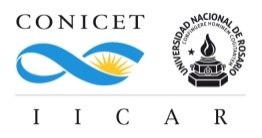 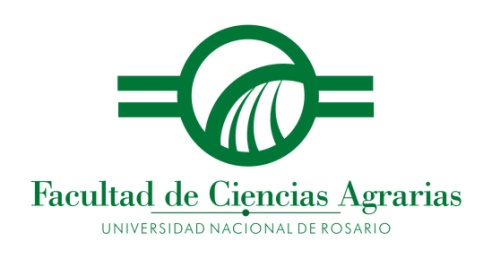 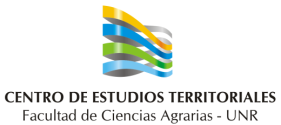 TELEMÁTICA APLICADA AL CONTROL DE MÁQUINAS Y OPERACIONES LOGÍSTICAS
GPS – Consumo de gasoil
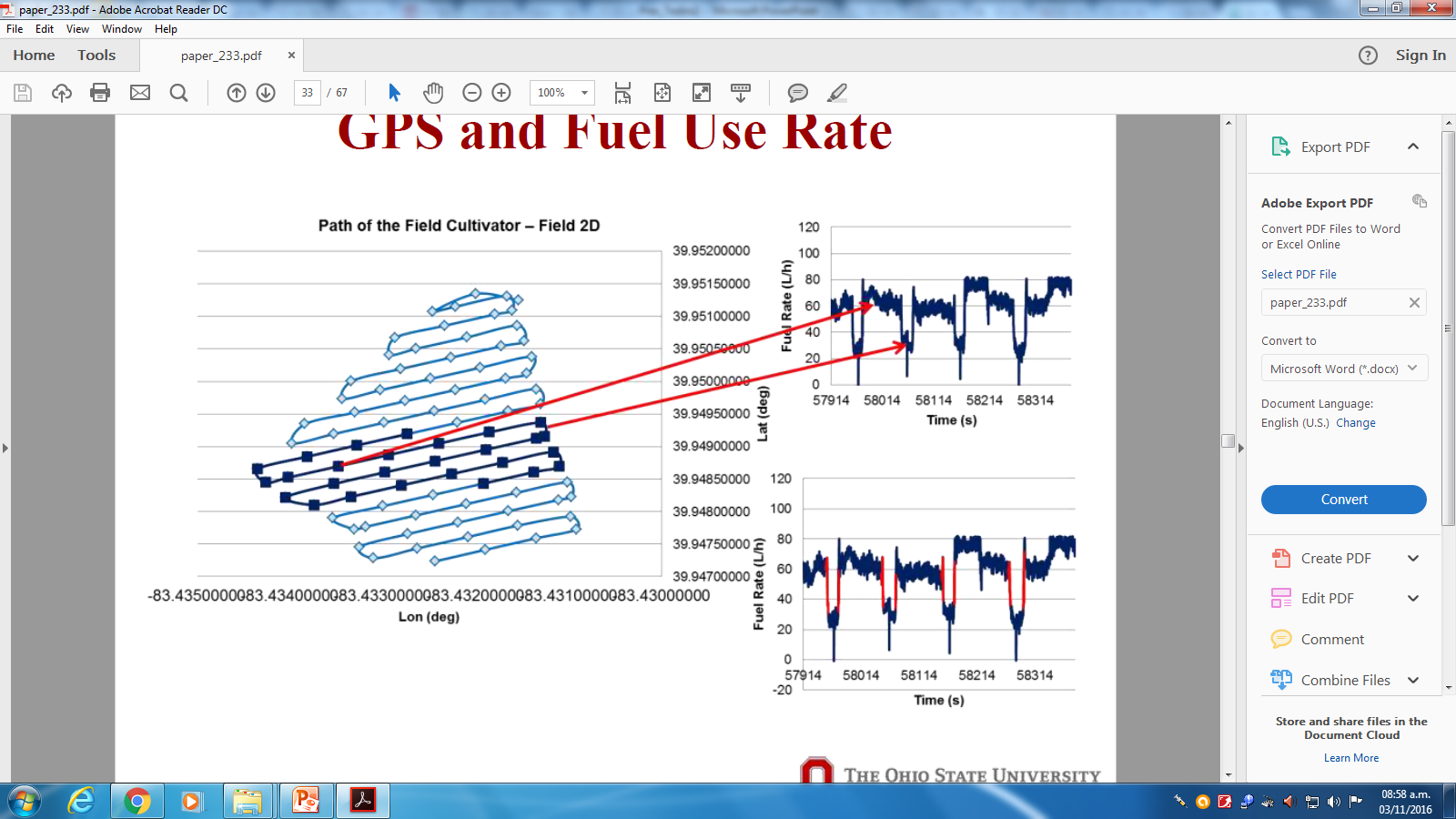 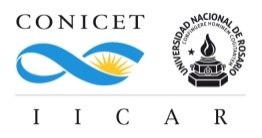 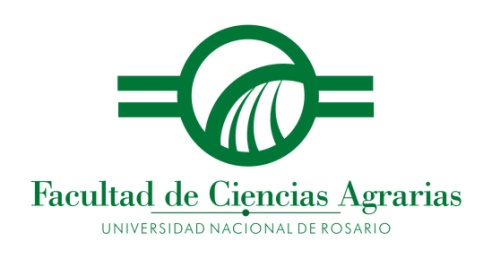 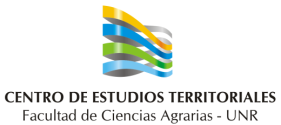 TELEMÁTICA APLICADA AL CONTROL DE MÁQUINAS Y OPERACIONES LOGÍSTICAS
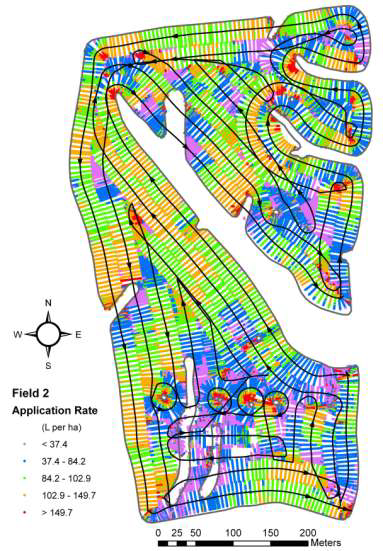 GPS – Control de aplicaciones de agroquímicos y fertilizantes
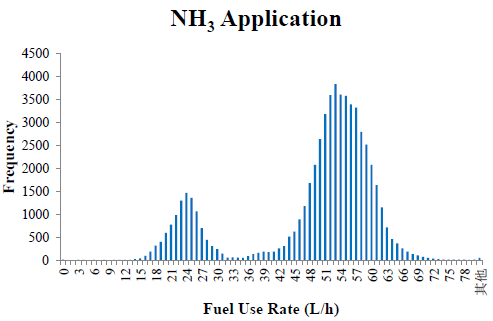 Fulton et al., 2013
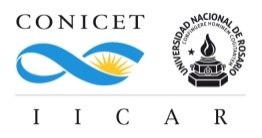 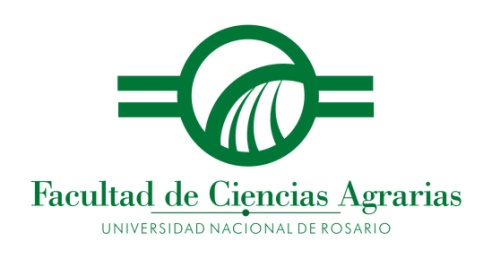 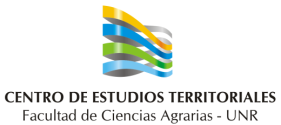 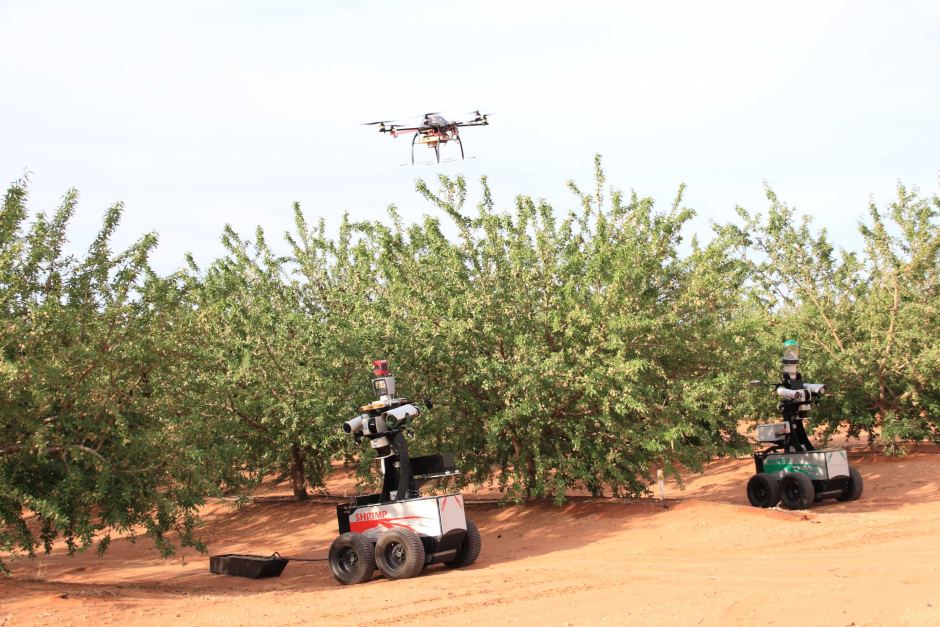 Drones & Robots
Robótica Agrícola:

* Robot Móviles Aéreos: Aeronaves no tripuladas – Drones. Captura de datos con equipos a bordo y fumigación.
* Robots Móviles Terrestres: Sistemas robotizados que se desplazan por suelo empleando diferentes métodos de tracción. Maquinaria robotizada para siembra, cosecha, fertilización, riego, combate de malezas y enfermedades, exploración del suelo.
* Manipuladores: (dos a más grados de libertad) En general brazos y garras para realizar tareas de manipulación de objetos, cosecha asistida, recolección, aplicación localizada de agroquímicos.
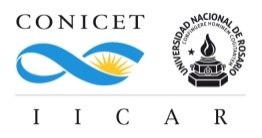 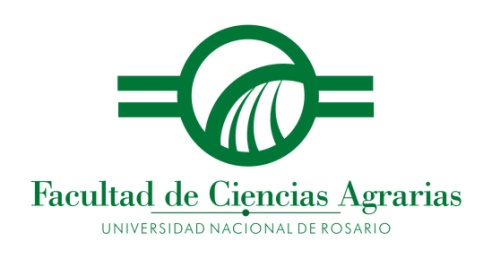 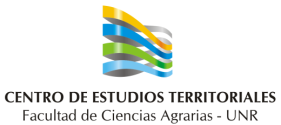 DRONES
Aplicaciones en el ámbito agropecuario:

Estado hídrico en cultivos y pasturas.
Grado de desarrollo vegetativo.
Estado sanitario, presencia de malezas.
Rendimiento físico.
Calidad del producto.
Balance hídrico situado.
Disponibilidad forrajera.
Niveles de anegamiento / afectación por sequía.
Impacto de procesos erosivos.
Seguro agropecuario.
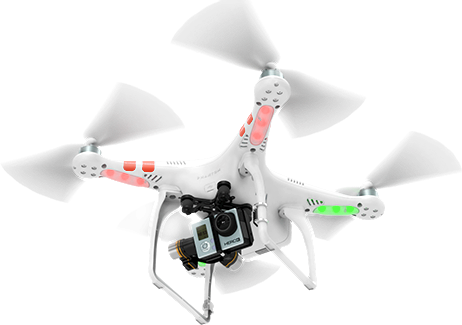 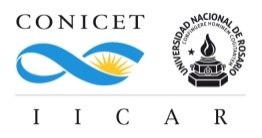 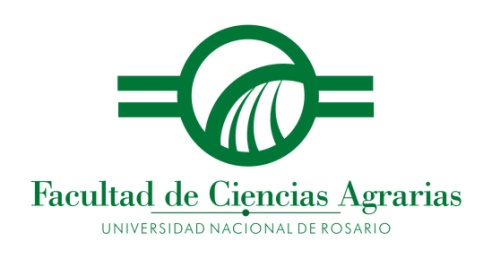 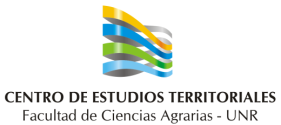 DRONES
Aplicaciones en el ámbito del monitoreo / conservación de RRNN:

Estudios florísticos y faunísticos a escala de detalle.
Productividad primaria bruta / neta.
Estudios etológicos.
Estudios biogeográficos.
Monitoreo de la deforestación.
Dinámica de humedales.
Monitoreo de espacios de biodiversidad.
Evaluaciones de Impacto Ambiental.
Caracterizaciones a nivel de micro-sitio / micro-hábitat.
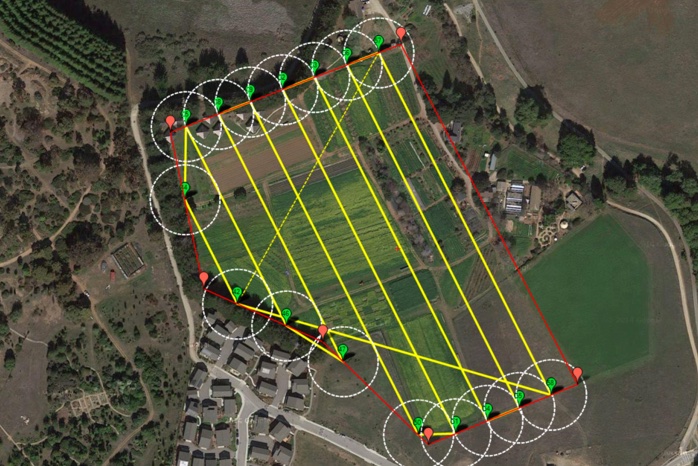 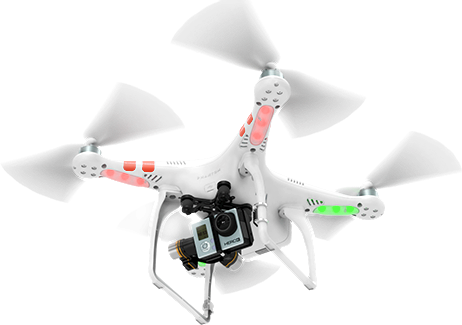 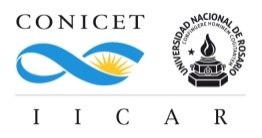 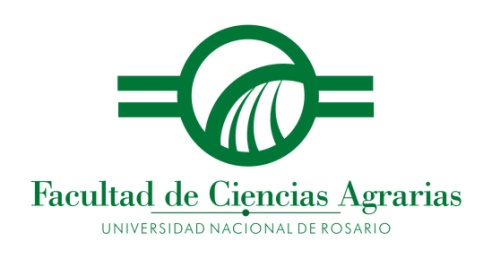 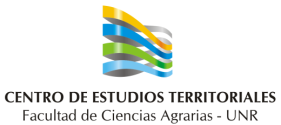 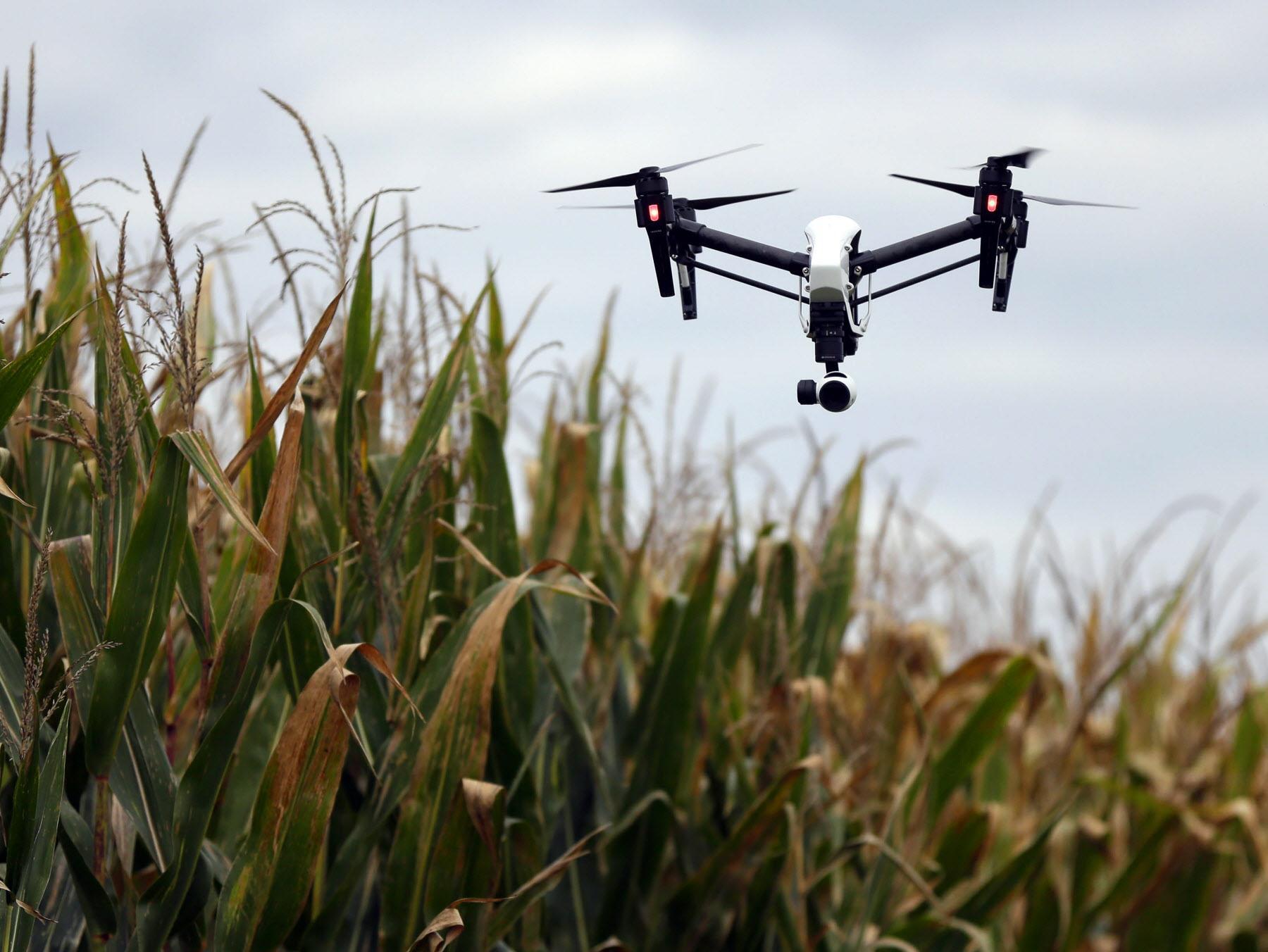 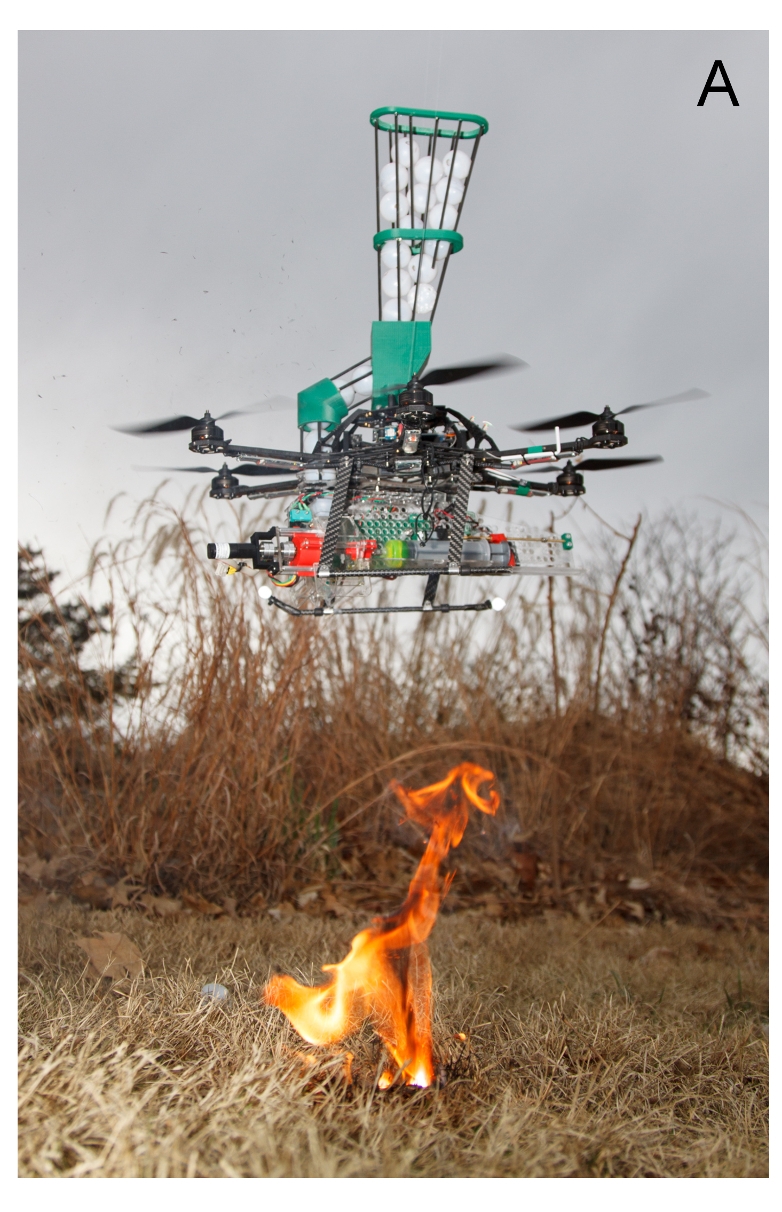 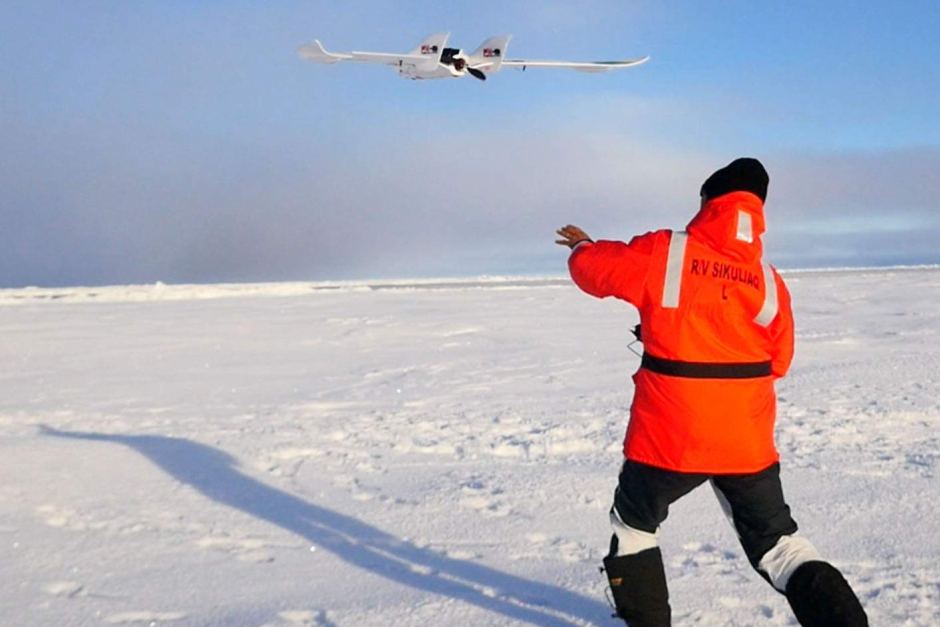 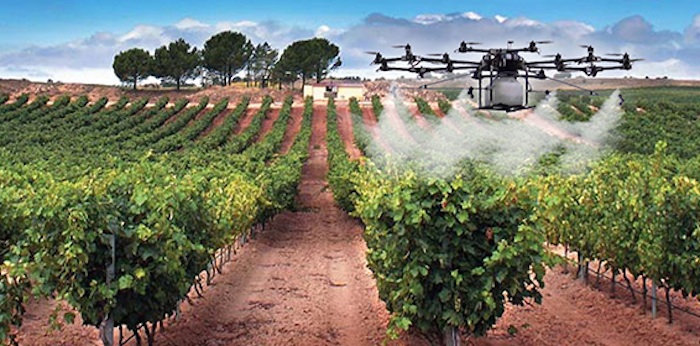 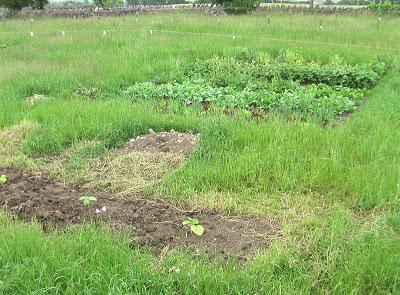 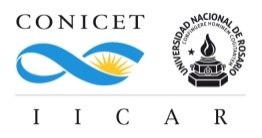 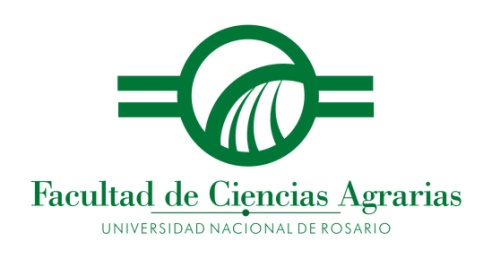 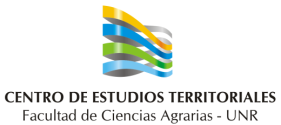 Sensoramiento remoto / Teledetección
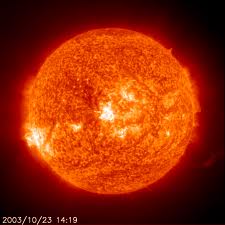 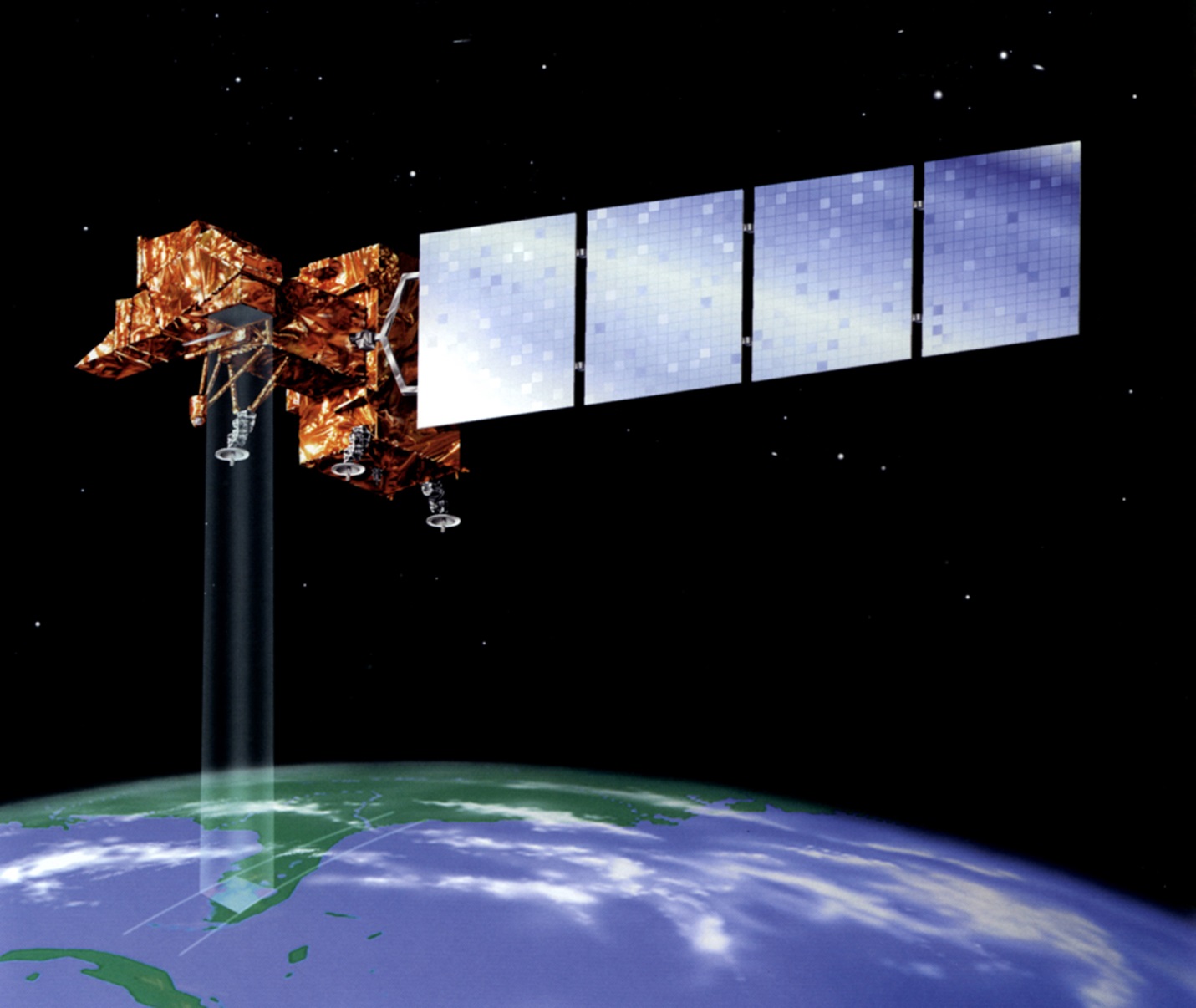 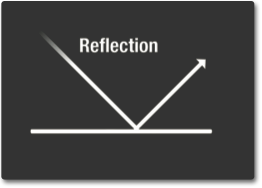 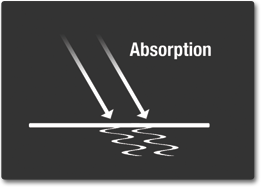 Radiation
Reflection
Emission
Courtesy: missionscience.nasa.gov, science.nasa.gov
Sensoramiento remoto:
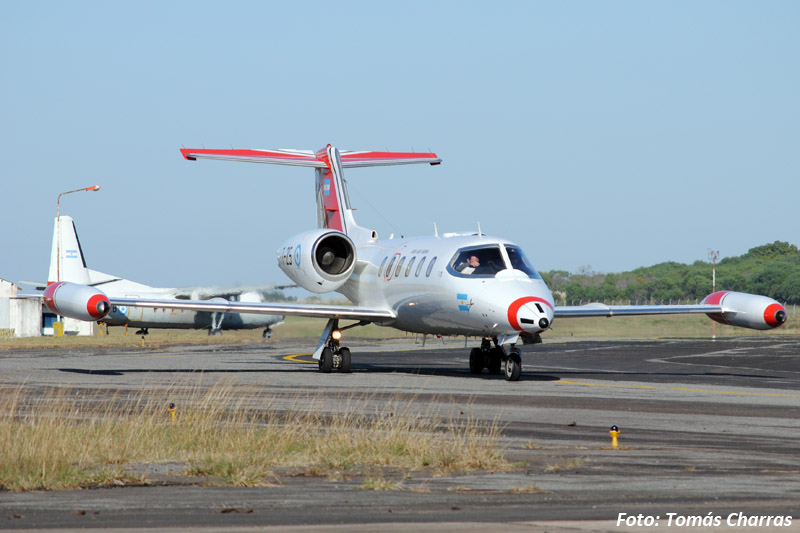 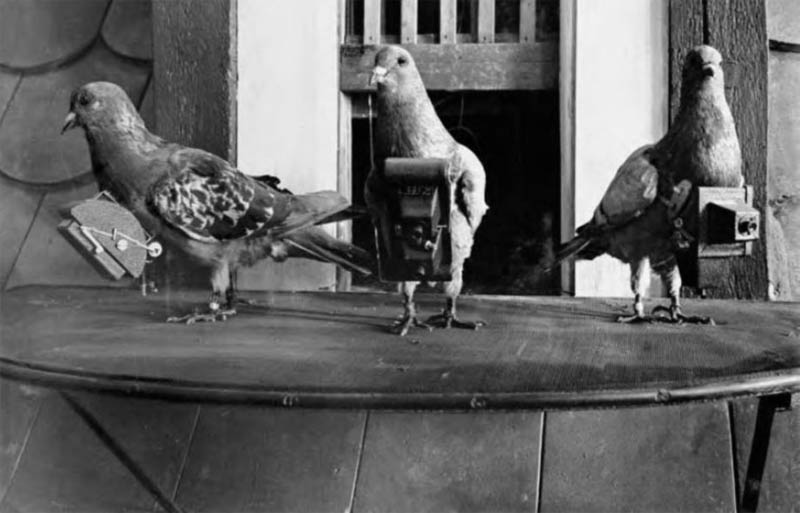 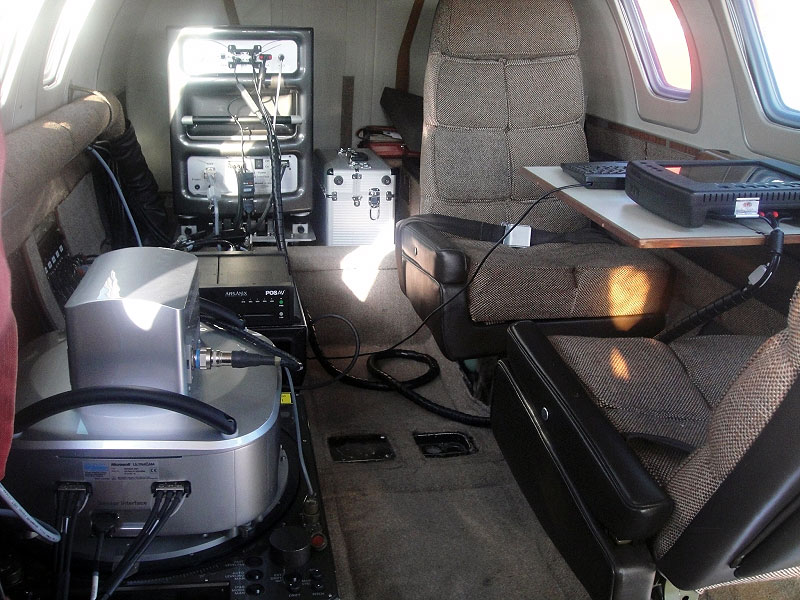 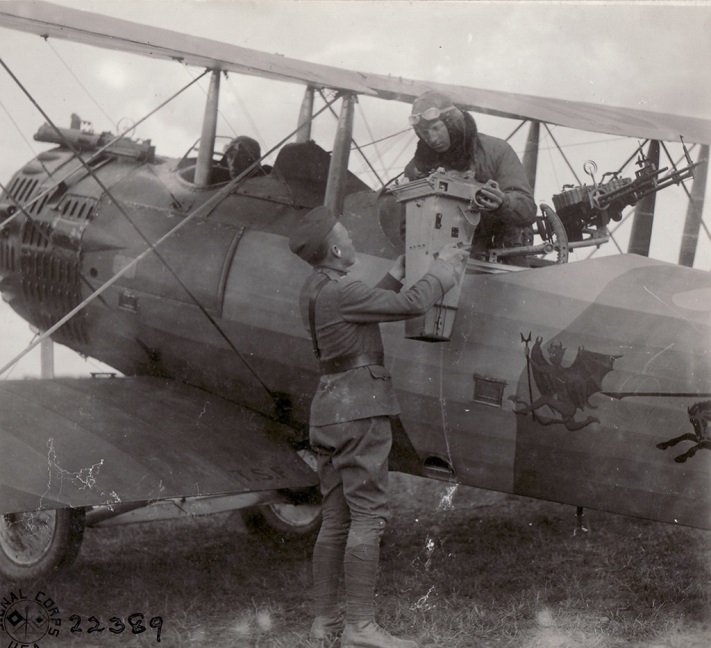 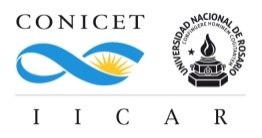 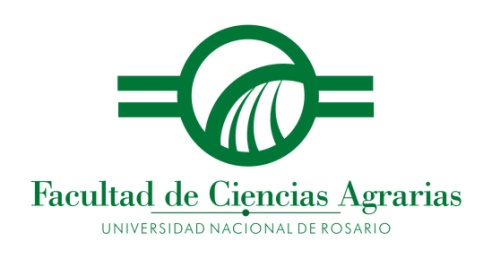 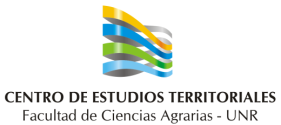 Sensoramiento remoto:
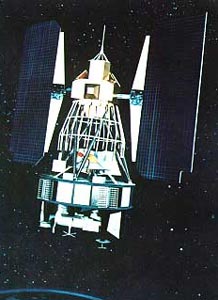 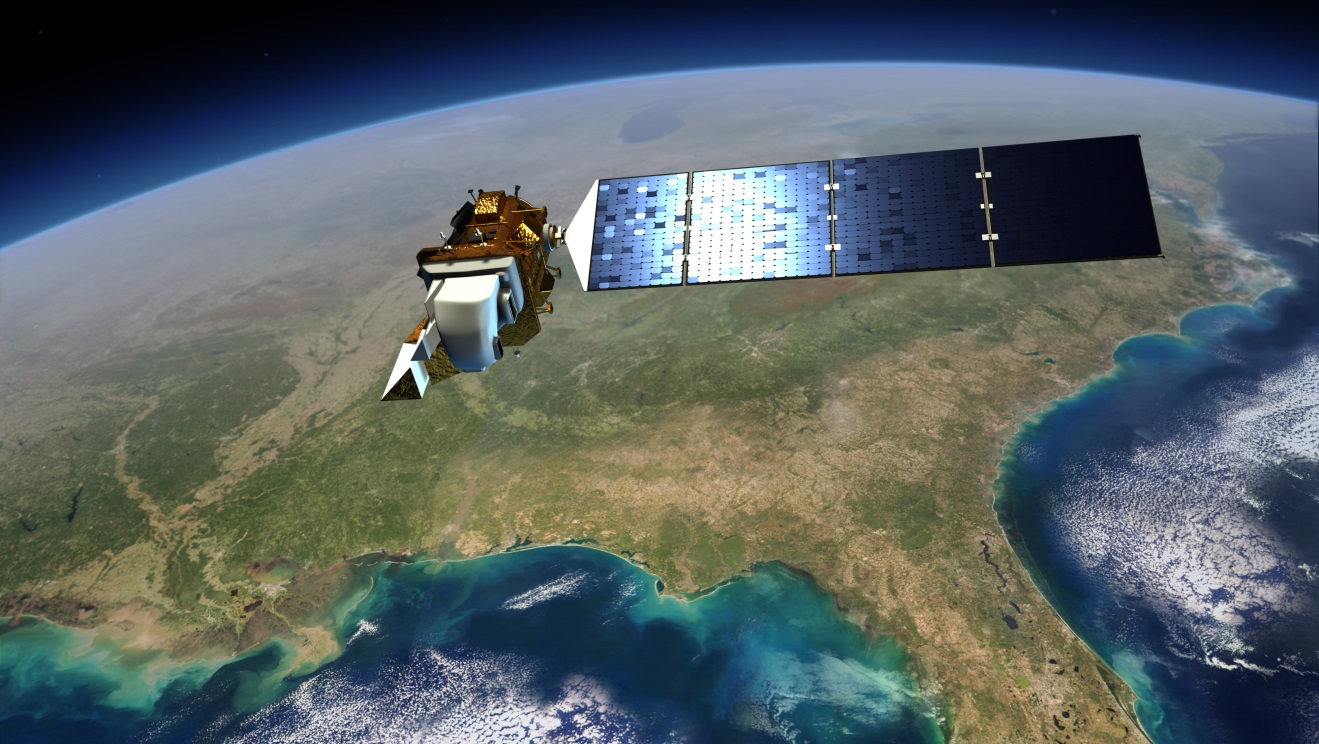 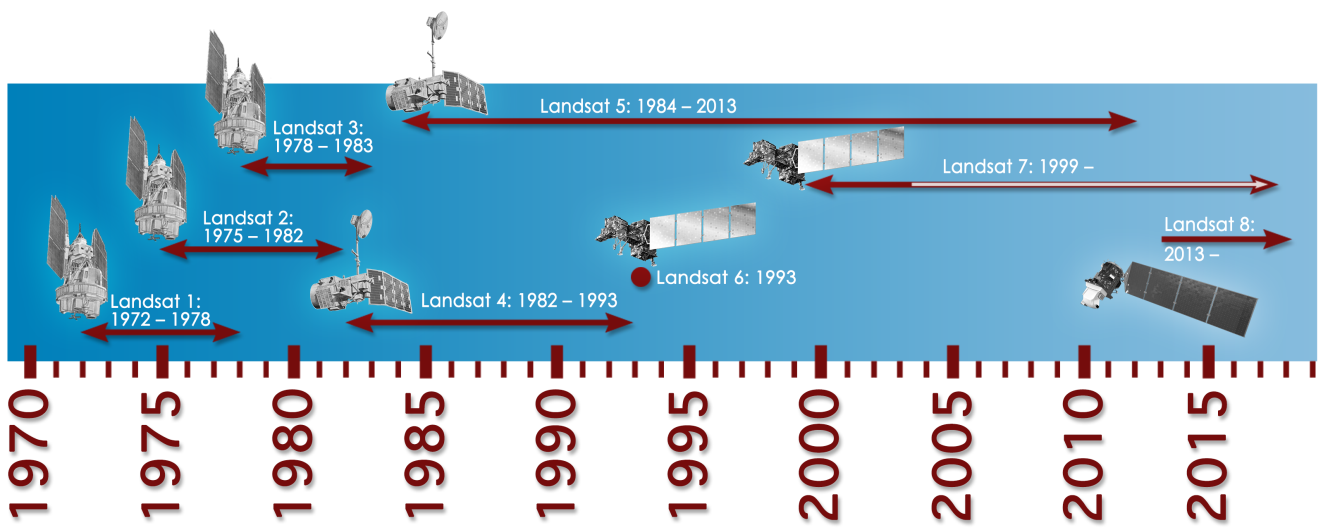 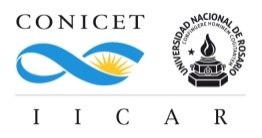 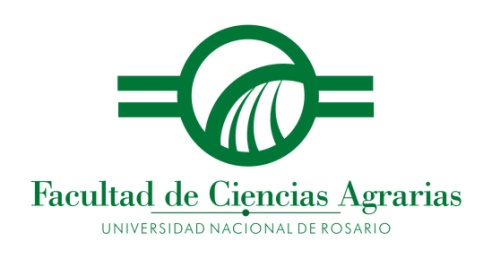 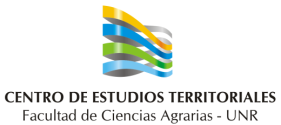 Sensoramiento remoto:
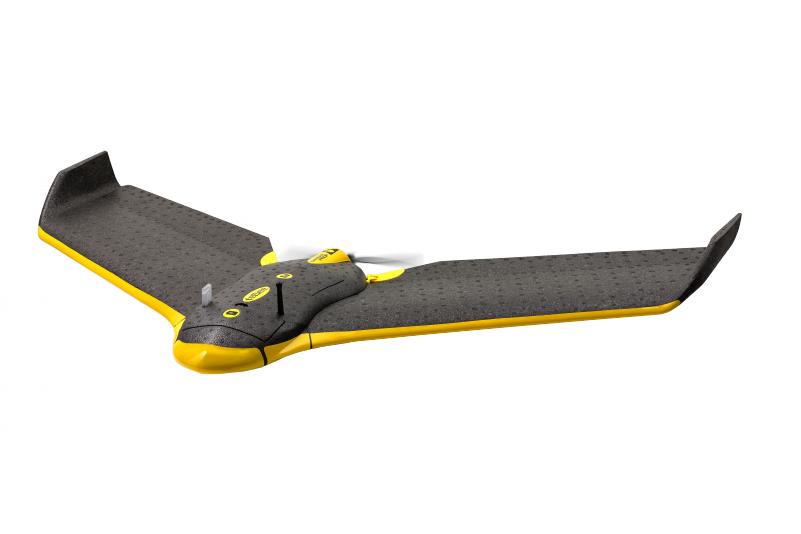 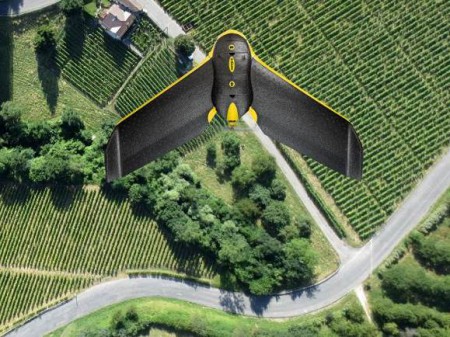 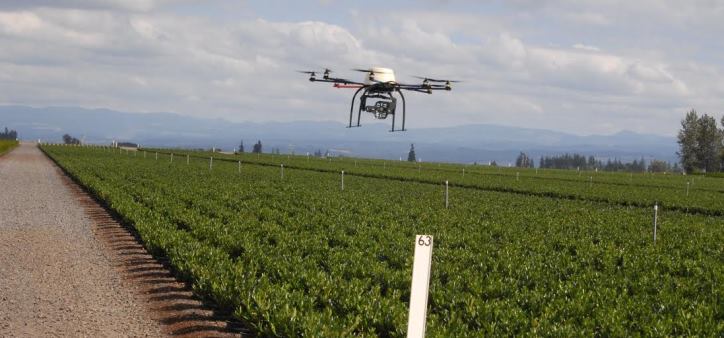 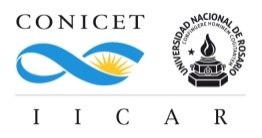 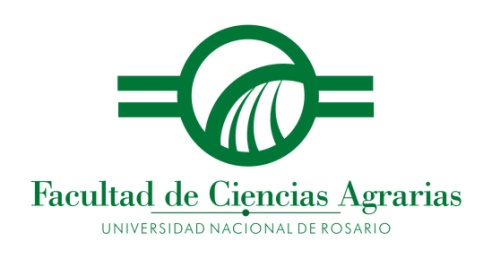 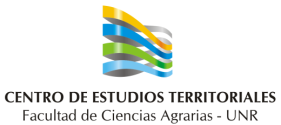 Sensoramiento remoto con drones:
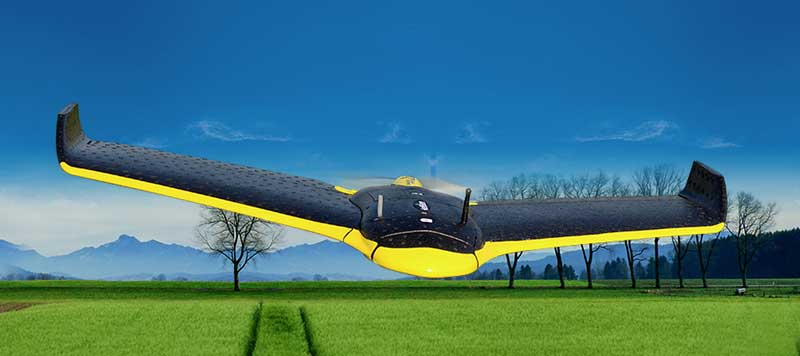 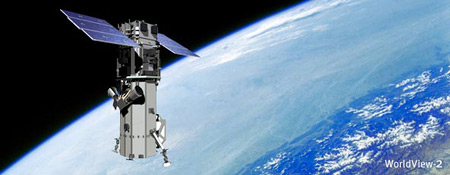 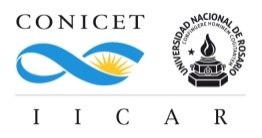 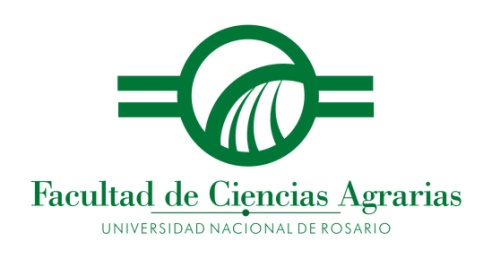 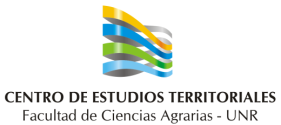 Sensoramiento remoto con drones:
Mayor resolución espacial
Mayor flexibilidad de uso
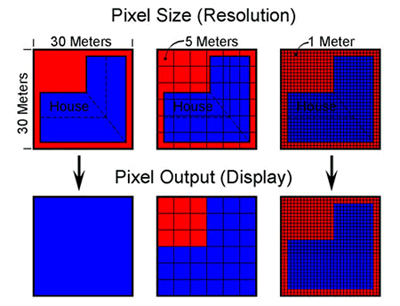 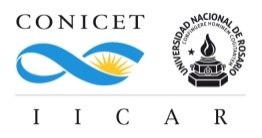 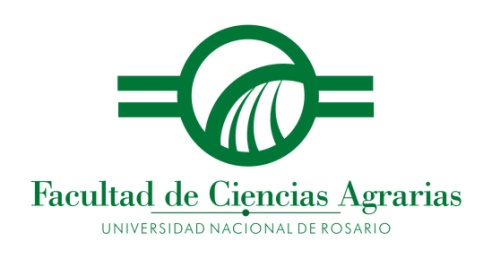 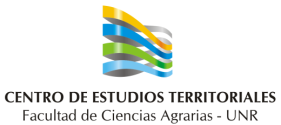 Sensoramiento remoto con drones:
Mayor resolución espacial
Mayor flexibilidad de uso
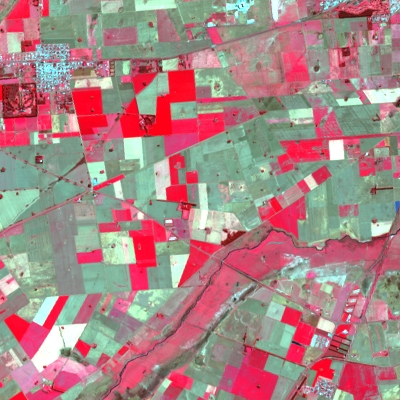 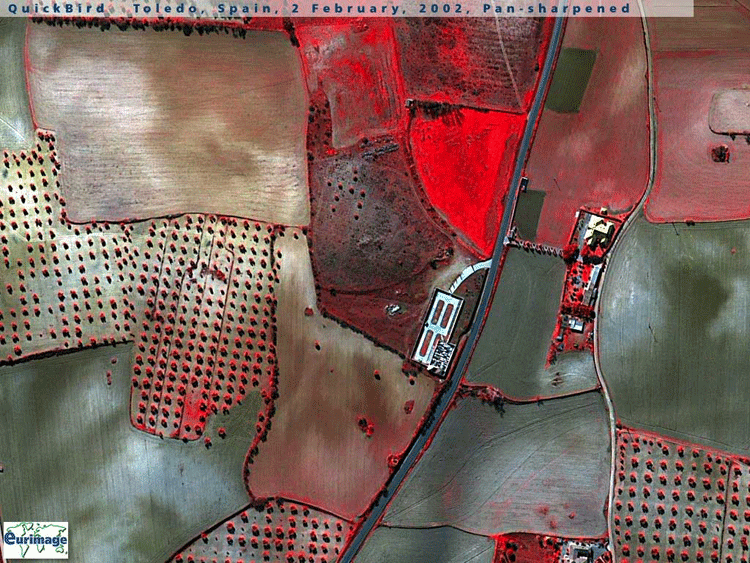 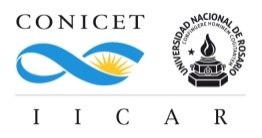 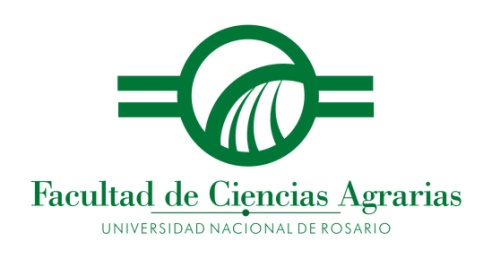 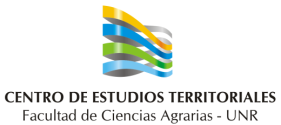 Sensoramiento remoto con drones:
Mayor resolución espacial
Mayor flexibilidad de uso
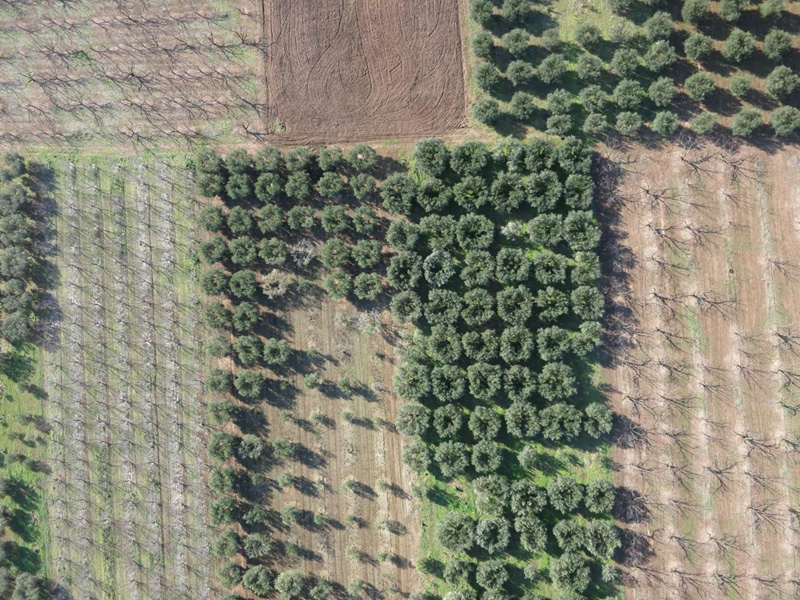 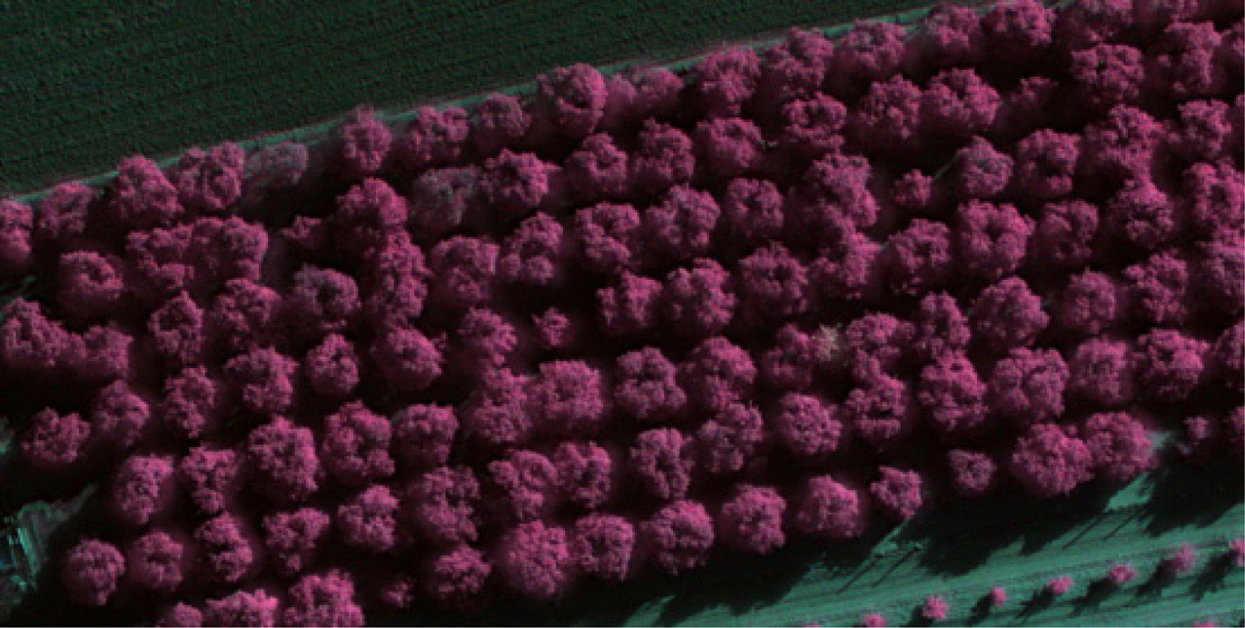 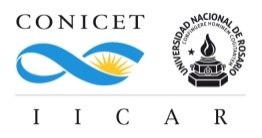 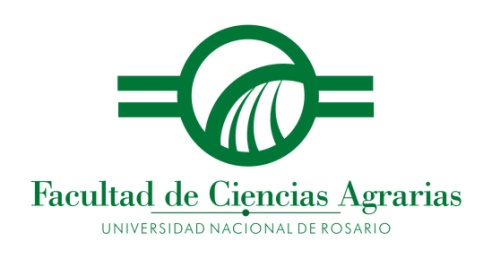 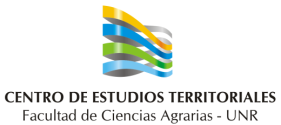 Sensoramiento remoto con drones:
Mayor resolución espacial
Mayor flexibilidad de uso
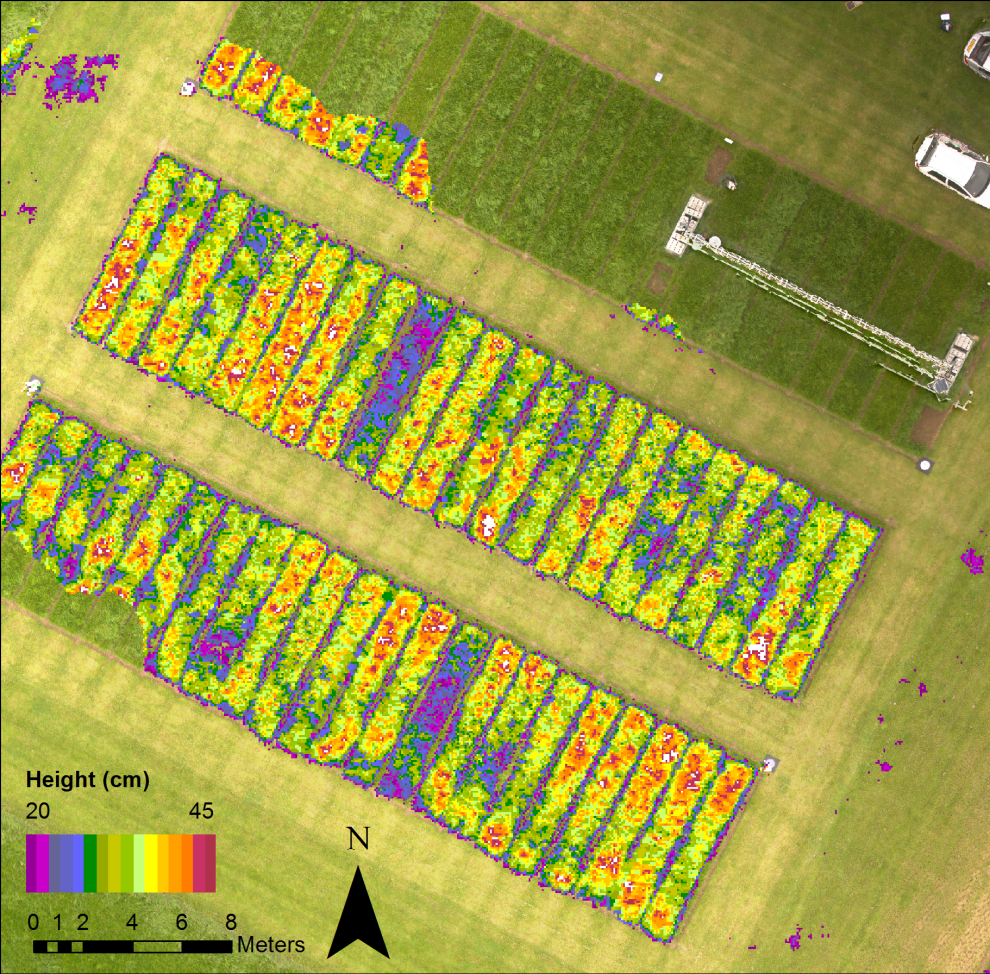 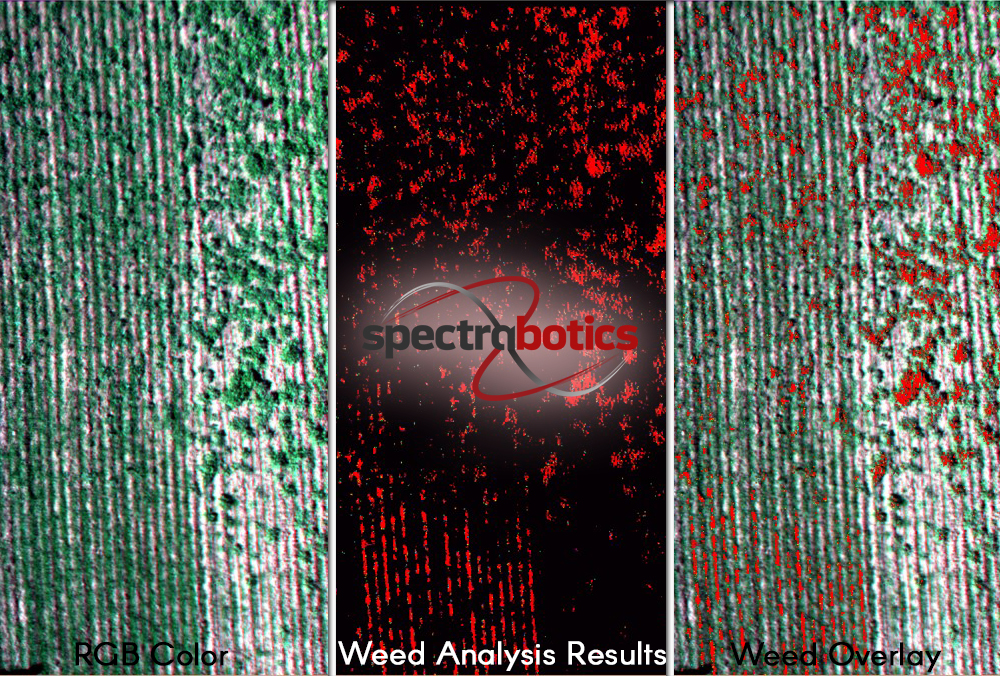 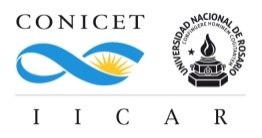 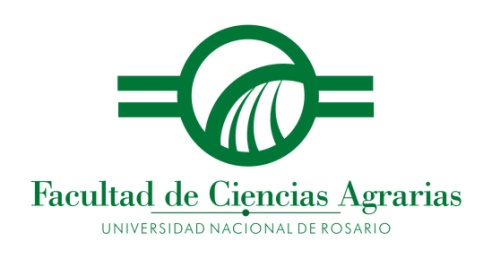 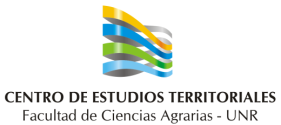 Sensoramiento remoto con drones:
Adecuada resolución espectral
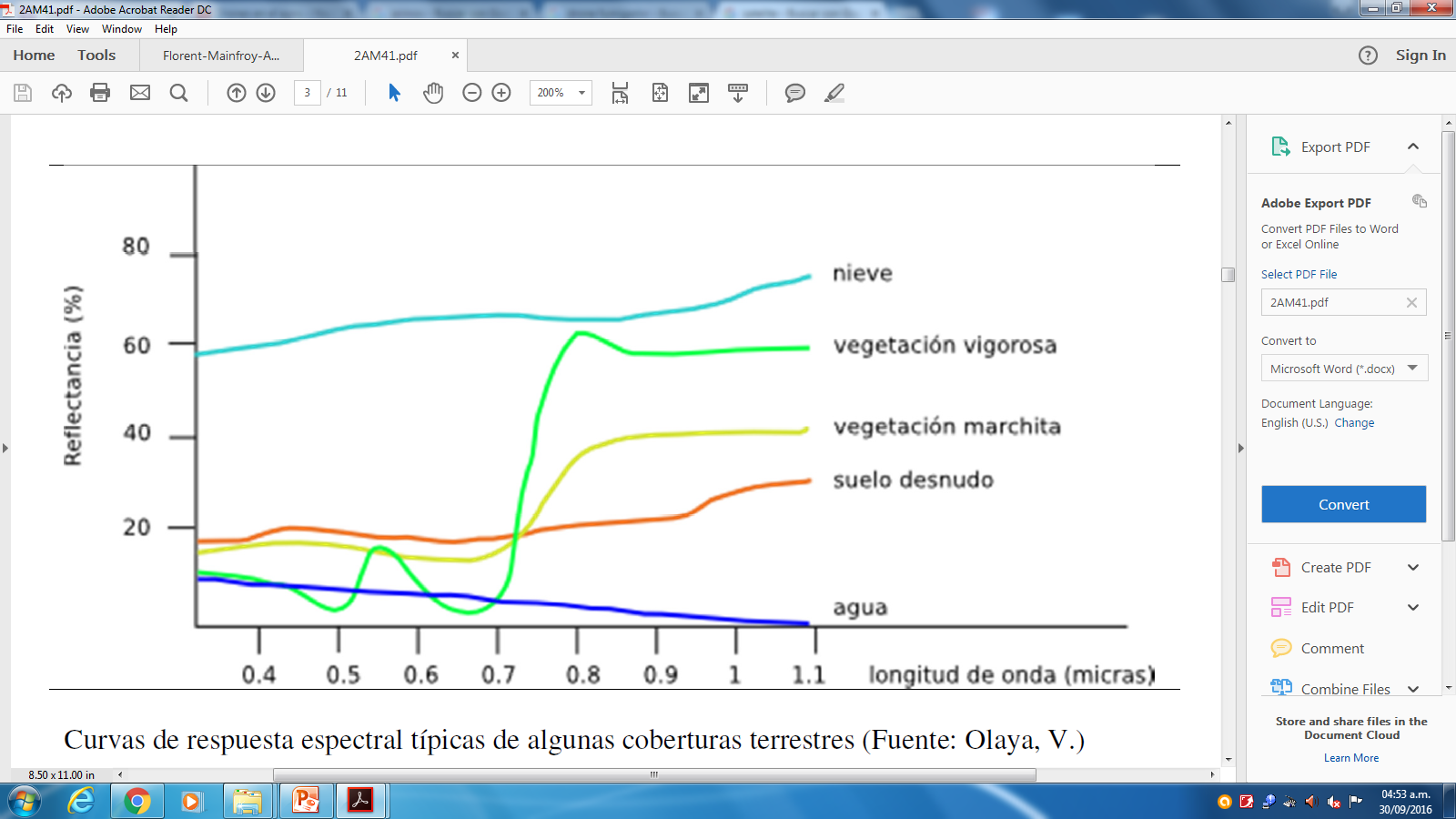 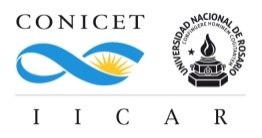 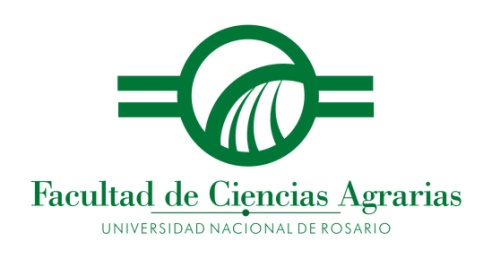 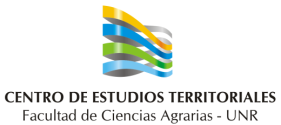 Sensoramiento remoto con drones:
Adecuada resolución espectral
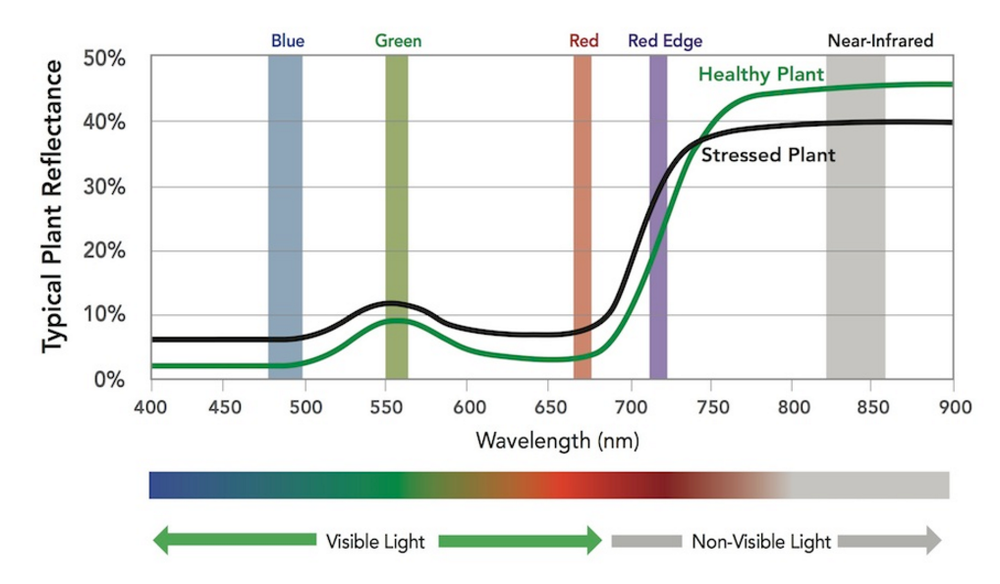 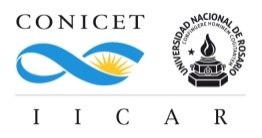 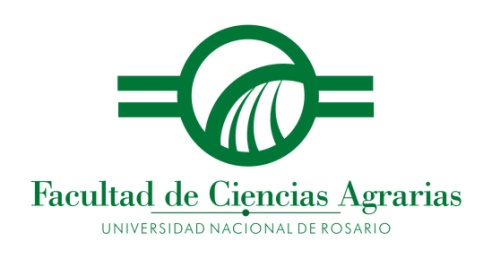 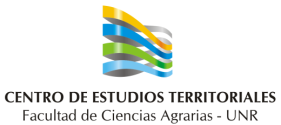 Sensoramiento remoto con drones:
Adecuada resolución espectral
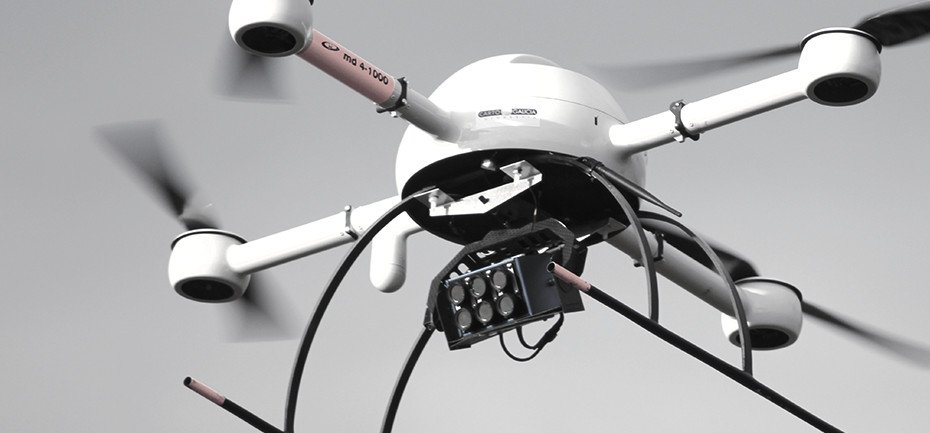 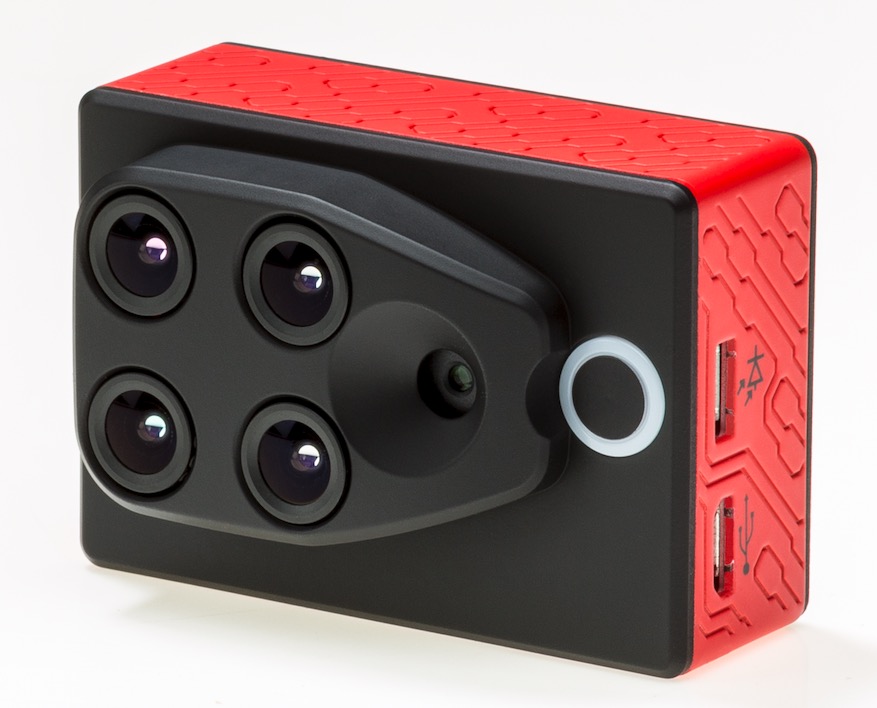 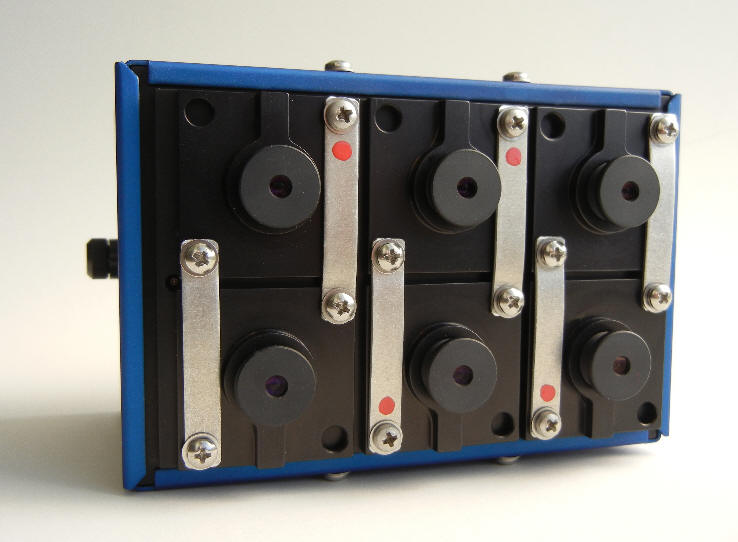 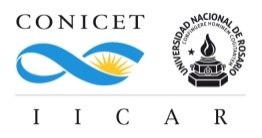 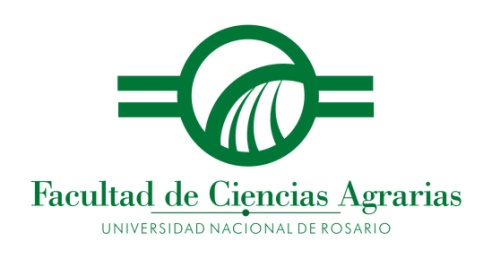 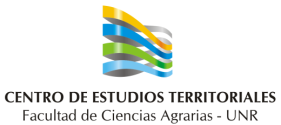 Sensoramiento remoto con drones:
Multiplicidad de Índices Espectrales
> Calibración automática de la información detectada
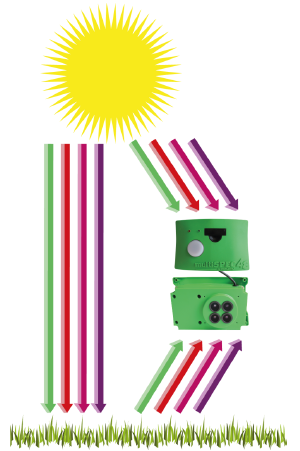 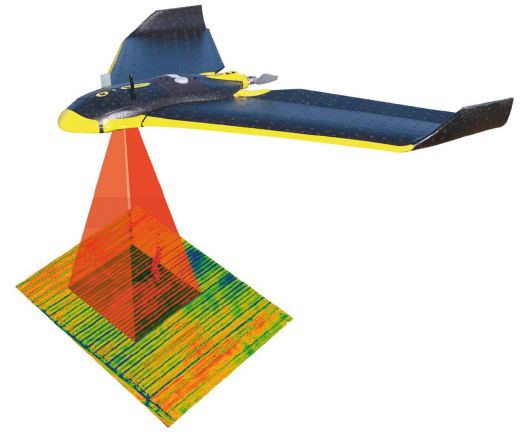 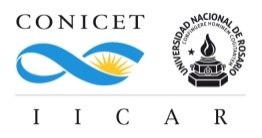 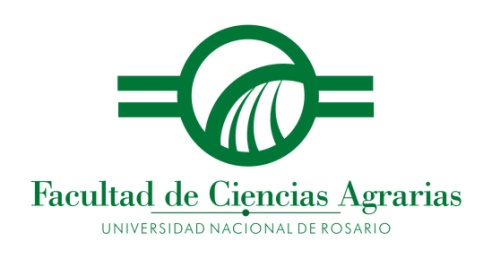 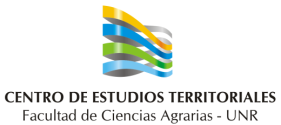 Sensoramiento remoto con drones:
Multiplicidad de Índices Espectrales
> Interpretación automática de eventos agronómicos
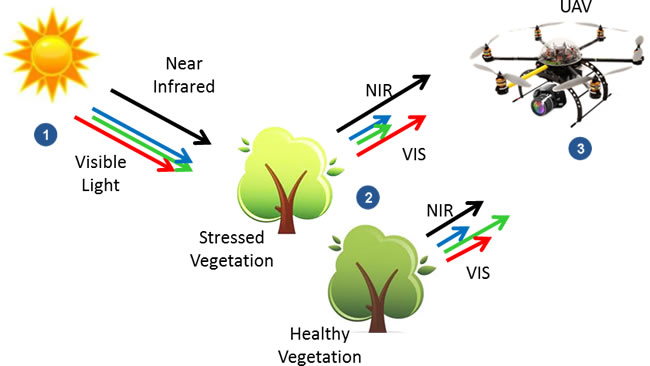 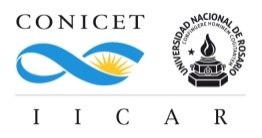 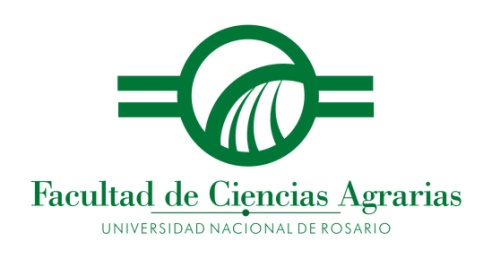 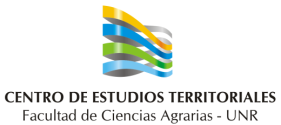 Sensoramiento remoto con drones:
Multiplicidad de Índices Espectrales
> Interpretación automática de eventos agronómicos
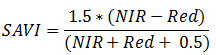 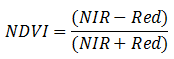 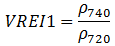 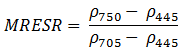 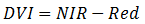 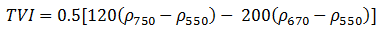 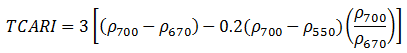 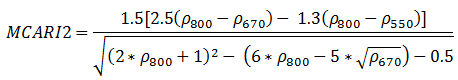 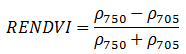 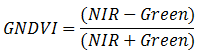 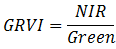 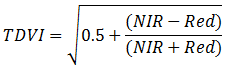 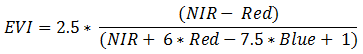 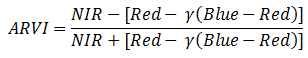 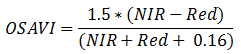 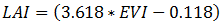 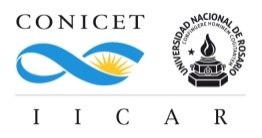 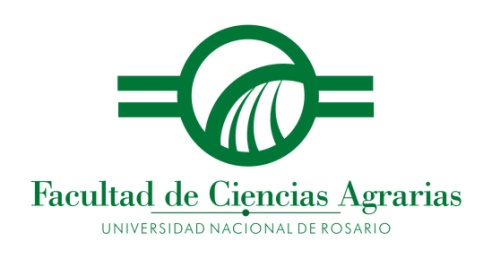 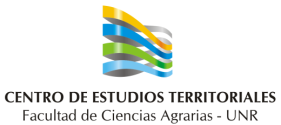 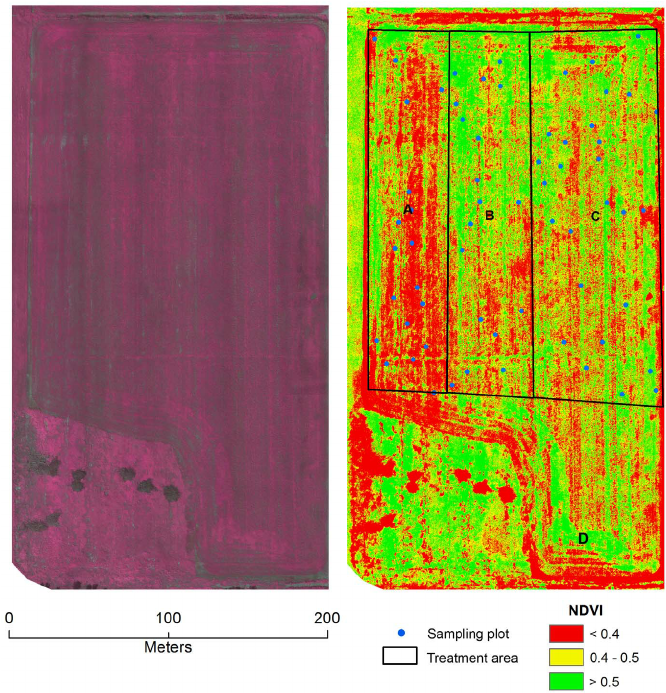 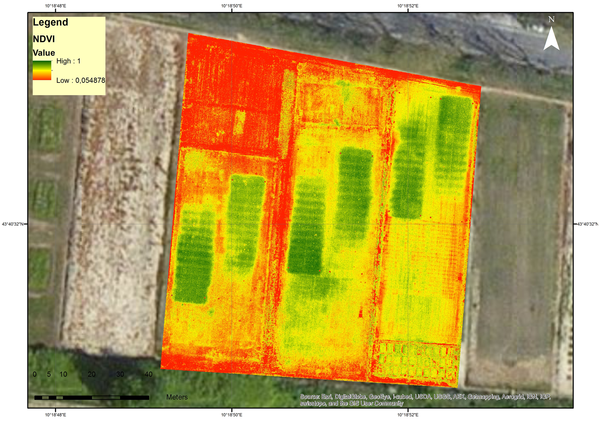 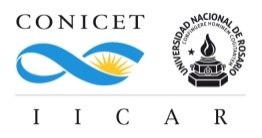 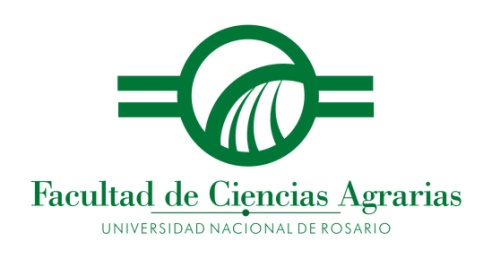 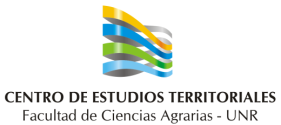 Sensoramiento remoto con drones:
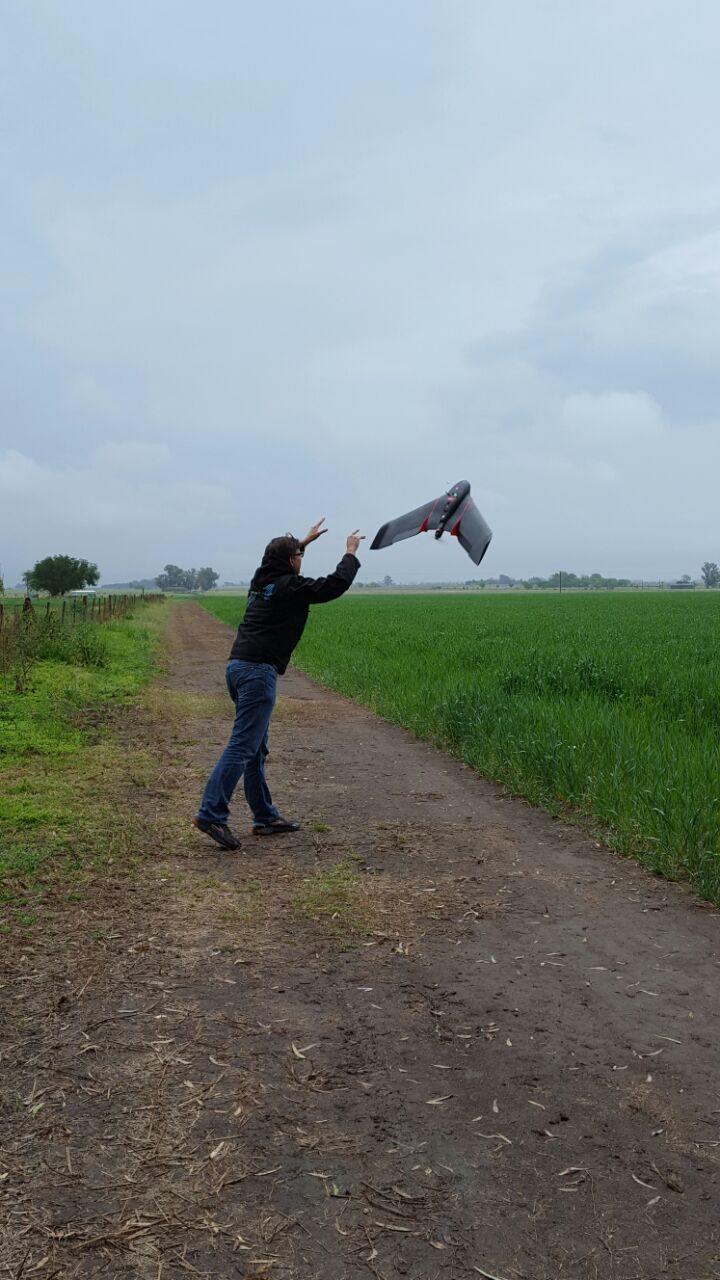 Mayor temporalidad
Mayor rango de operación
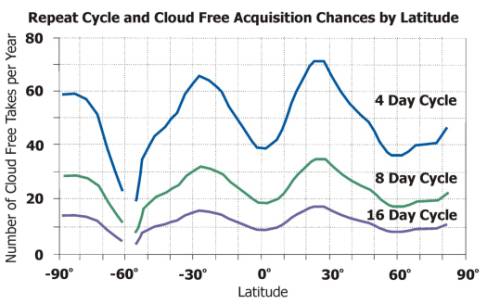 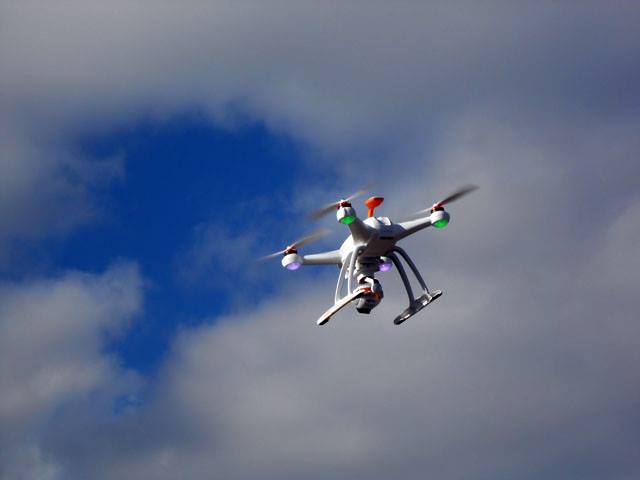 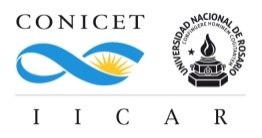 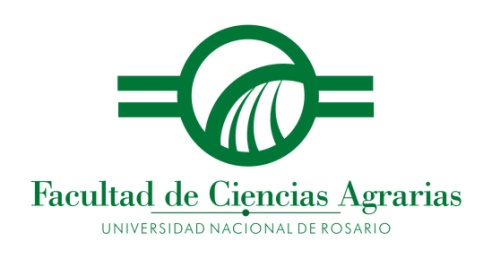 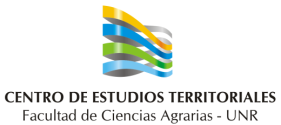 Sensoramiento remoto con drones:
Topografía por fotogrametría
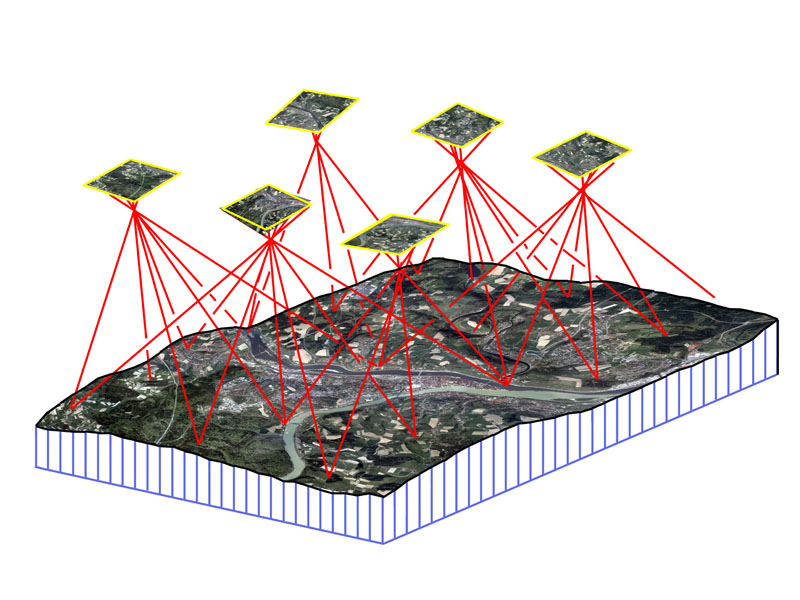 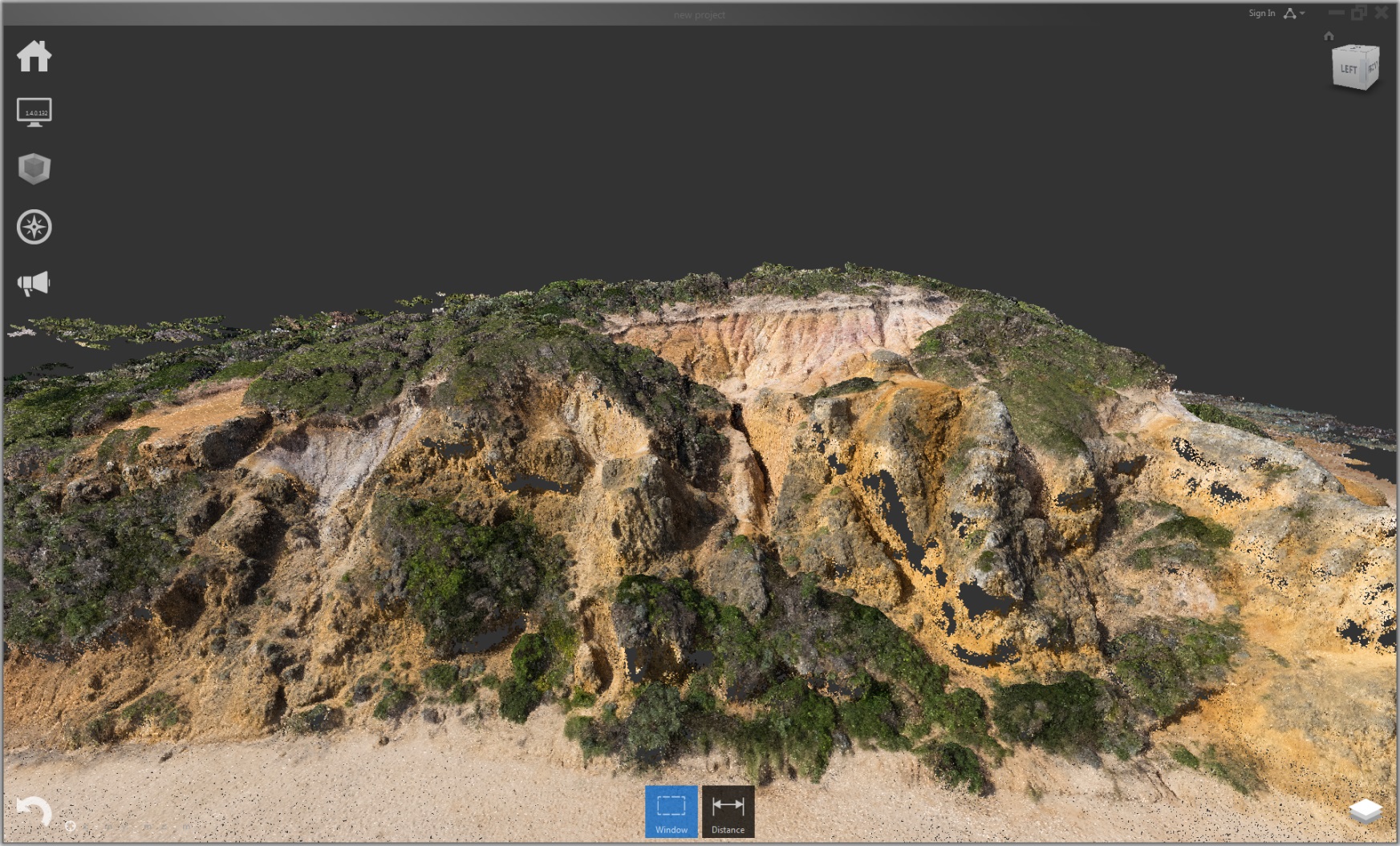 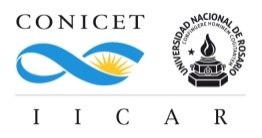 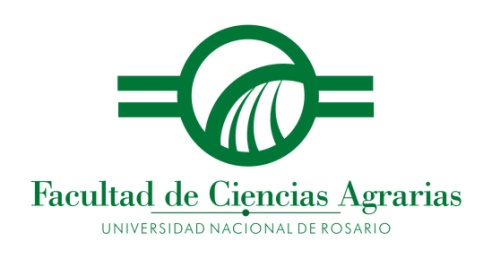 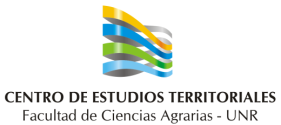 Sensoramiento remoto con drones:
Topografía por fotogrametría
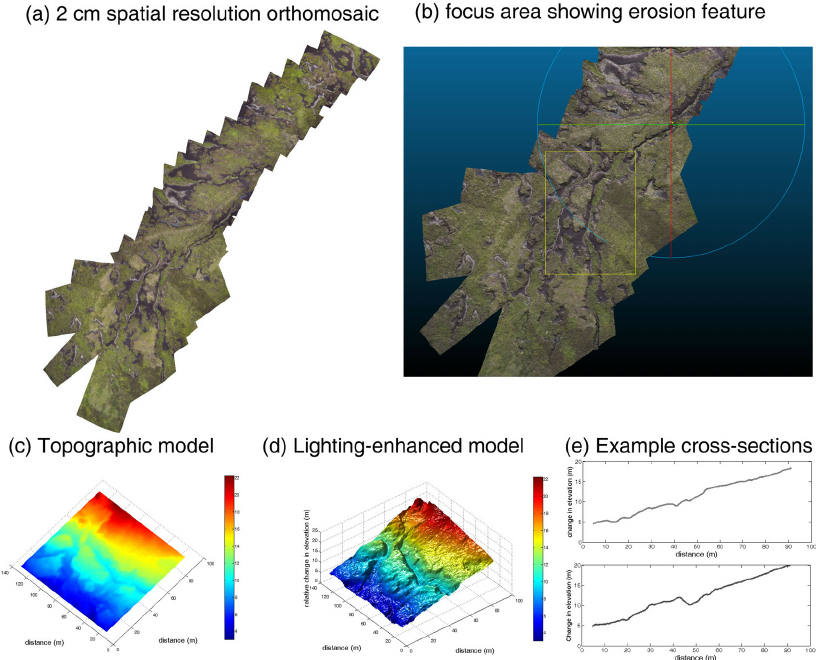 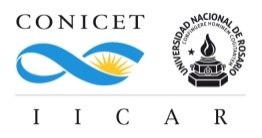 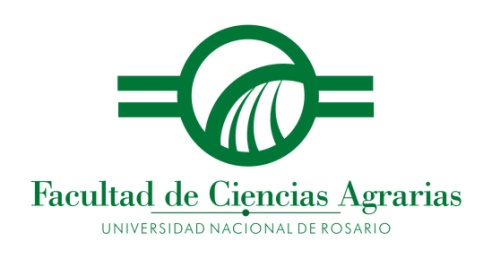 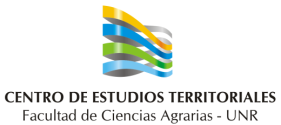 Sensoramiento remoto con drones:
Topografía por fotogrametría
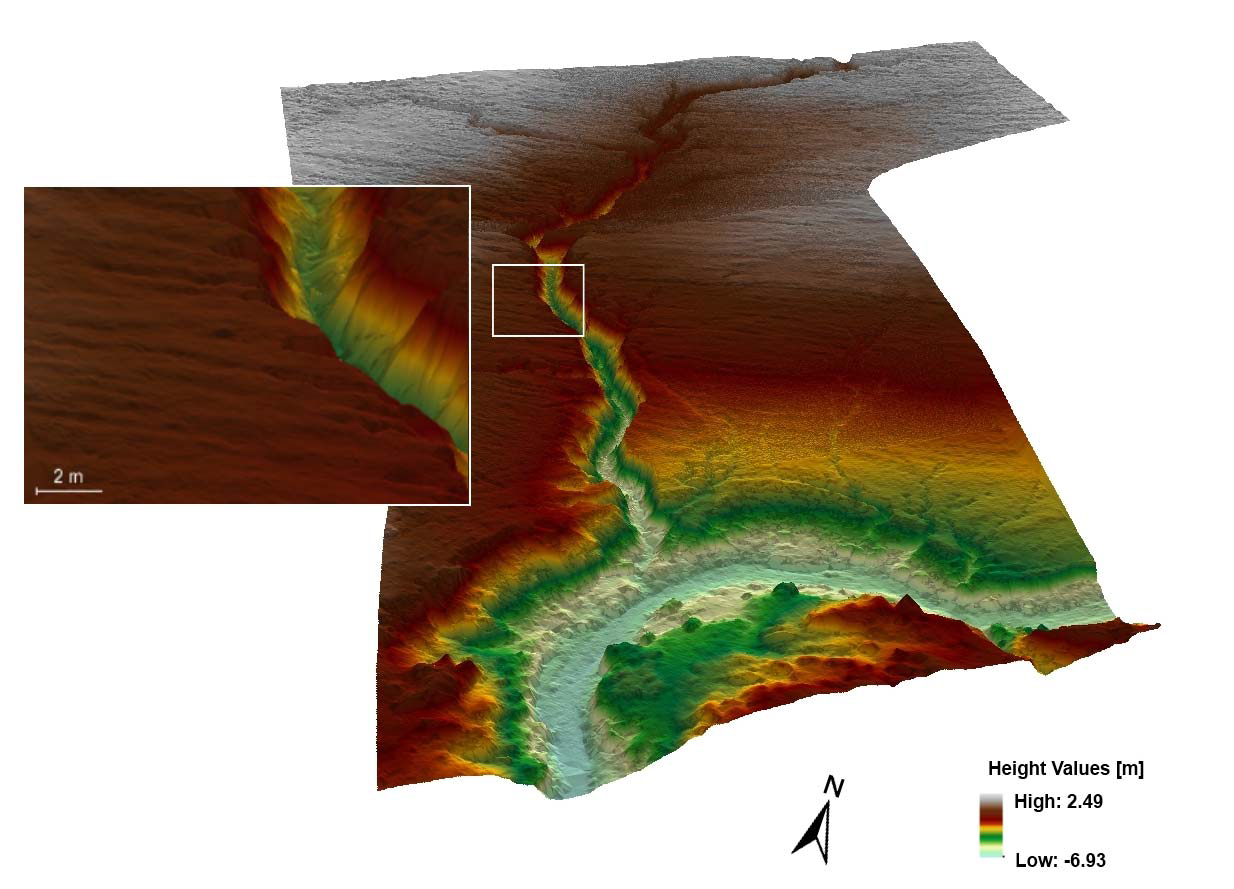 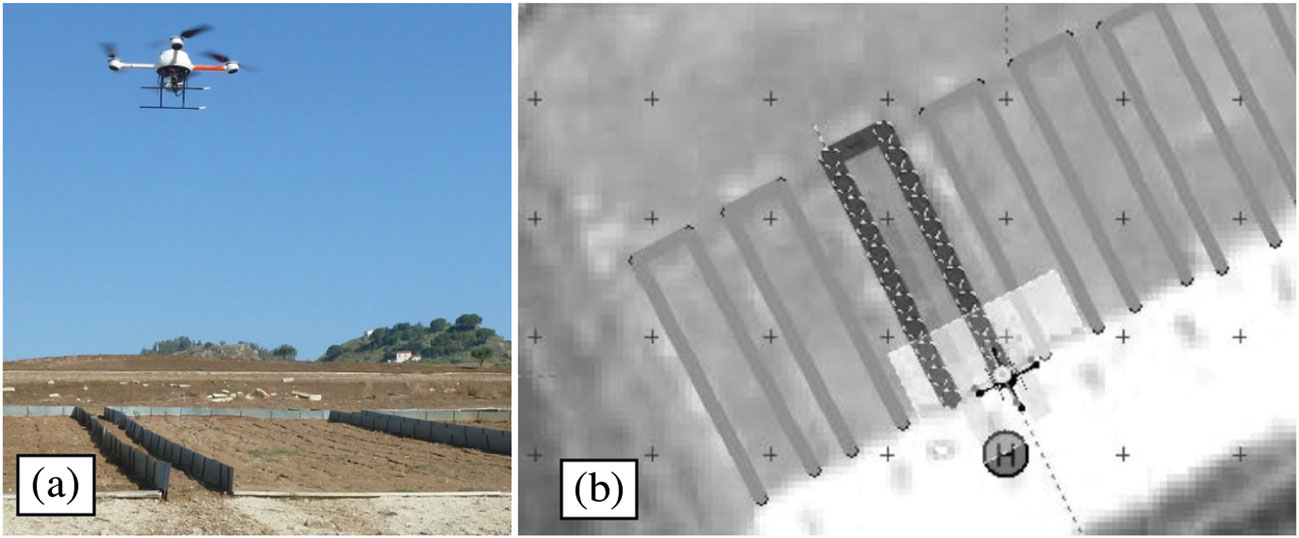 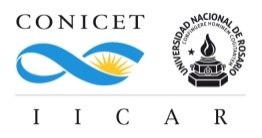 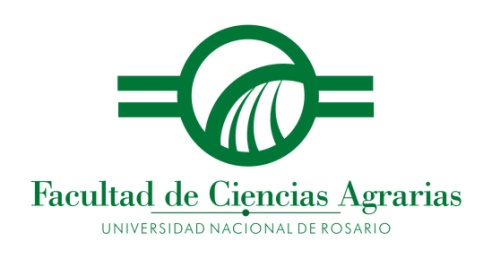 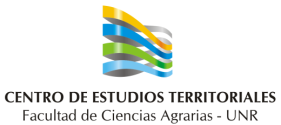 Sensoramiento remoto con drones:
Topografía por fotogrametría
> Variación de rendimiento año húmedo / seco.
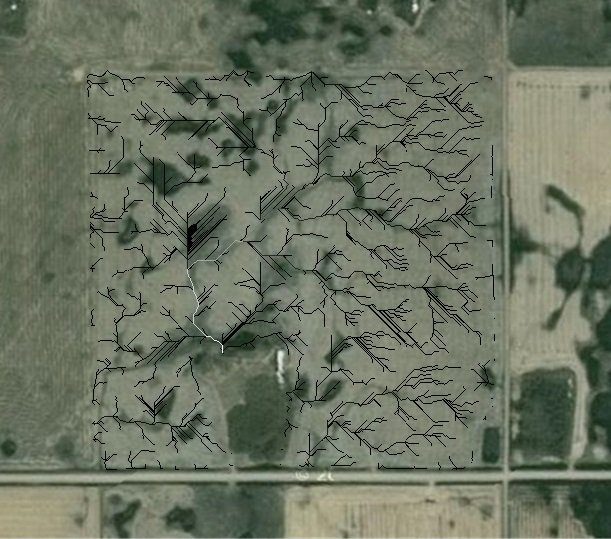 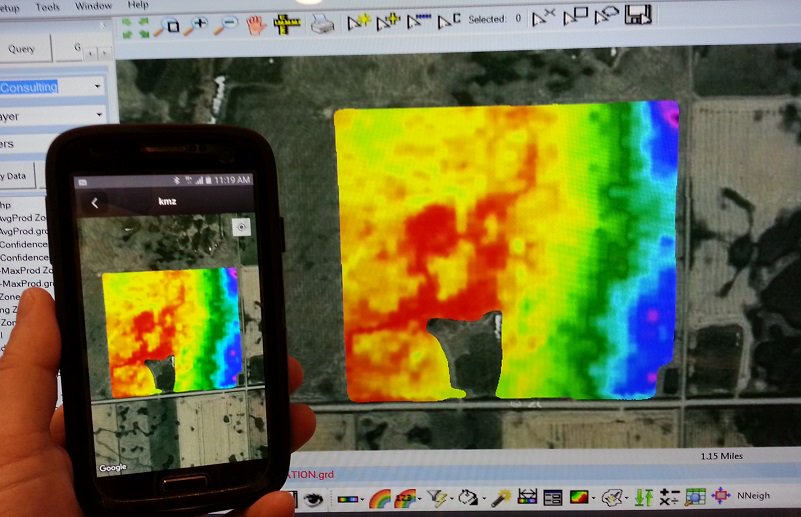 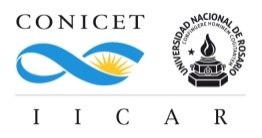 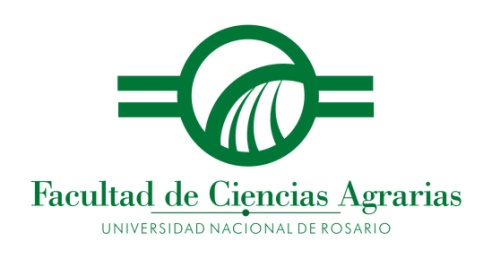 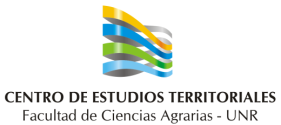 Sensoramiento remoto con drones:
Topografía por fotogrametría
> Variación de rendimiento año húmedo / seco.
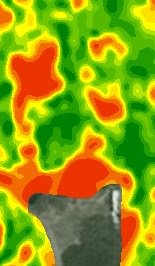 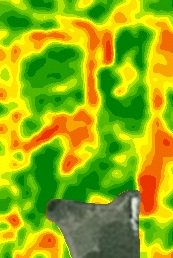 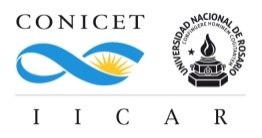 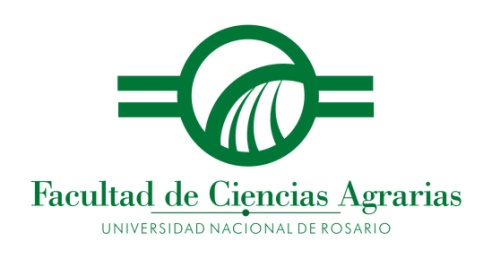 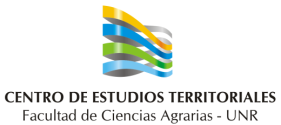 Sensoramiento remoto:
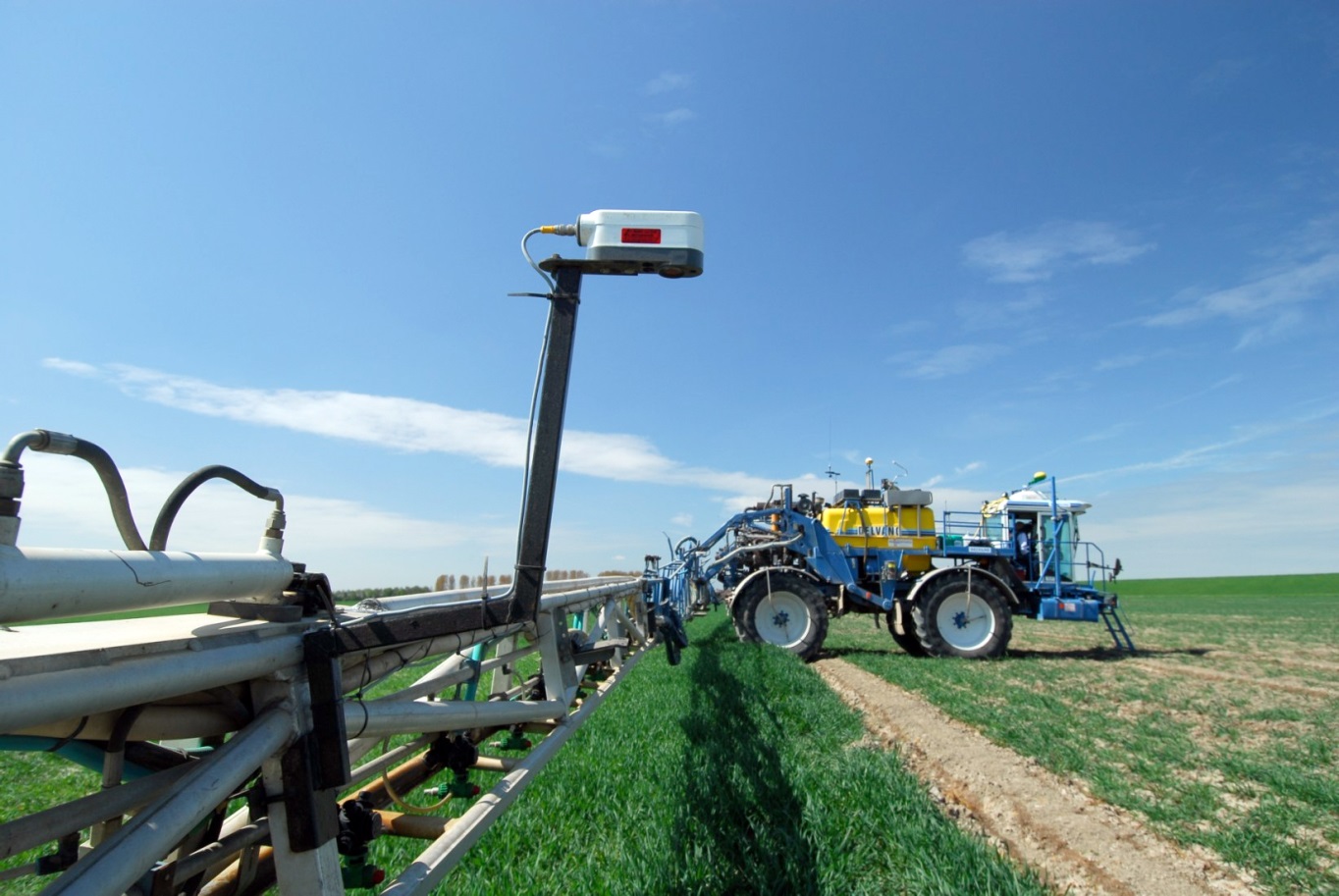 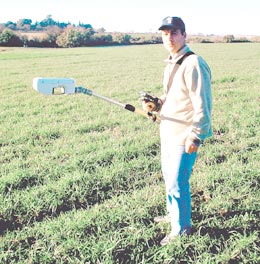 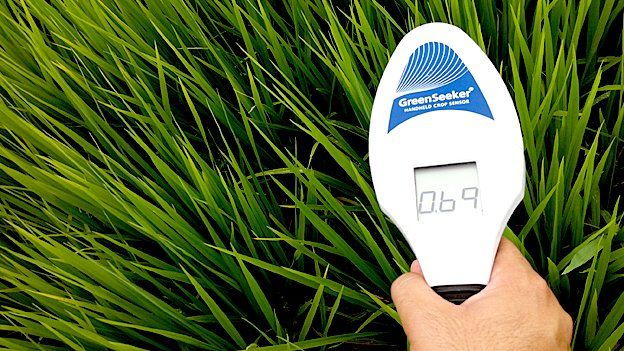 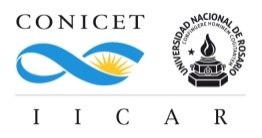 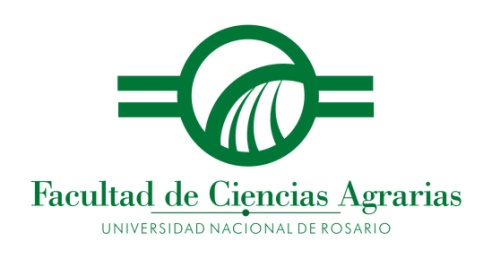 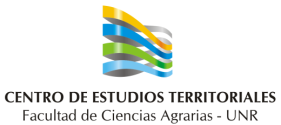 Sensoramiento remoto:
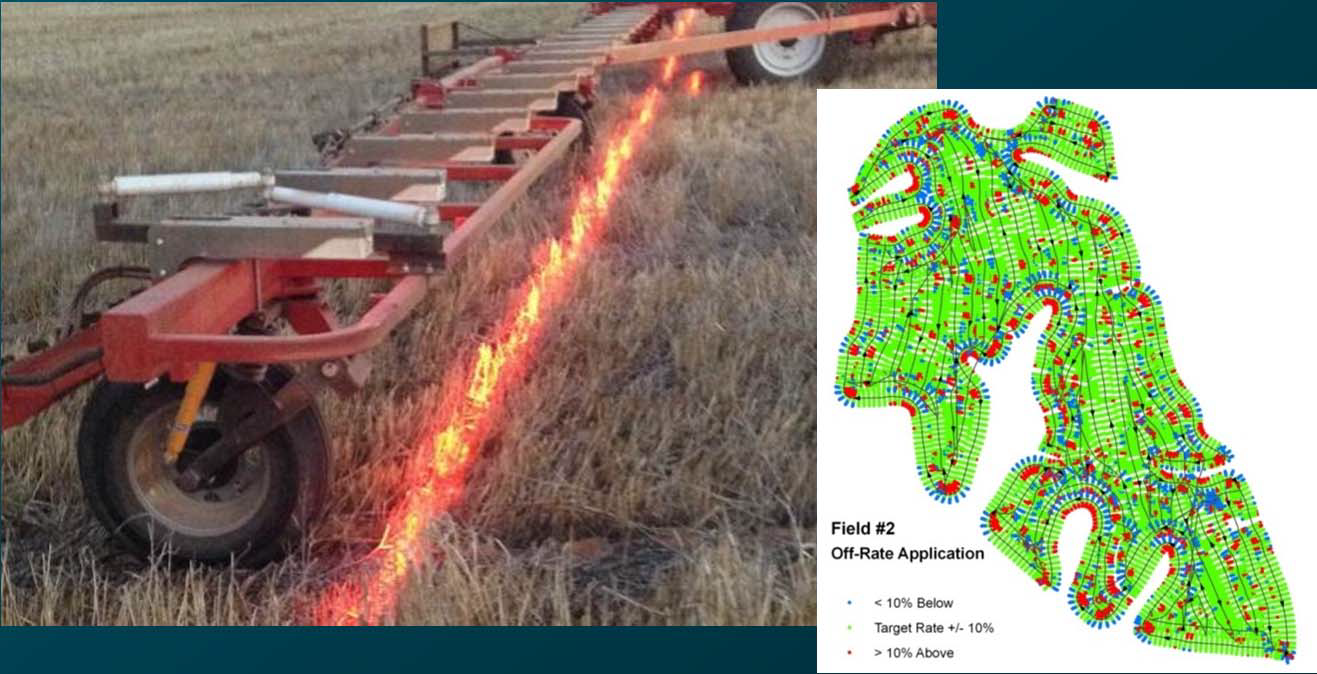 (Capraro, 2016)
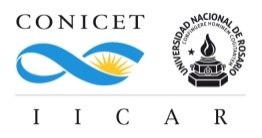 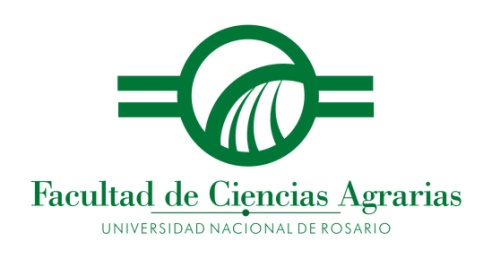 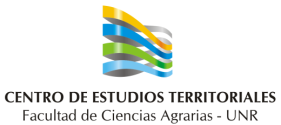 Sensoramiento remoto:
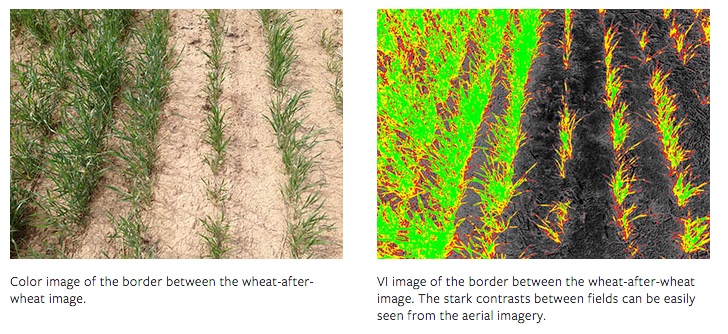 Imagen VIS y NDVI de un cultivo de trigo (Fuente: Agribotix)
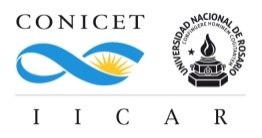 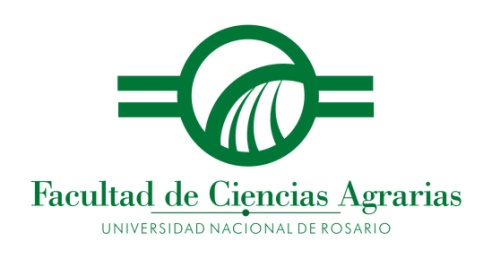 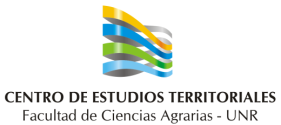 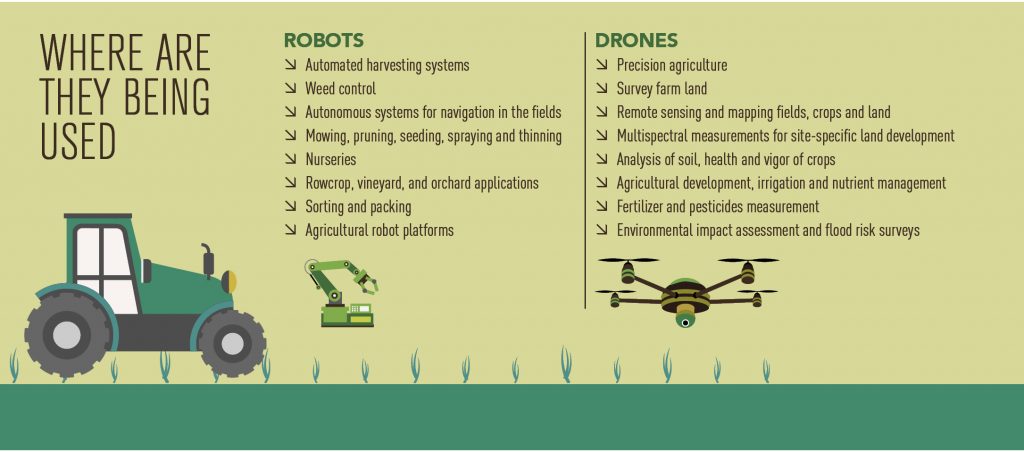 (Chuckra et al., 2016)
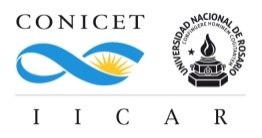 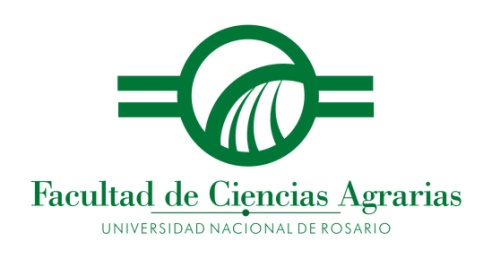 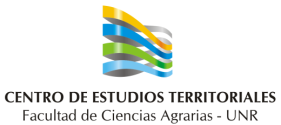 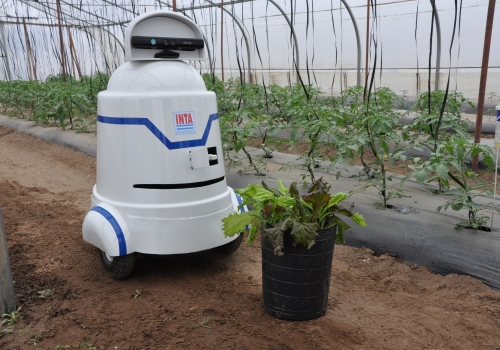 ROBOTS
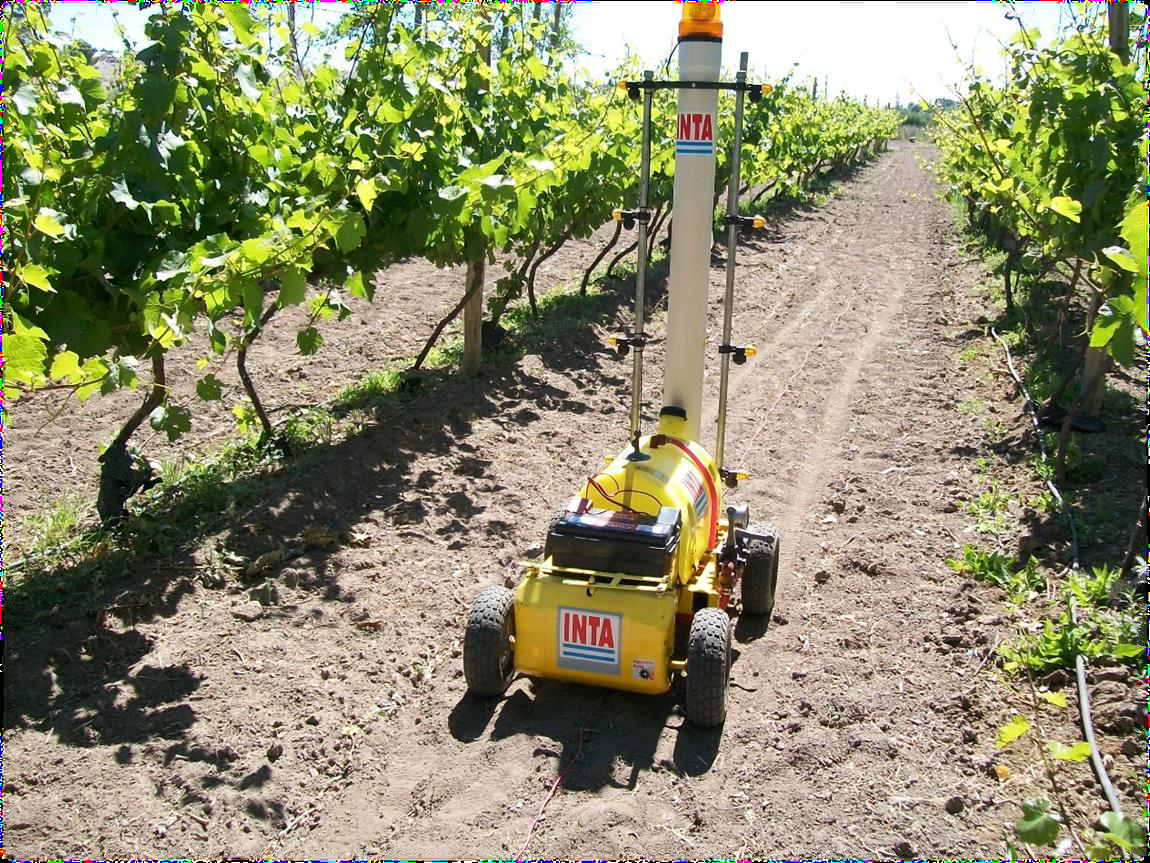 INAU - INTA Anguil
(Garro et al)
Trakür – INTA Castelar
(Moltoni et al.)
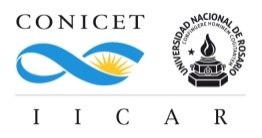 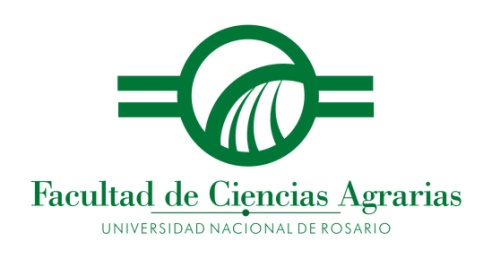 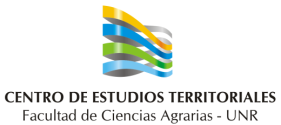 ROBOTS
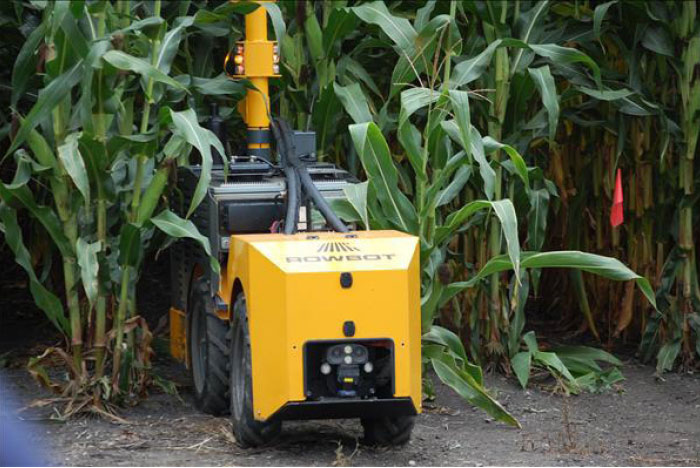 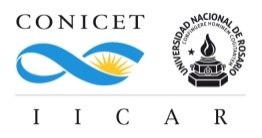 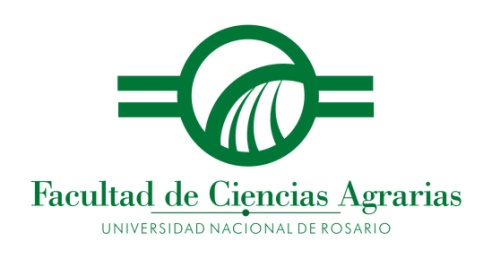 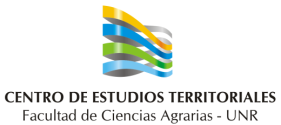 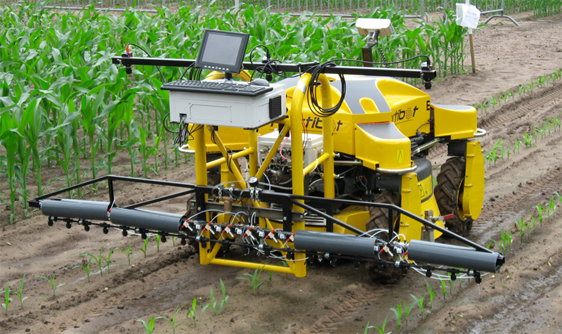 ROBOTS
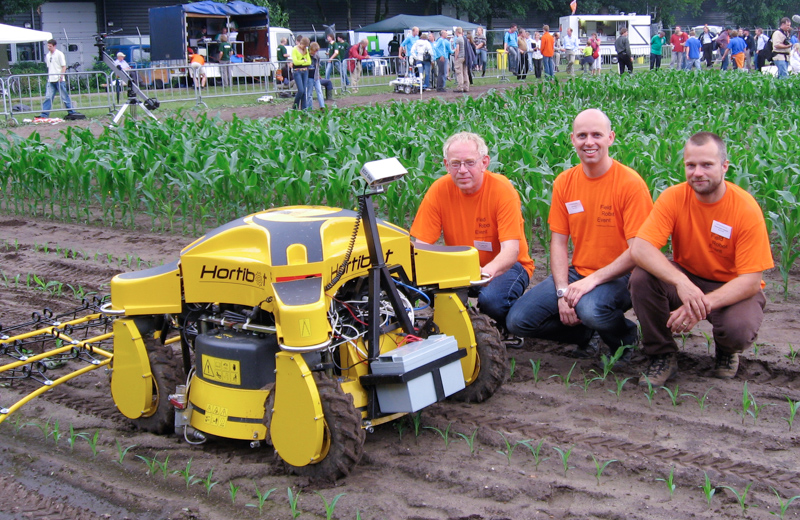 Proyecto HortiBot
 (Aarhus University, Denmark)
Control de malezas en huertas orgánicas
http://www.hortibot.dk/
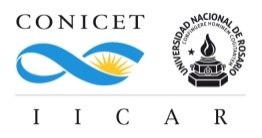 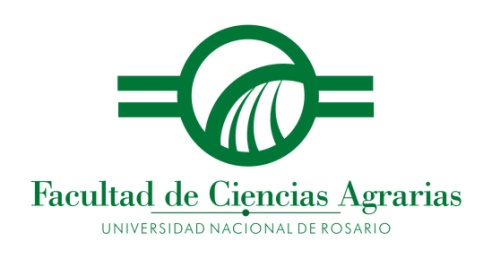 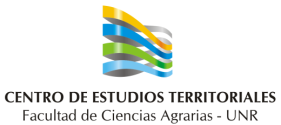 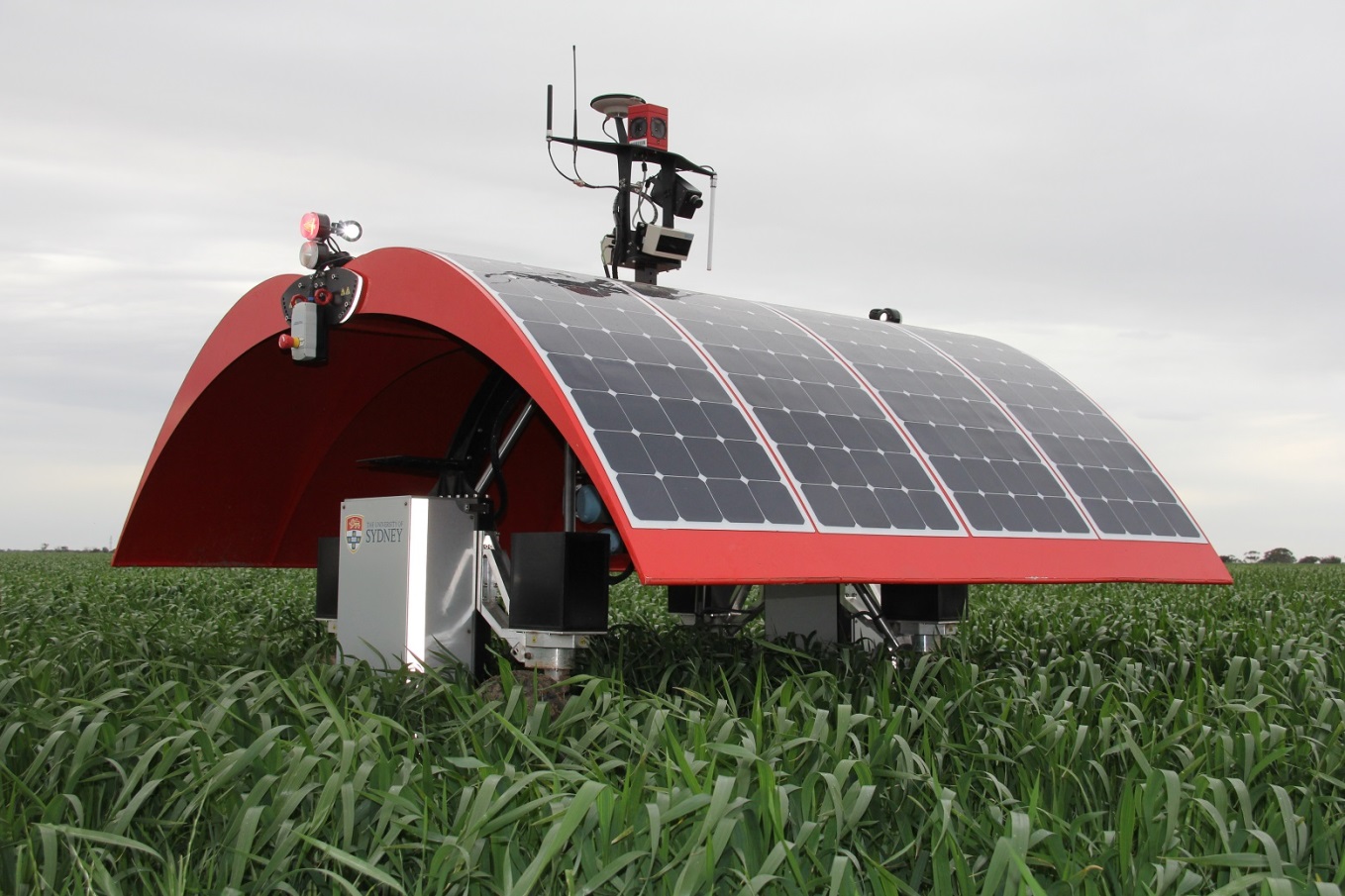 ROBOTS
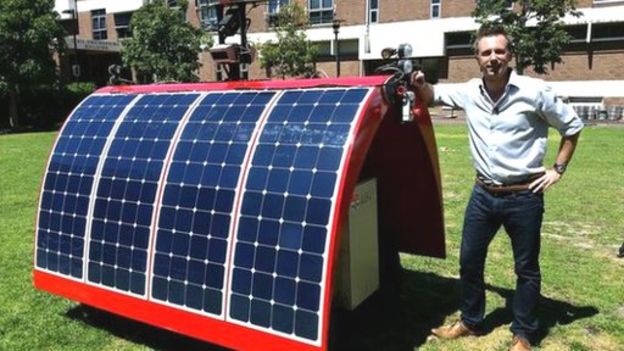 Ladybird (mariquita en inglés)
Robot de sensado por imágenes de humedad, suelos, nutrientes en planta, existencia de plagas o malezas, etc.
(Sydney University, Australia)
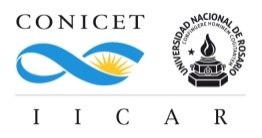 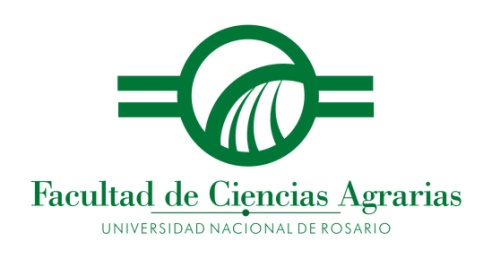 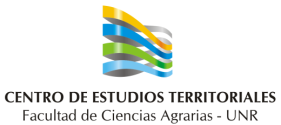 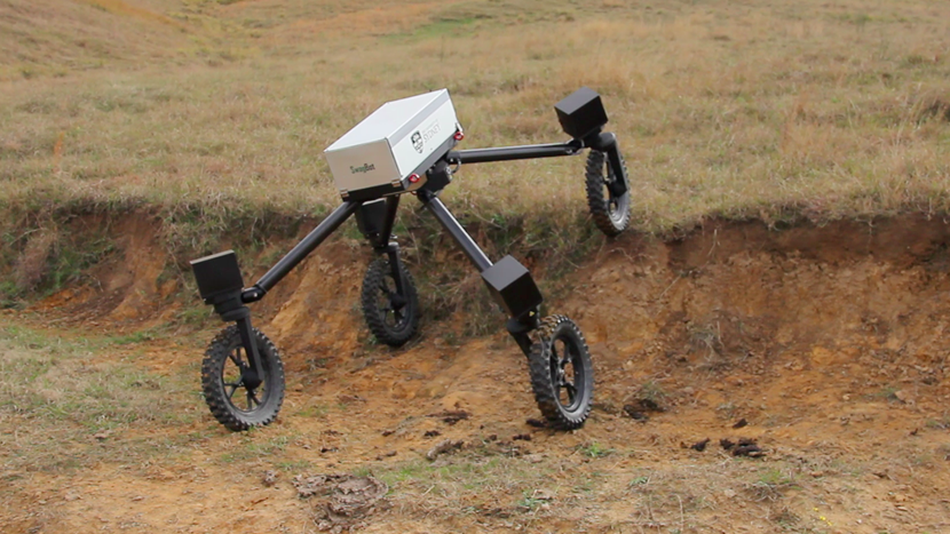 ROBOTS
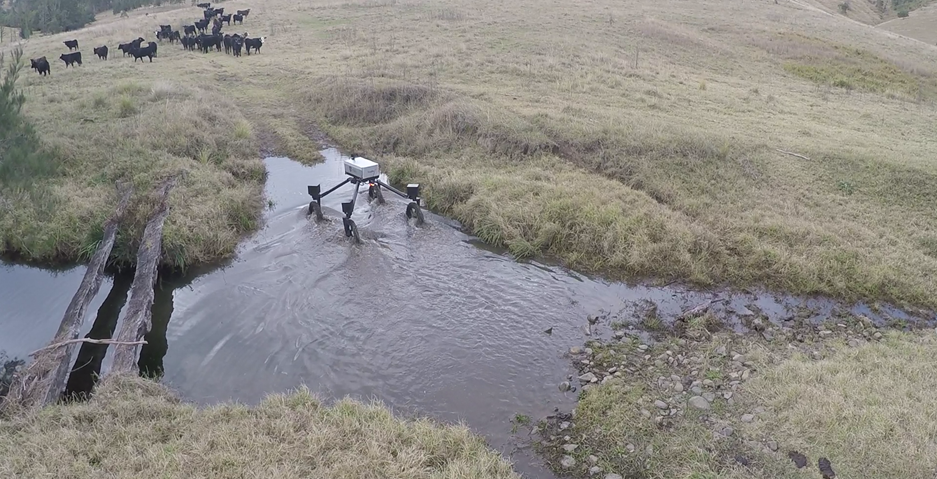 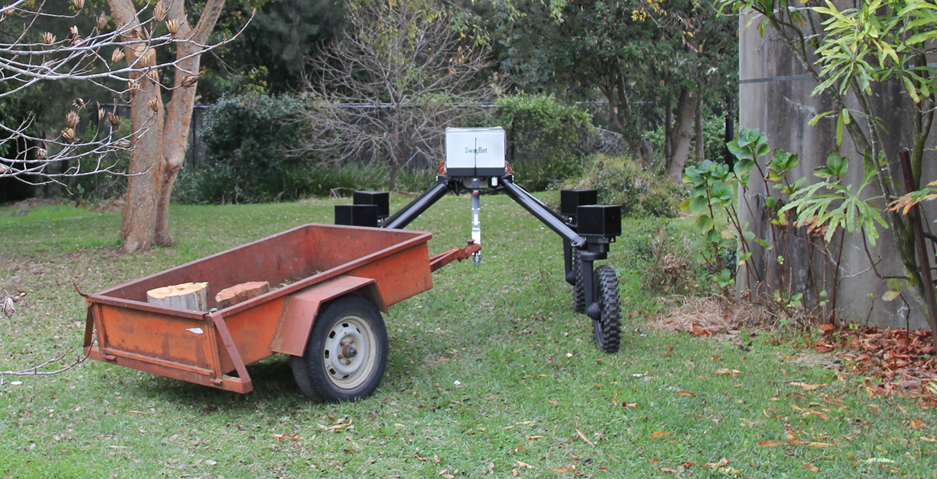 SwagBot
Robot todo-terreno para tareas múltiples
(Australian Centre for Field Robotics)
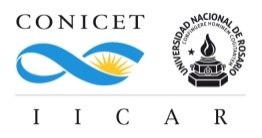 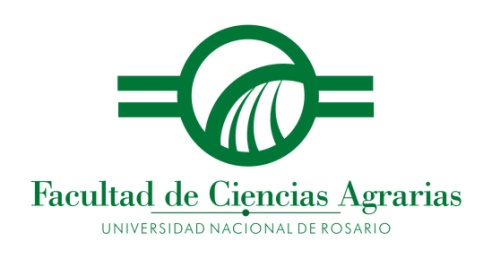 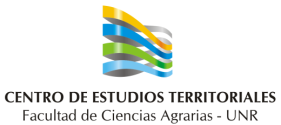 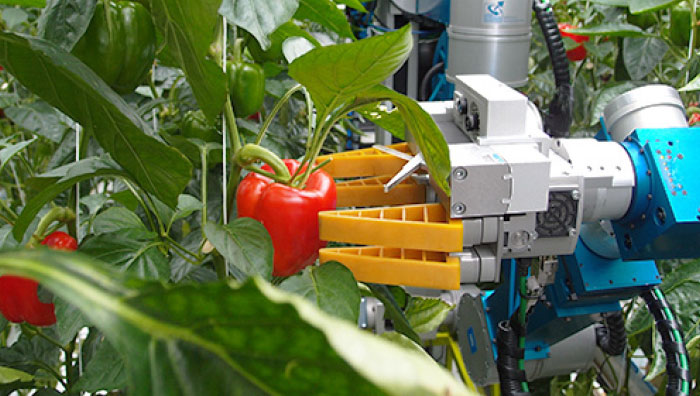 ROBOTS
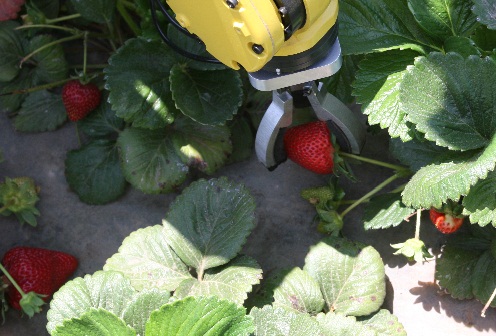 Brazo inteligente para cosechar pimientos en invernadero. Universidad de Wageningen (Holanda).

Brazo para cosechar frutillas
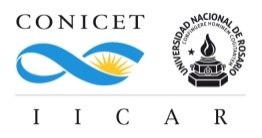 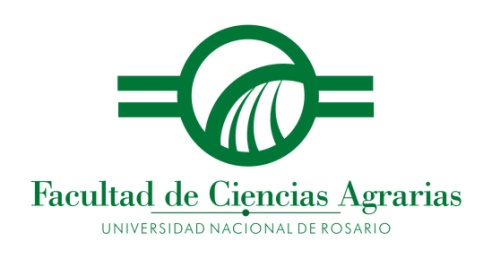 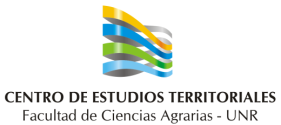 Robótica y guiado de precisión son imprescindibles para poli-cultivos, intersiembras o cultivos en franjas
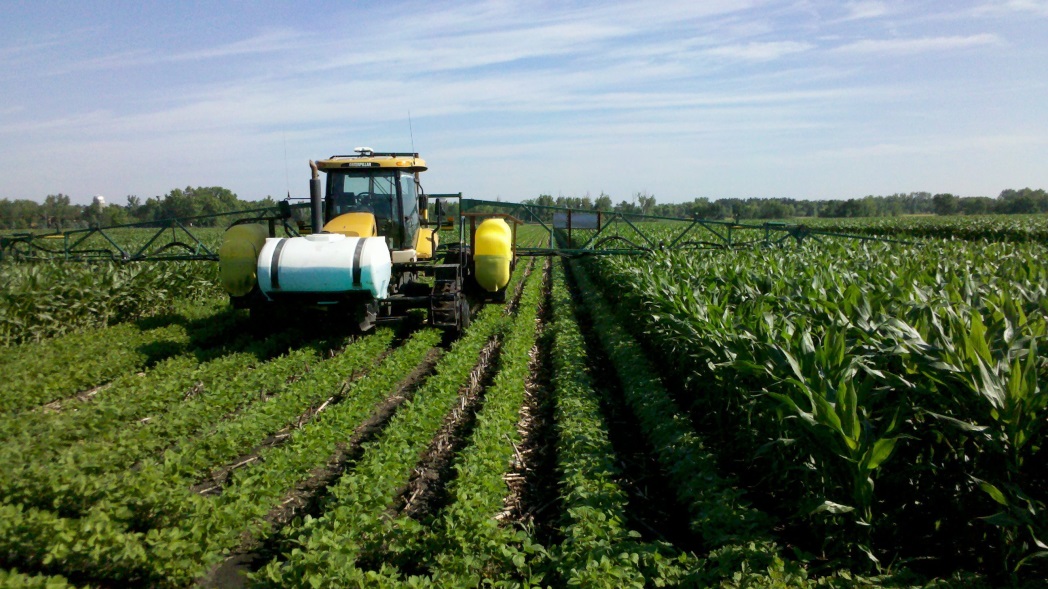 Menor uso de agroquímicos
Mejoras para la biodiversidad
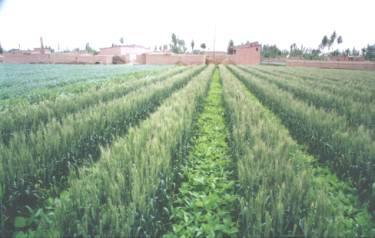 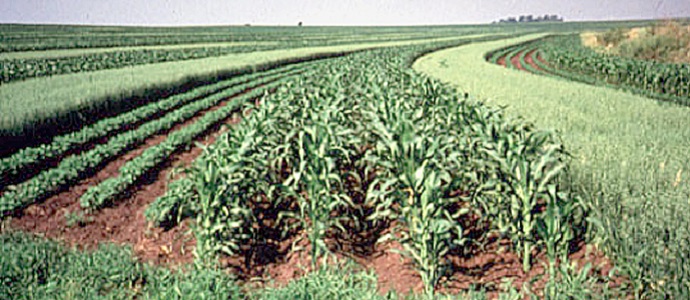 Fuente: OSU
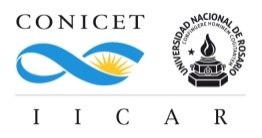 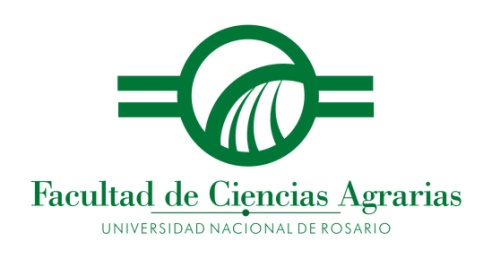 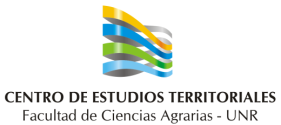 GNSS (Global Navigation Satellite System)
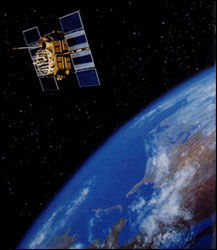 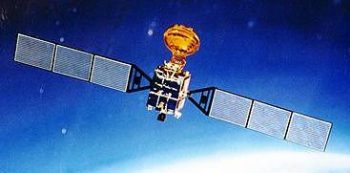 NAVSTAR-GPS: 
USA – en operación
COMPASS / BEIDOU: China
en operación en China
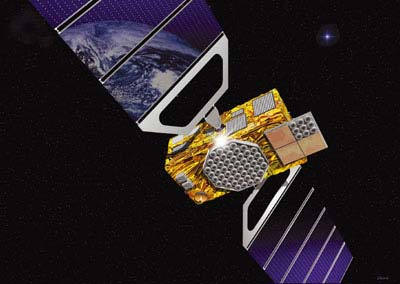 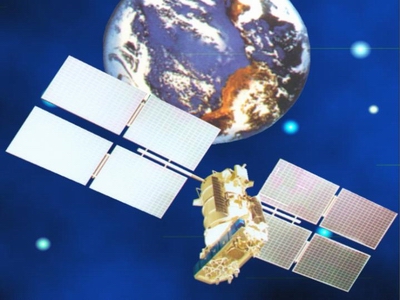 GALILEO: 
EU – en desarrollo)
Indian Regional Navigational Satellite System – IRNSS
Quasi-Zenith Satellite System – QZSS (Japón)
GLONASS: 
Rusia – en operación
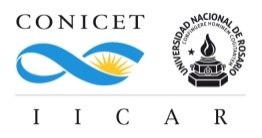 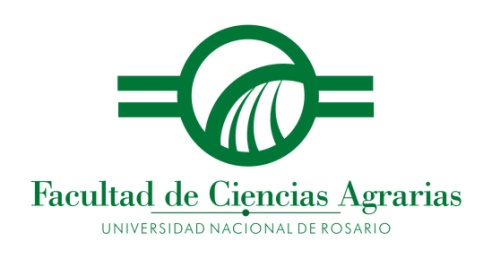 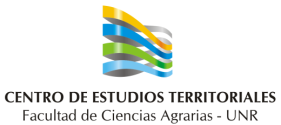 [Speaker Notes: Ground Transmitter ( GT ) testing started in mid 1970’s  - 1975?  
U.S. Army Yuma Proving Grounds ( YPG ) Yuma, Arizona
Inverted Range Control Center ( IRCC ) with 4 GT’s
Proof of concept testing, Phase I, II, III testing.
Tanks, Jets, Helicopters, Jeeps.]
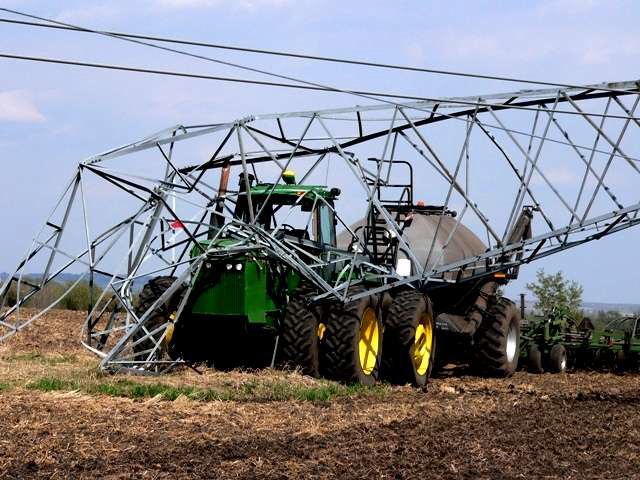 http://www.fwi.co.uk/articles/07/06/2007/104197/what-happens-when-you-fall-asleep-with-autotrac.htm
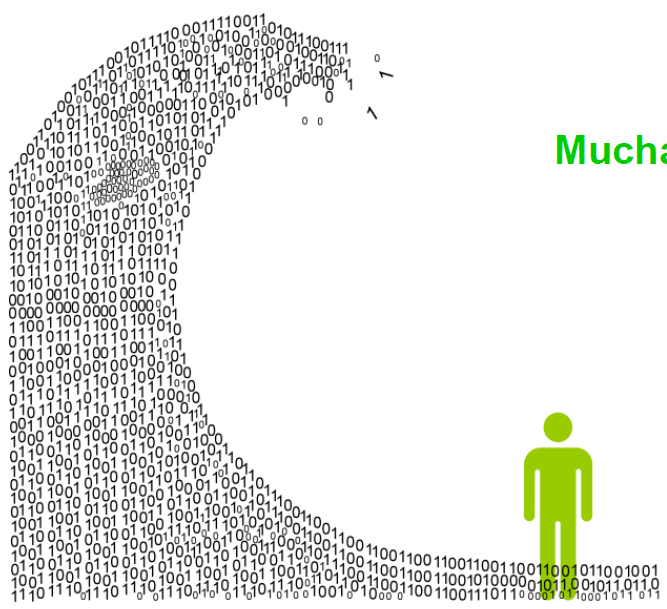 GRACIAS!

ndileo@unr.edu.ar
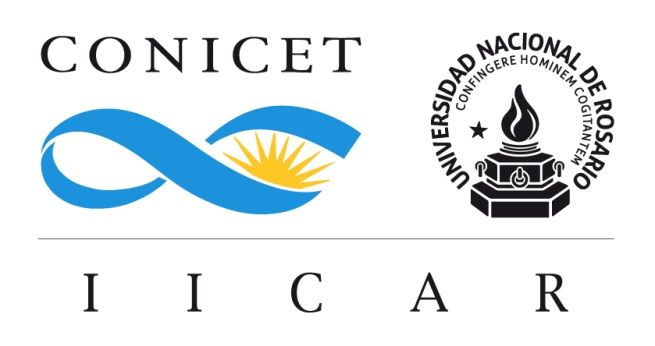 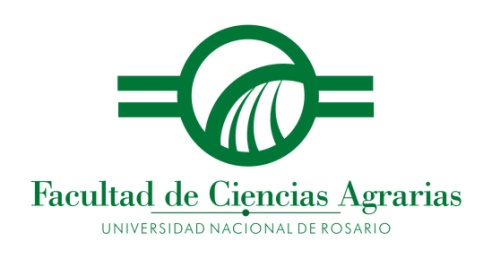 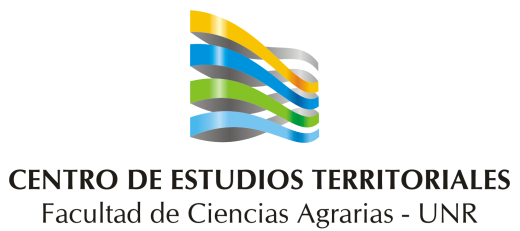